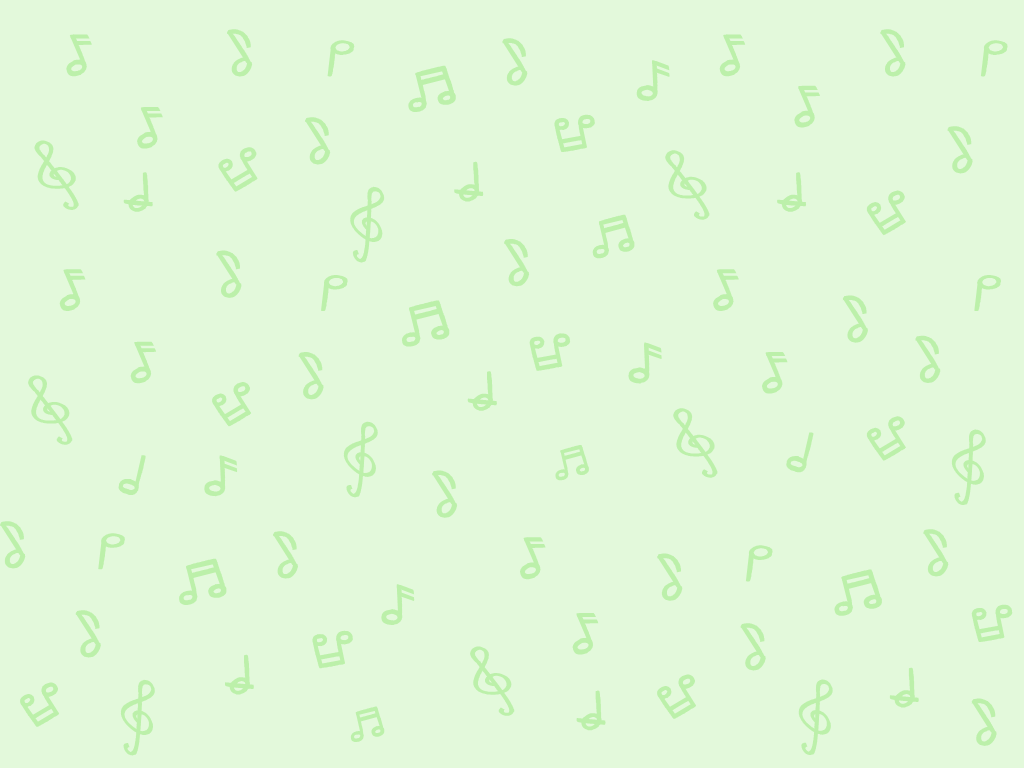 二上 第九課
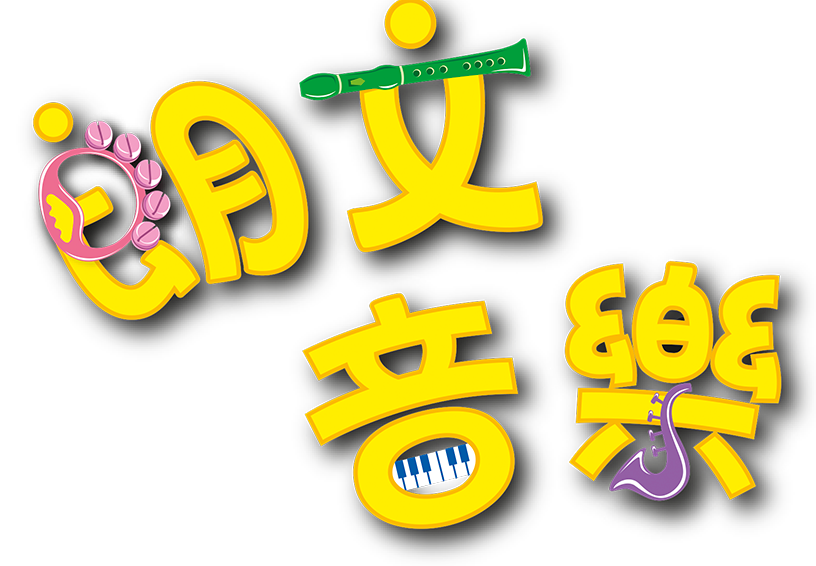 教學簡報
聽音樂説感受
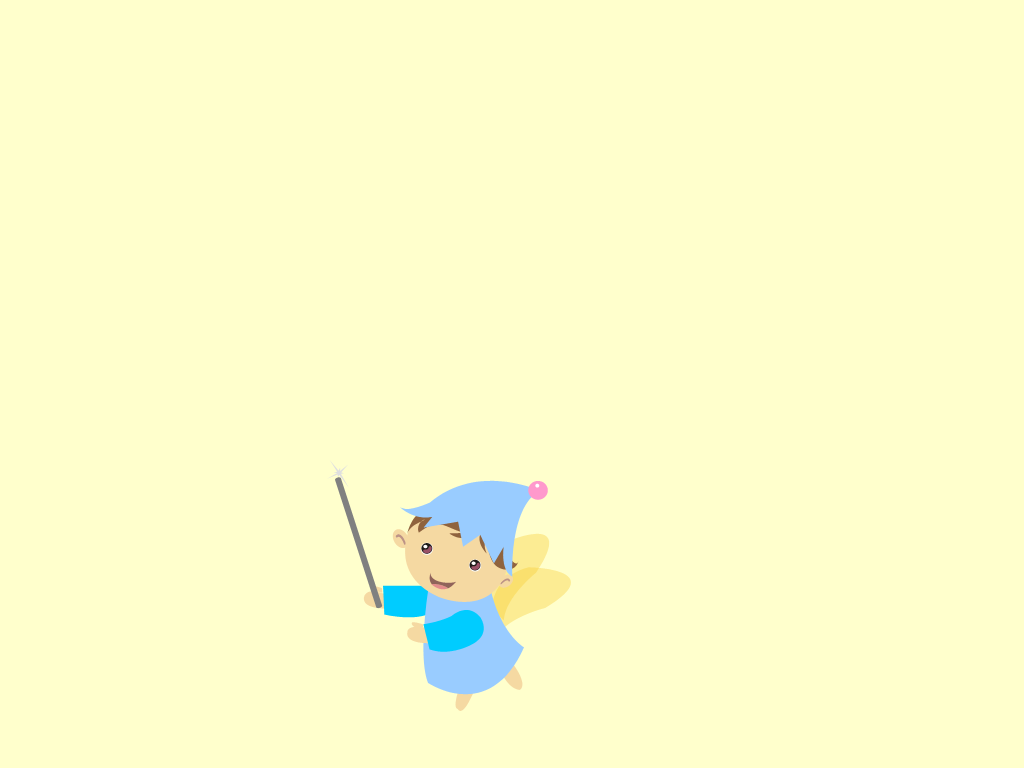 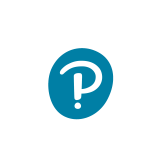 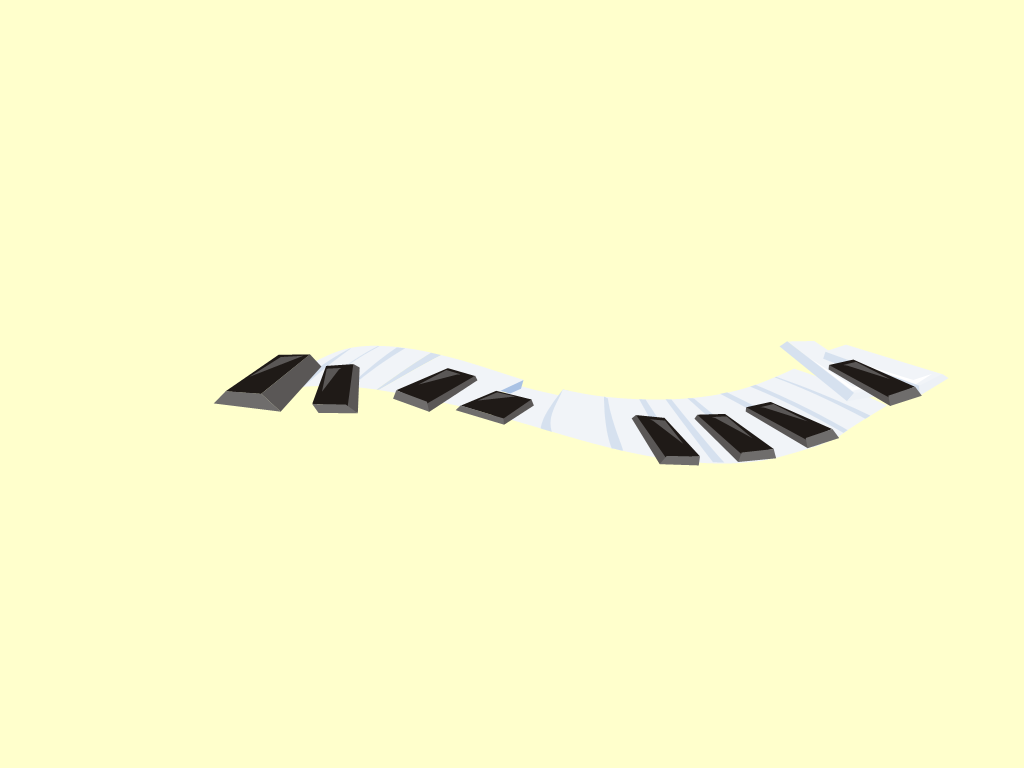 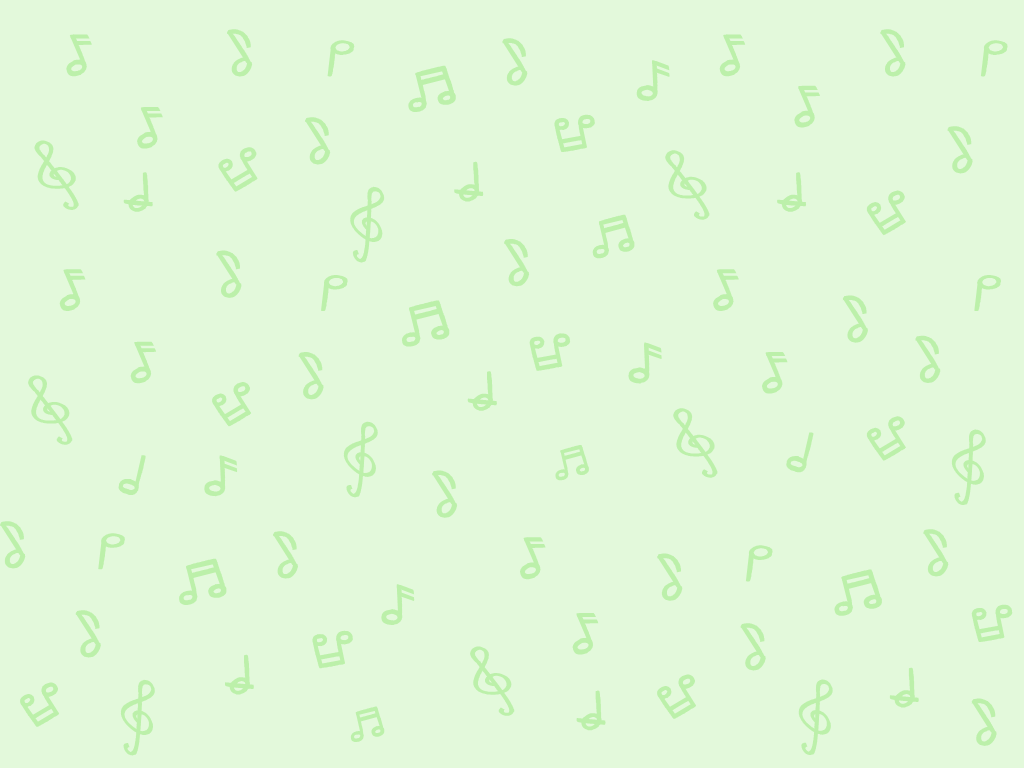 學習重點
掌握樂曲所表達的情感
認識貝多芬
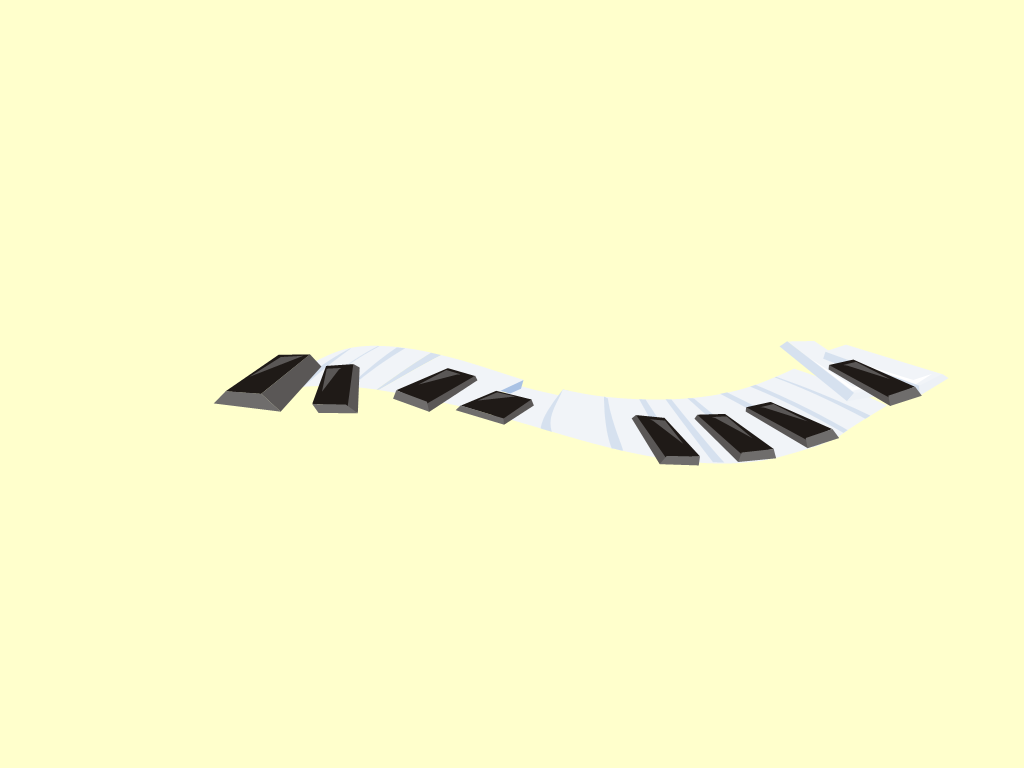 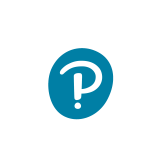 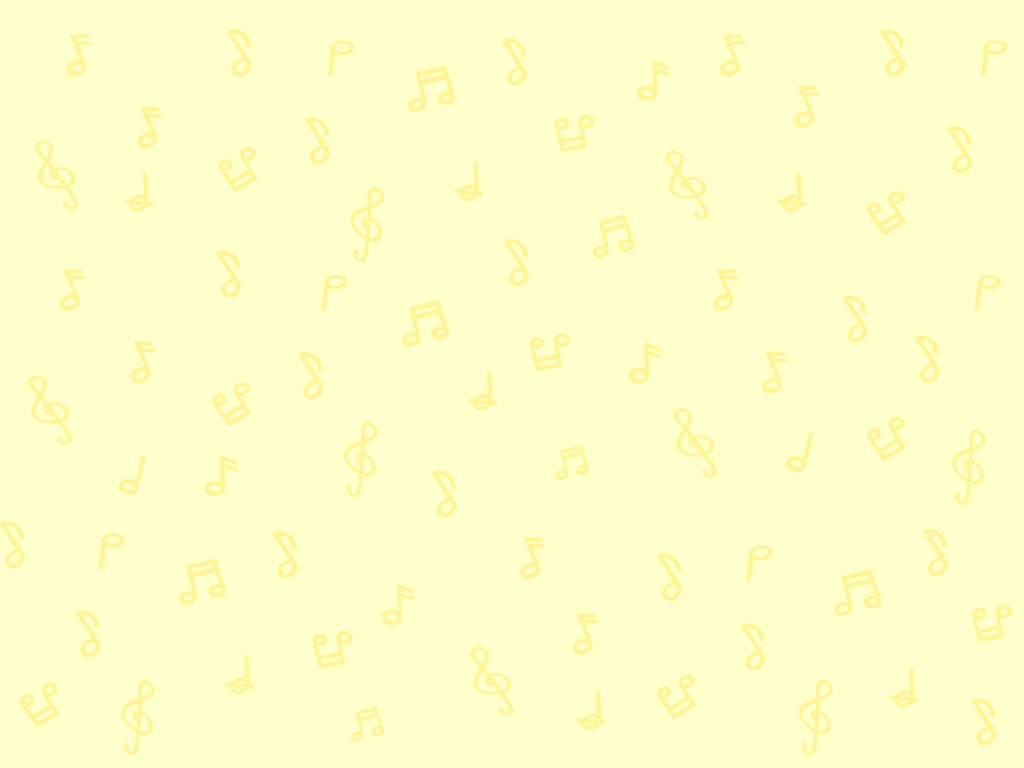 掌握樂曲所表達的情感
貝多芬是一位世界著名的音樂家。聽聽他創作的鋼琴樂曲，感受樂曲所表達的情感。
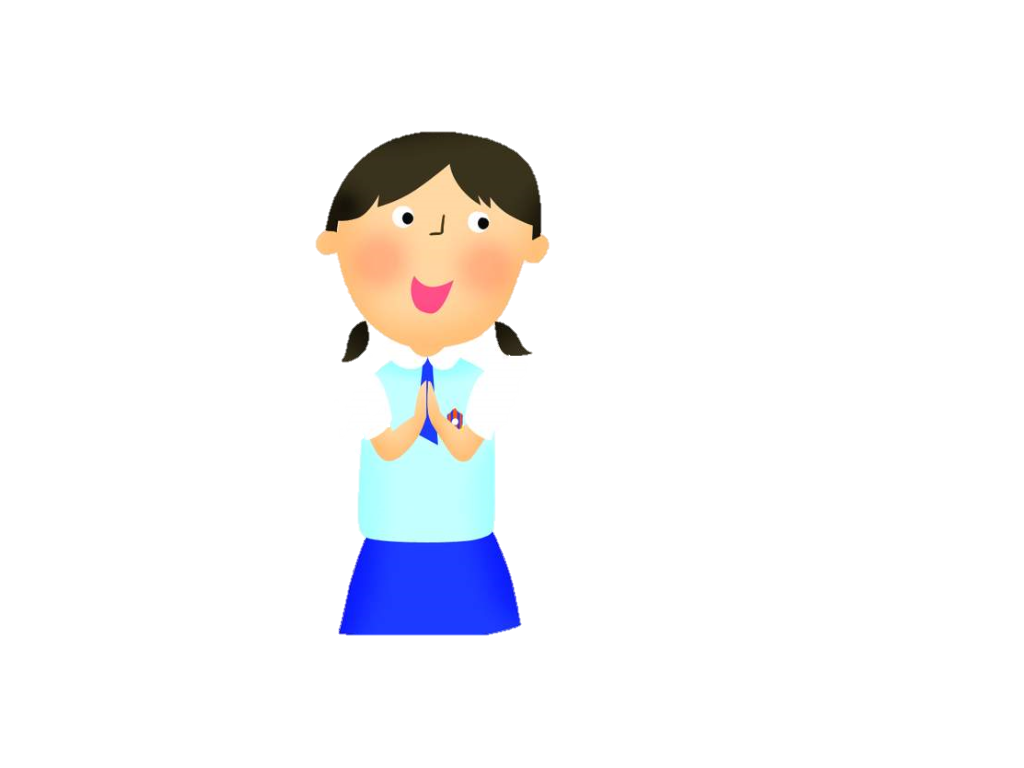 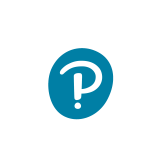 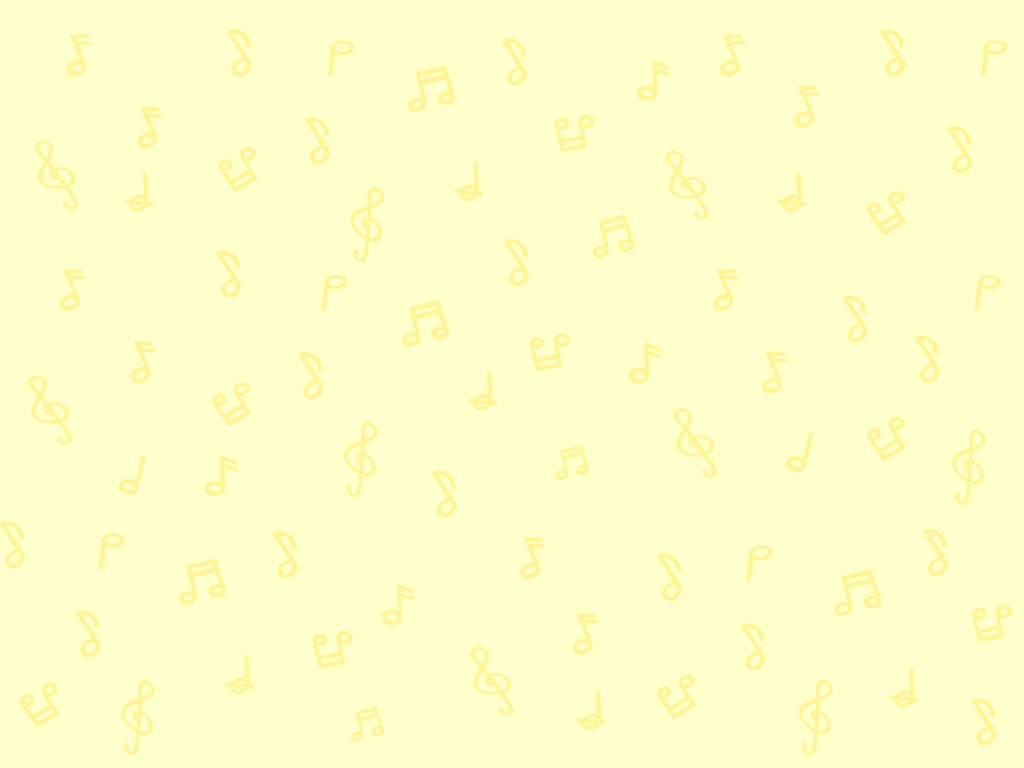 掌握樂曲所表達的情感
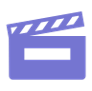 聆聽樂曲《升C小調鋼琴奏鳴曲》的第一樂章。    (00:24-01:26)
讓我們一起認識此曲的作曲家貝多芬吧！
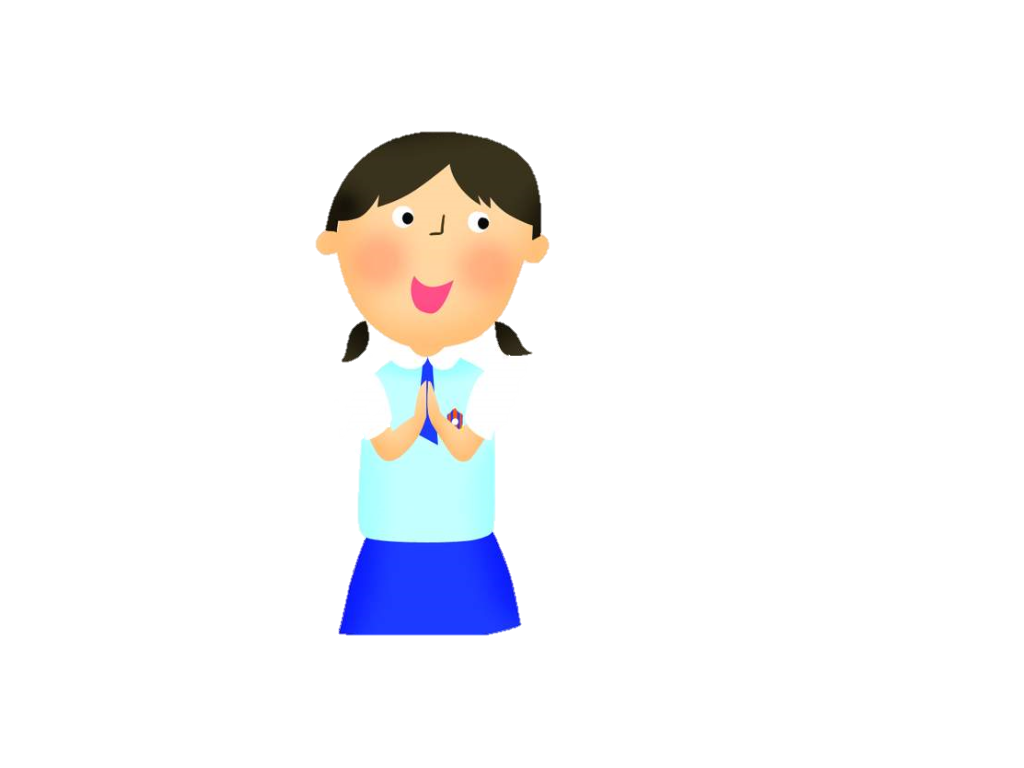 作曲家介紹
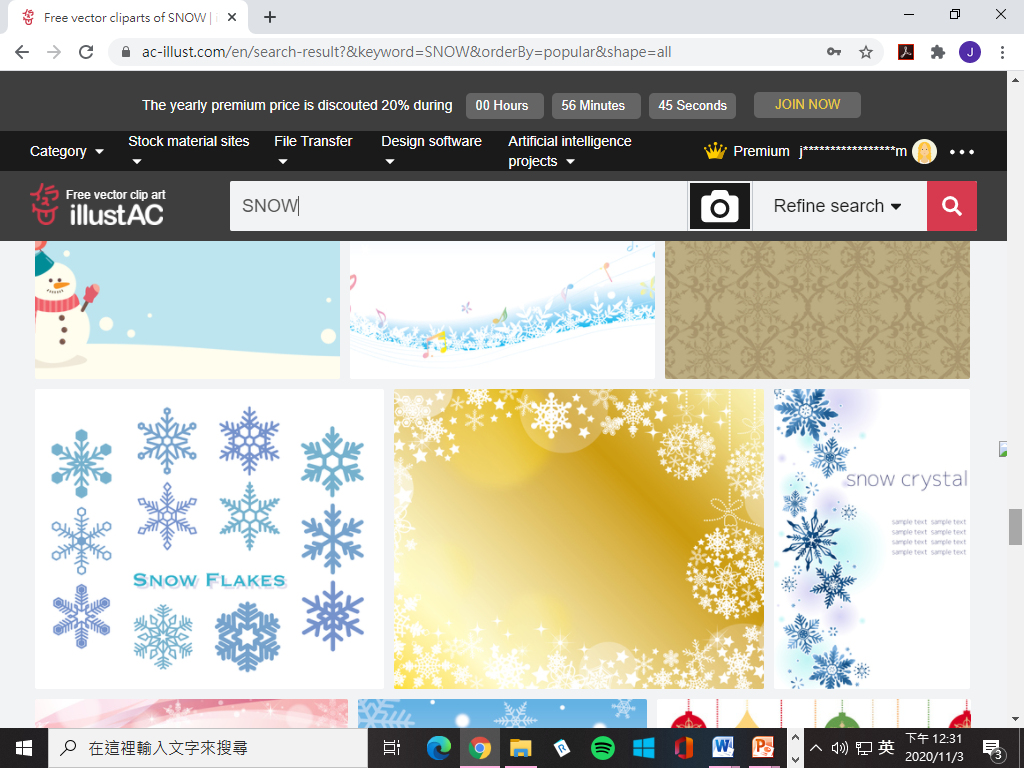 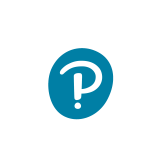 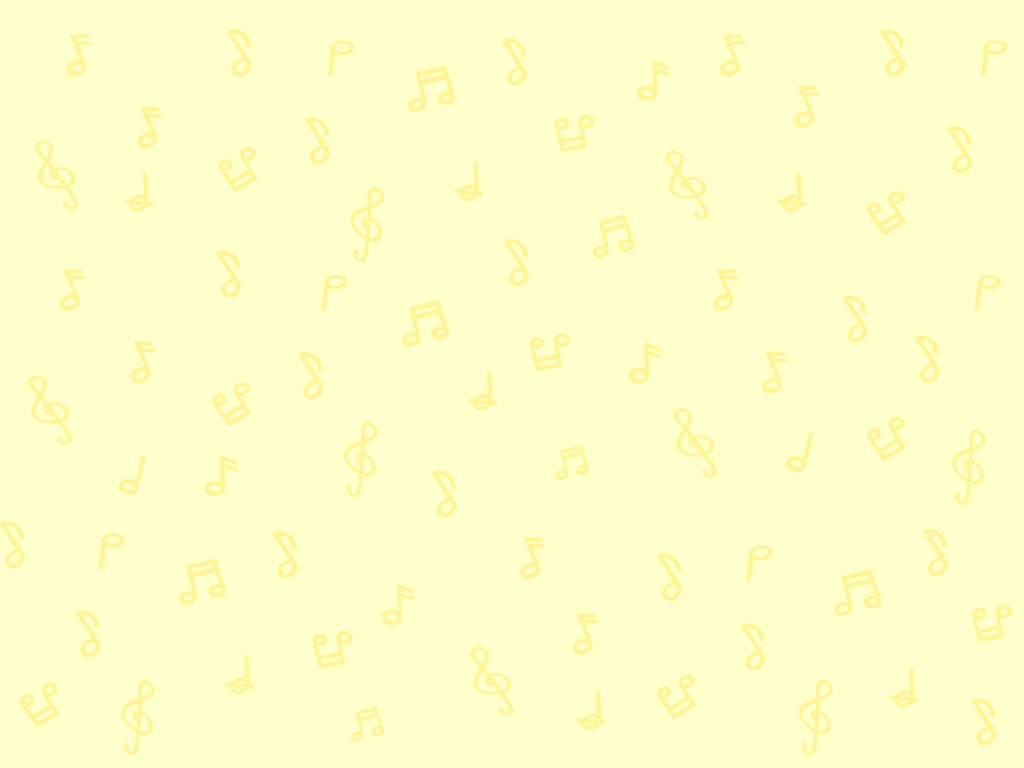 掌握樂曲所表達的情感
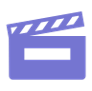 再次聆聽樂曲《升C小調鋼琴奏鳴曲》的第一樂章。    (00:24-01:26)
你可以閉上眼睛，用心聆聽樂曲的旋律，感受樂曲抒發的情感。
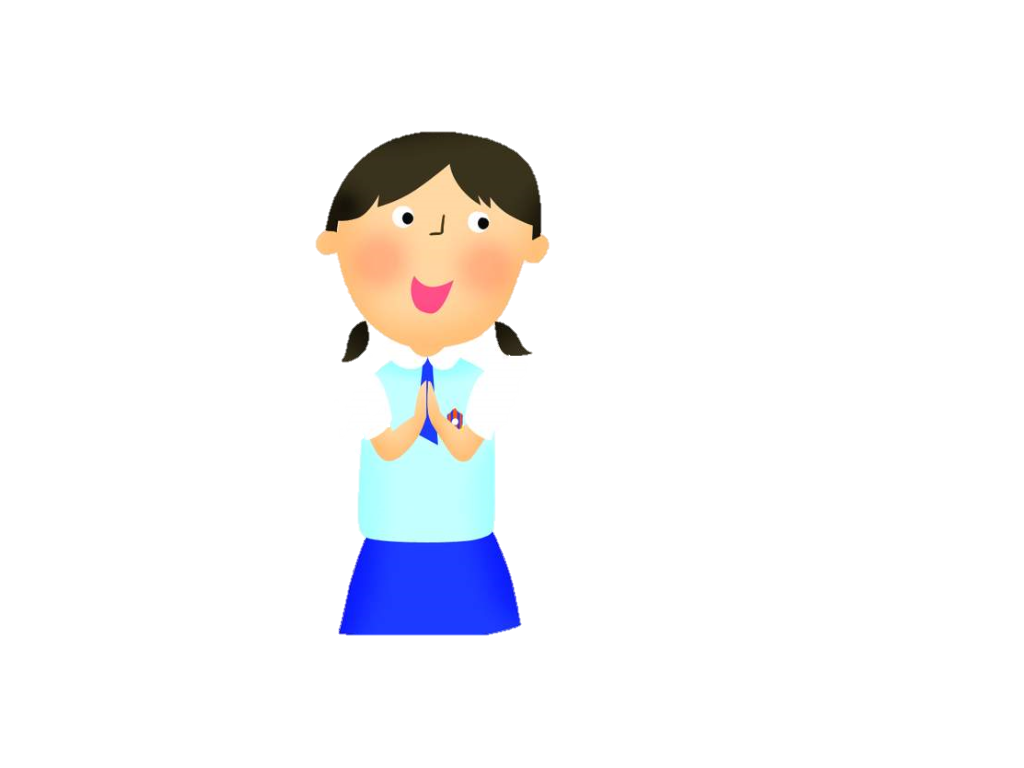 樂曲介紹
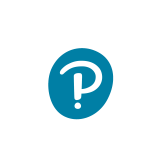 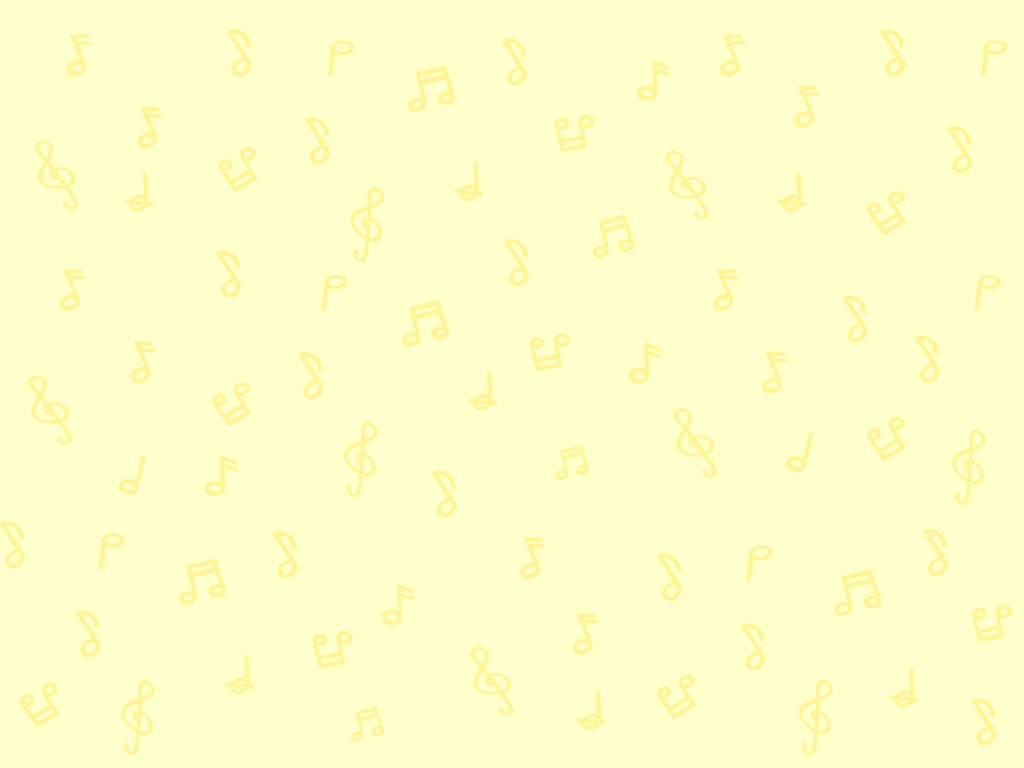 掌握樂曲所表達的情感
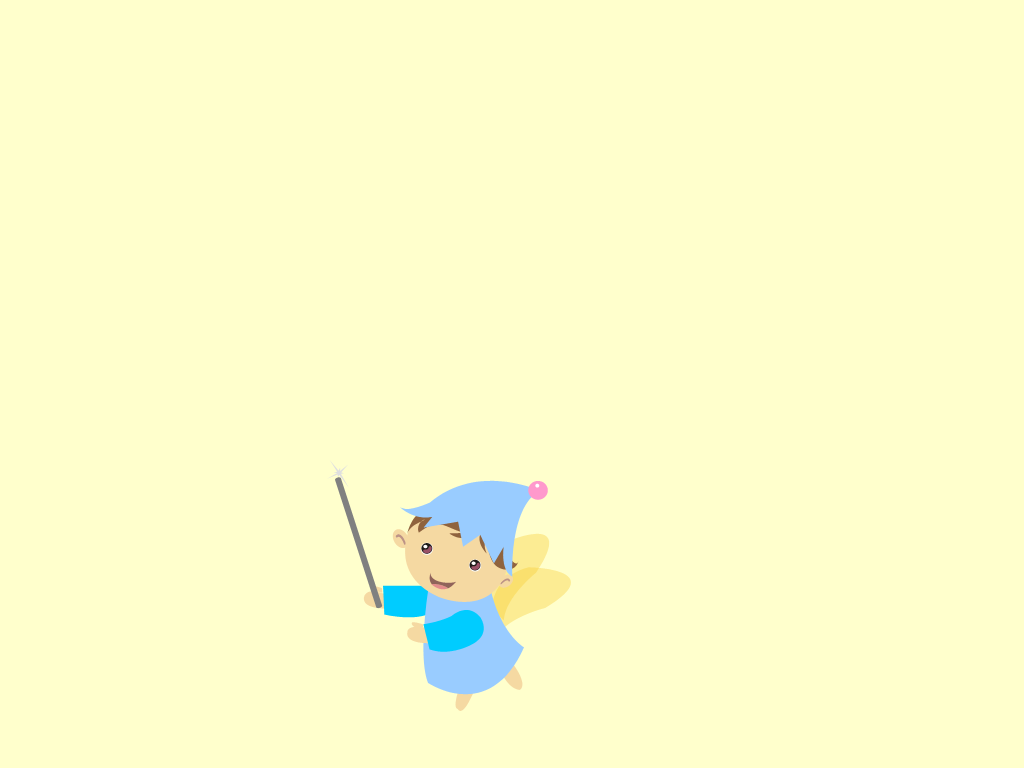 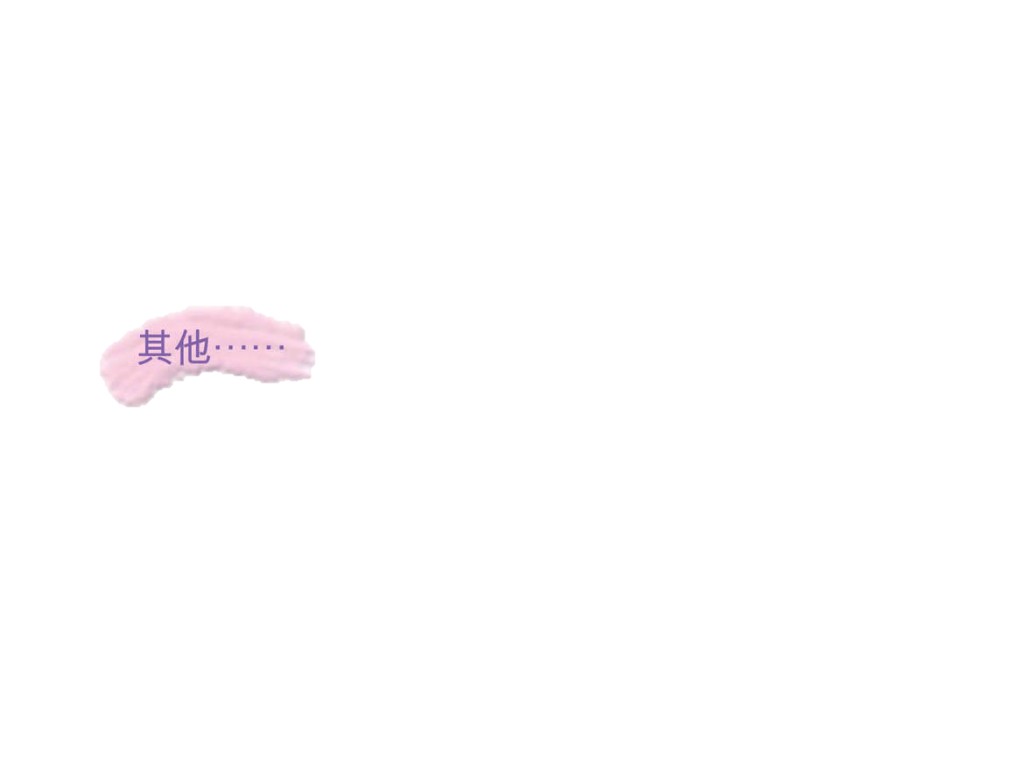 這首樂曲給你甚麼感受？
興奮？
輕鬆？
緊張？
傷感？
害怕？
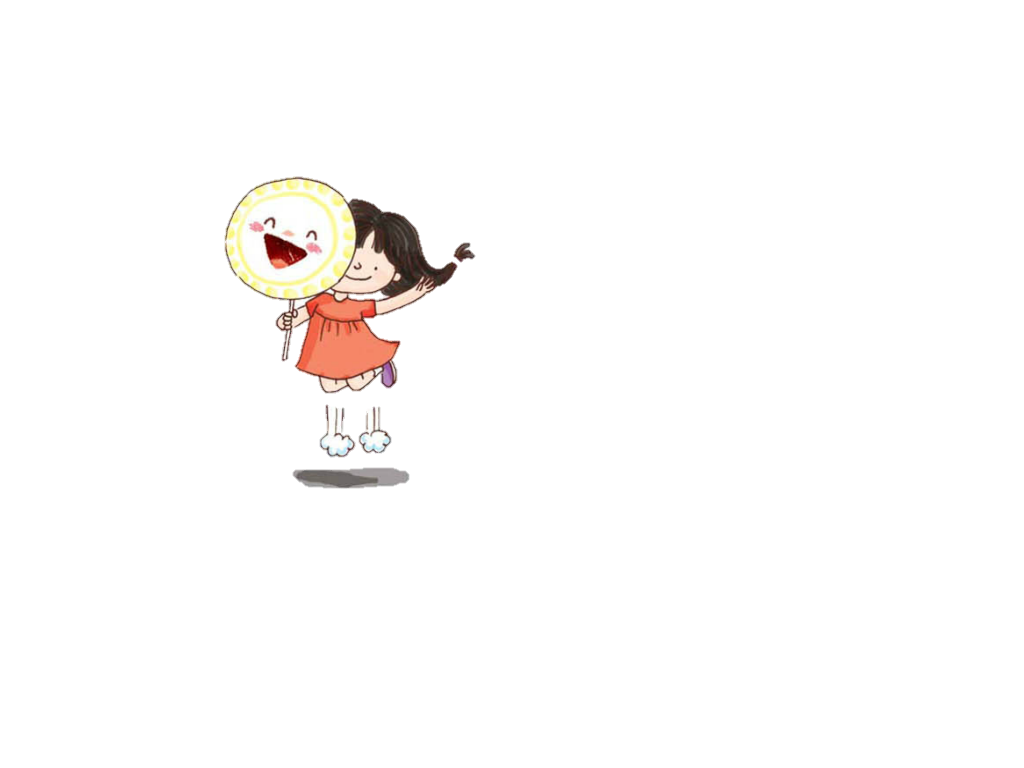 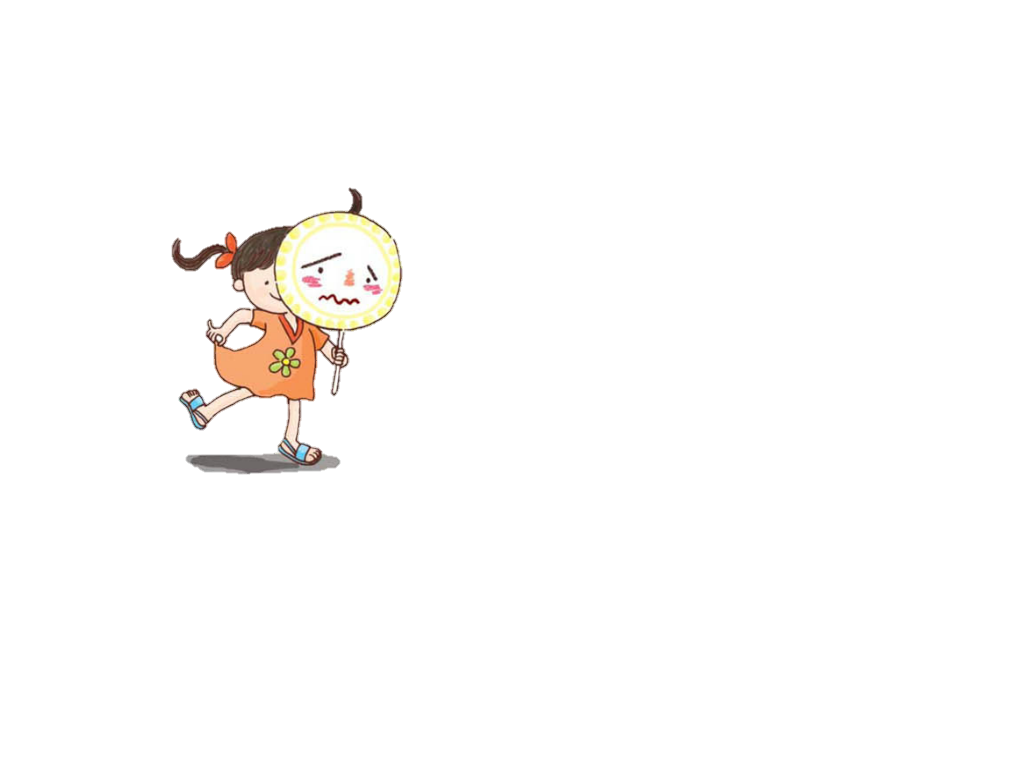 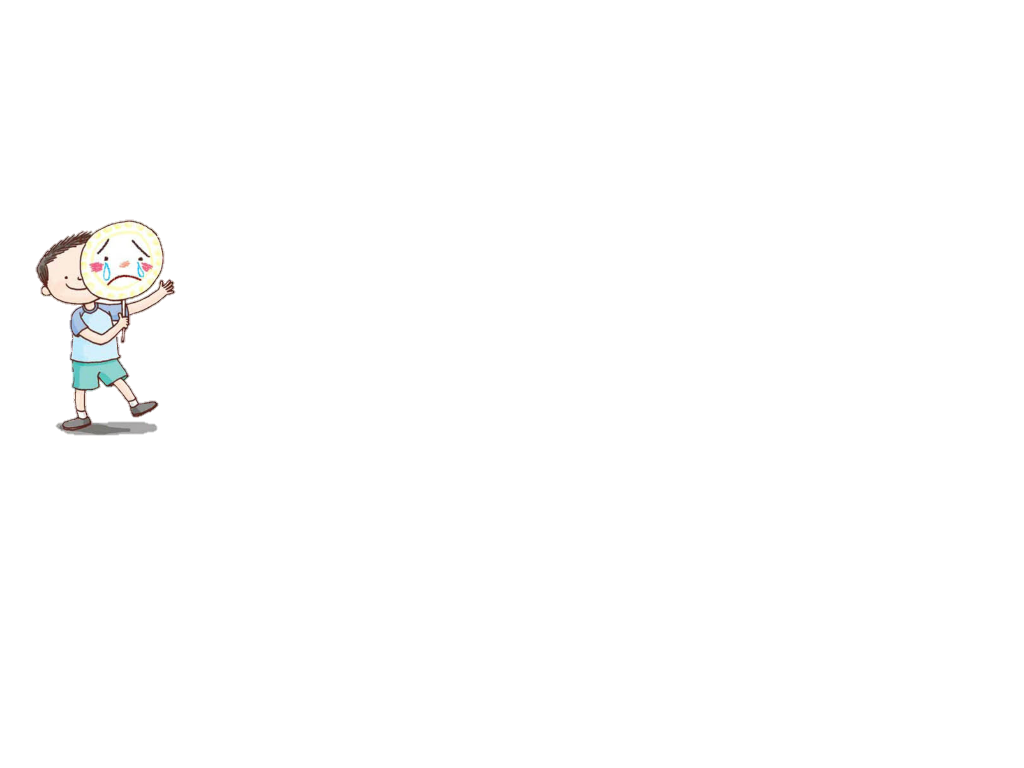 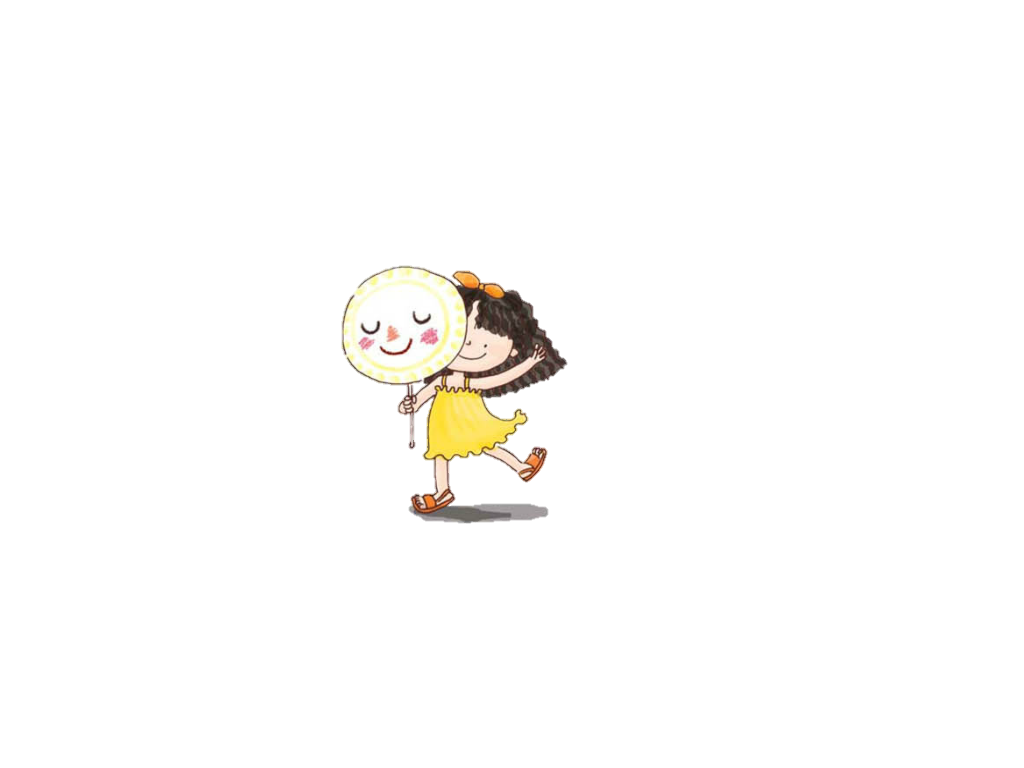 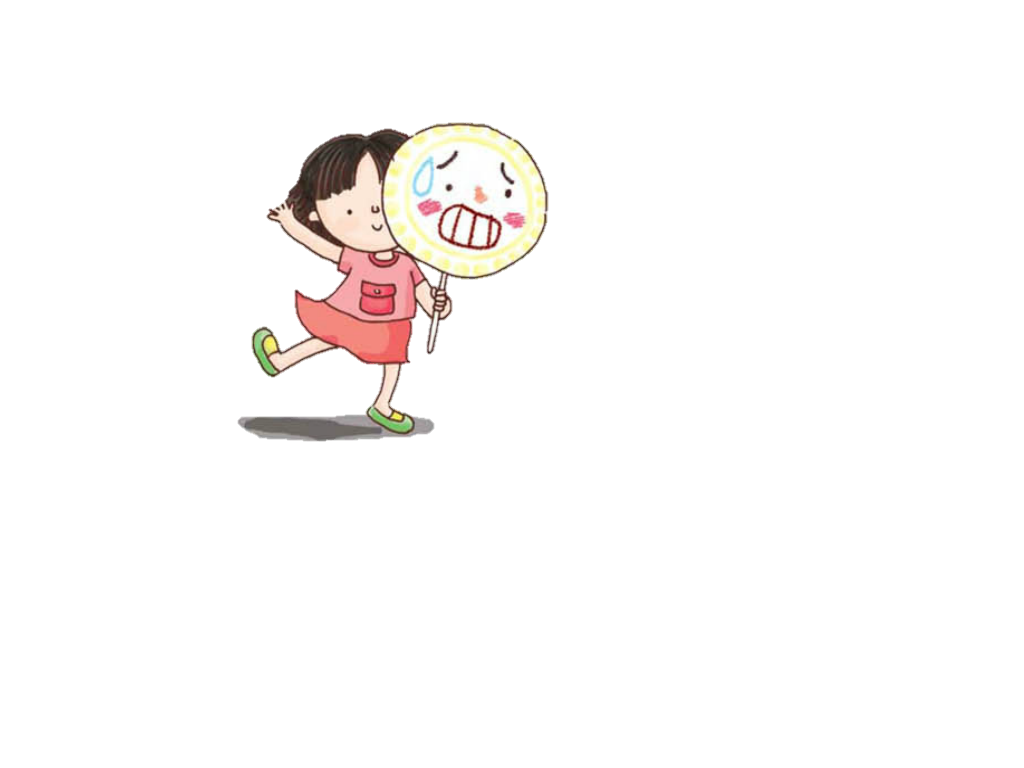 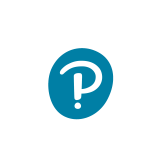 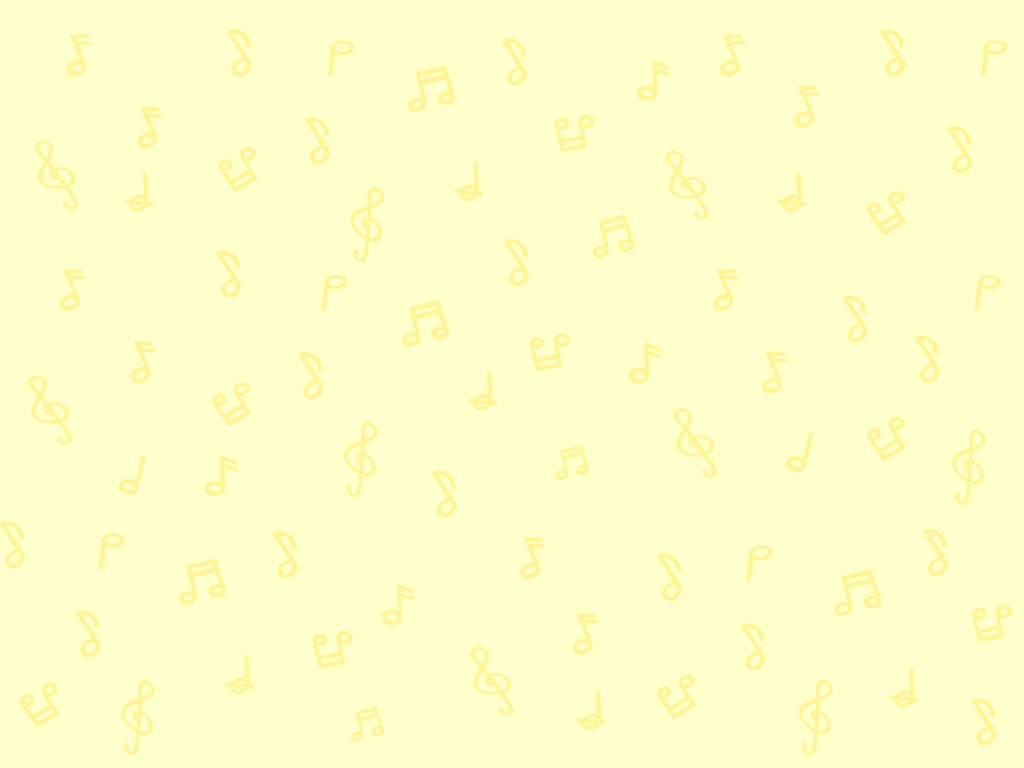 掌握樂曲所表達的情感
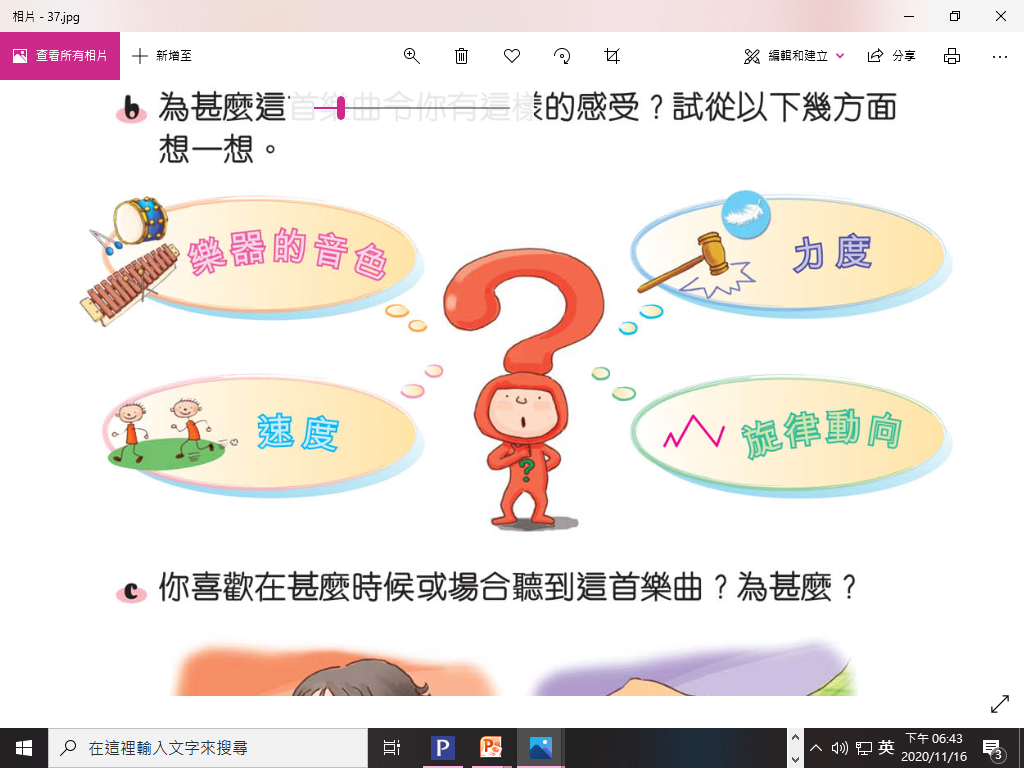 為甚麼這首樂曲會令你有這樣的感受？
可從這方面想……
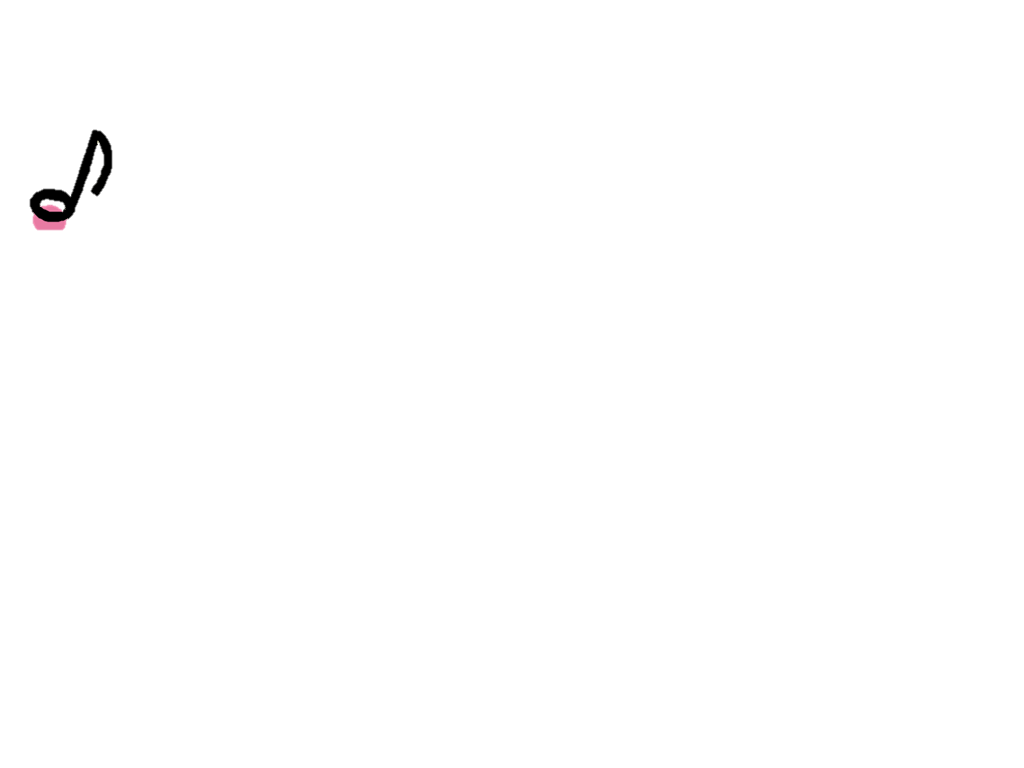 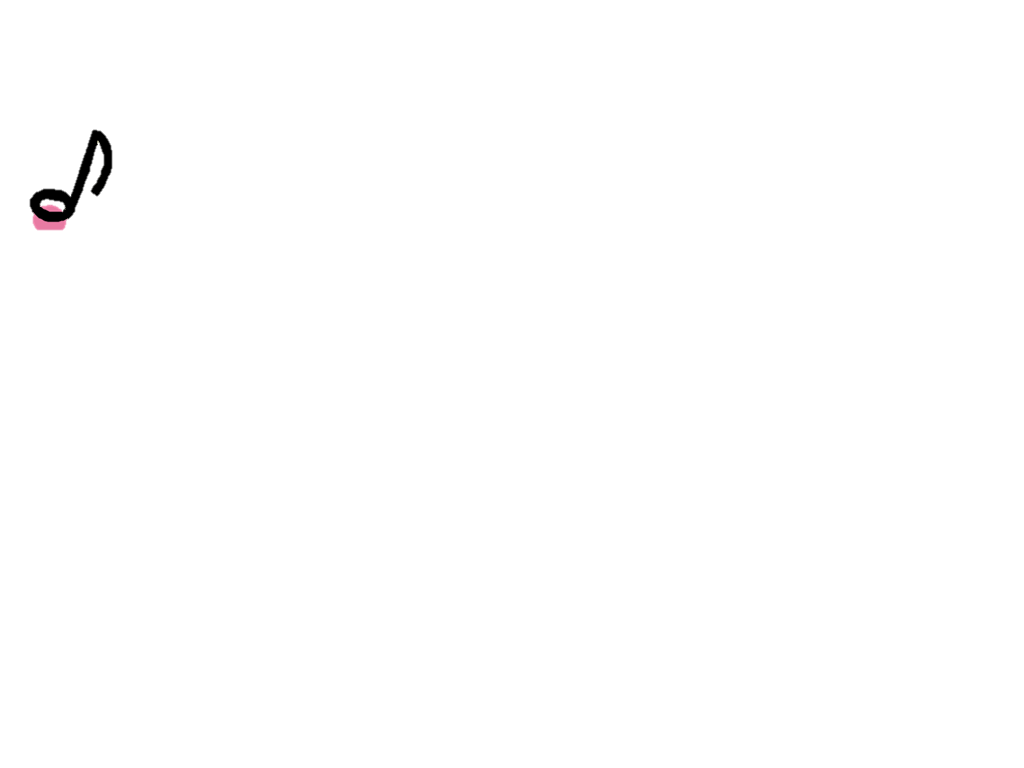 柔和？
活潑？
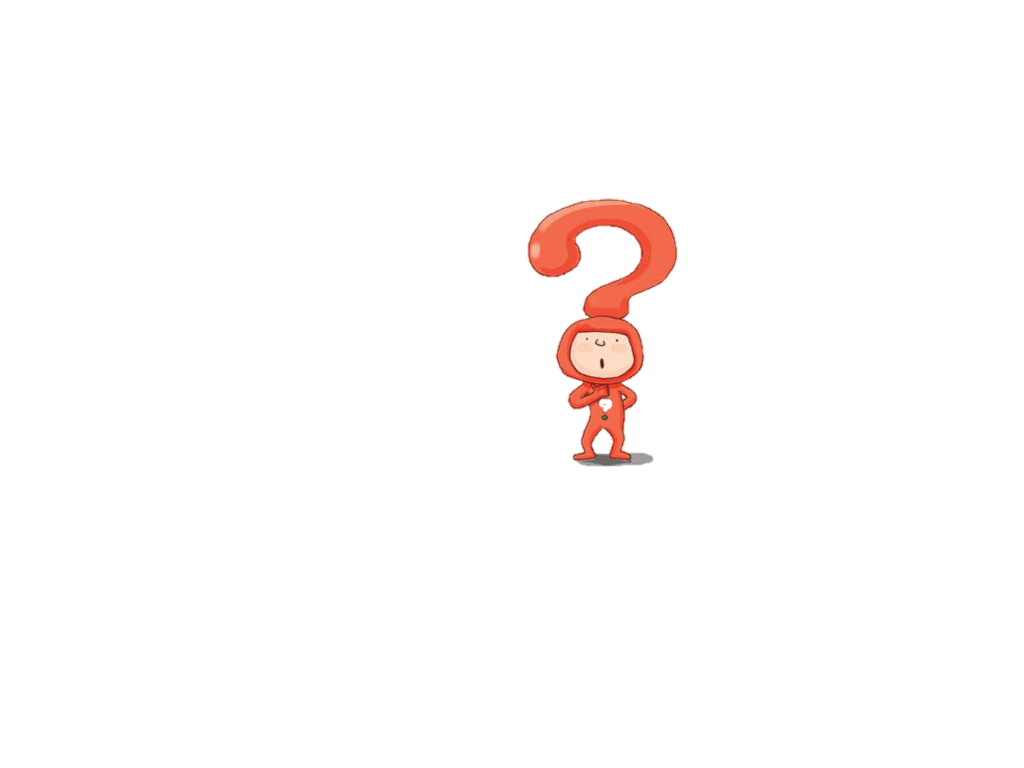 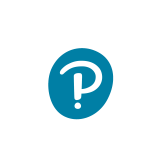 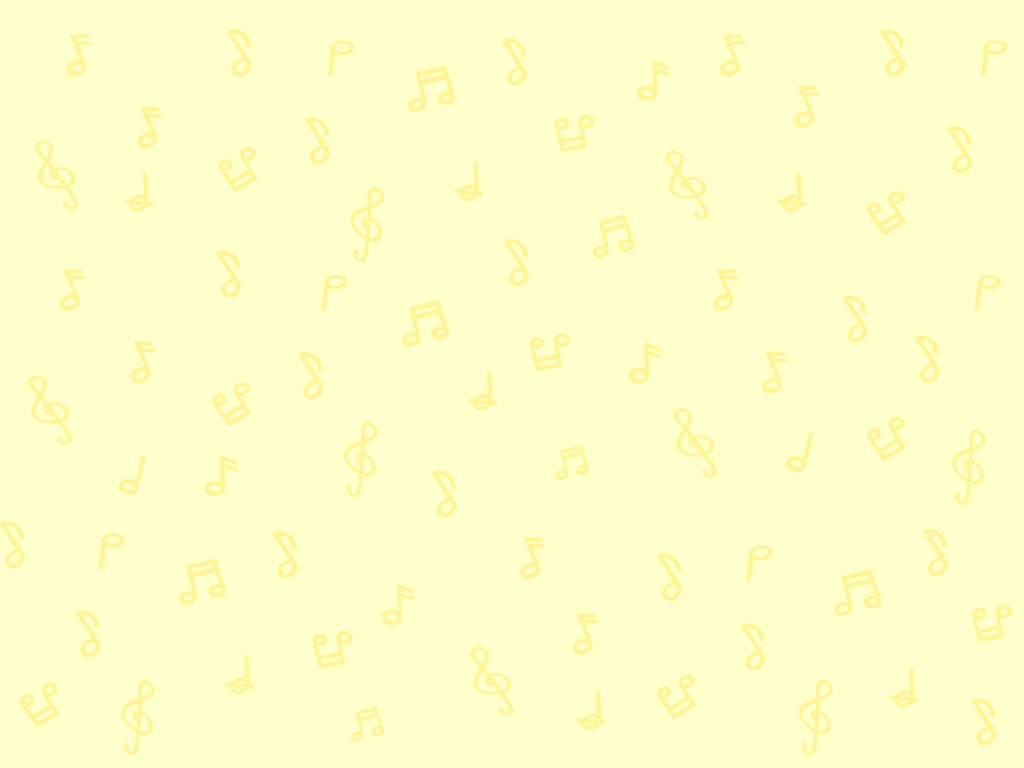 掌握樂曲所表達的情感
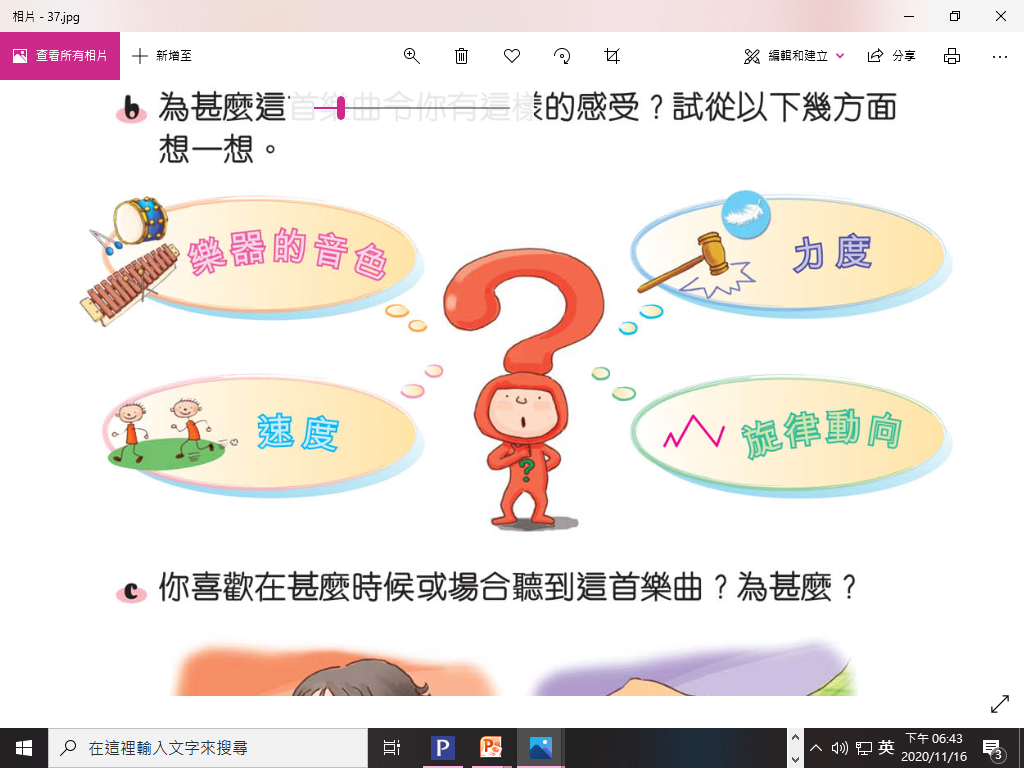 這首樂曲的音色……
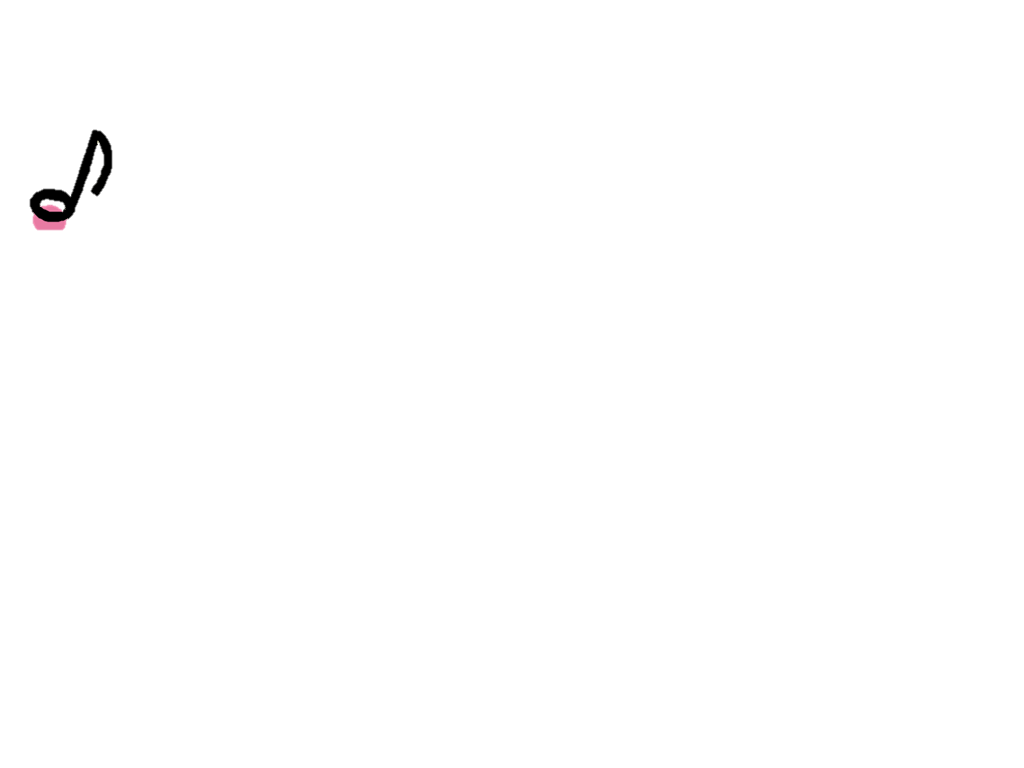 柔和
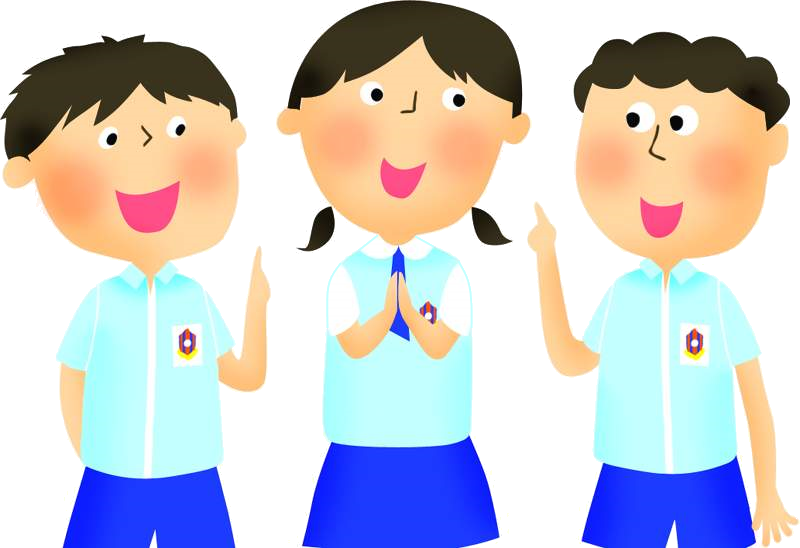 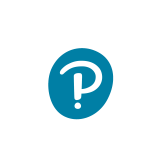 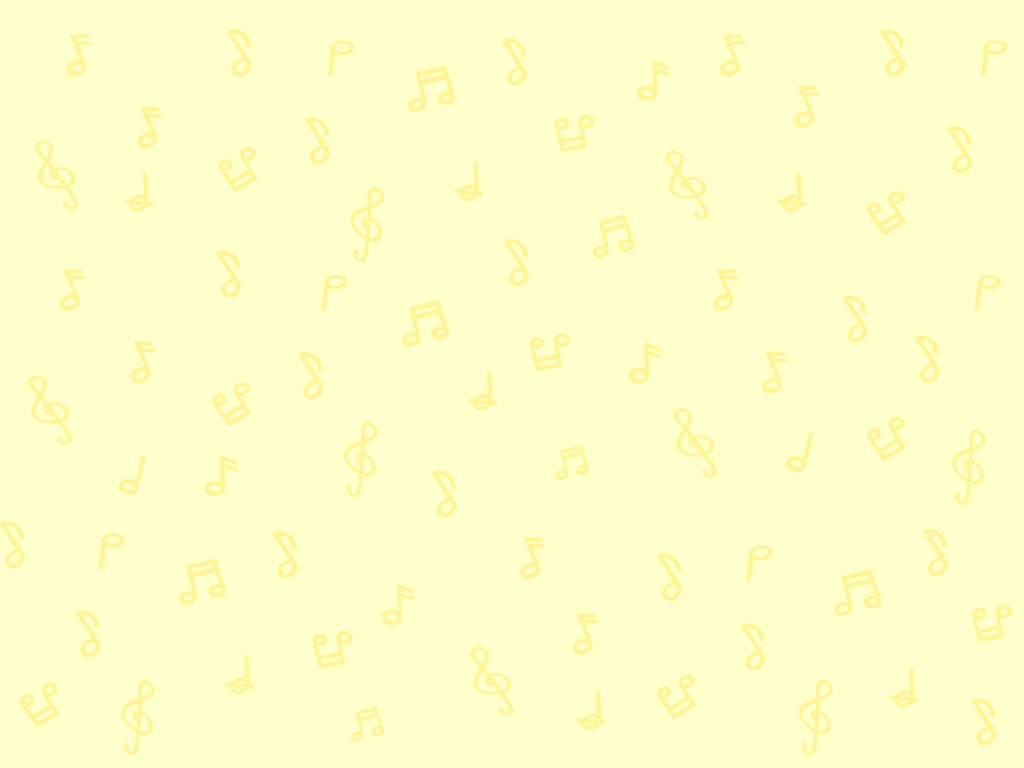 掌握樂曲所表達的情感
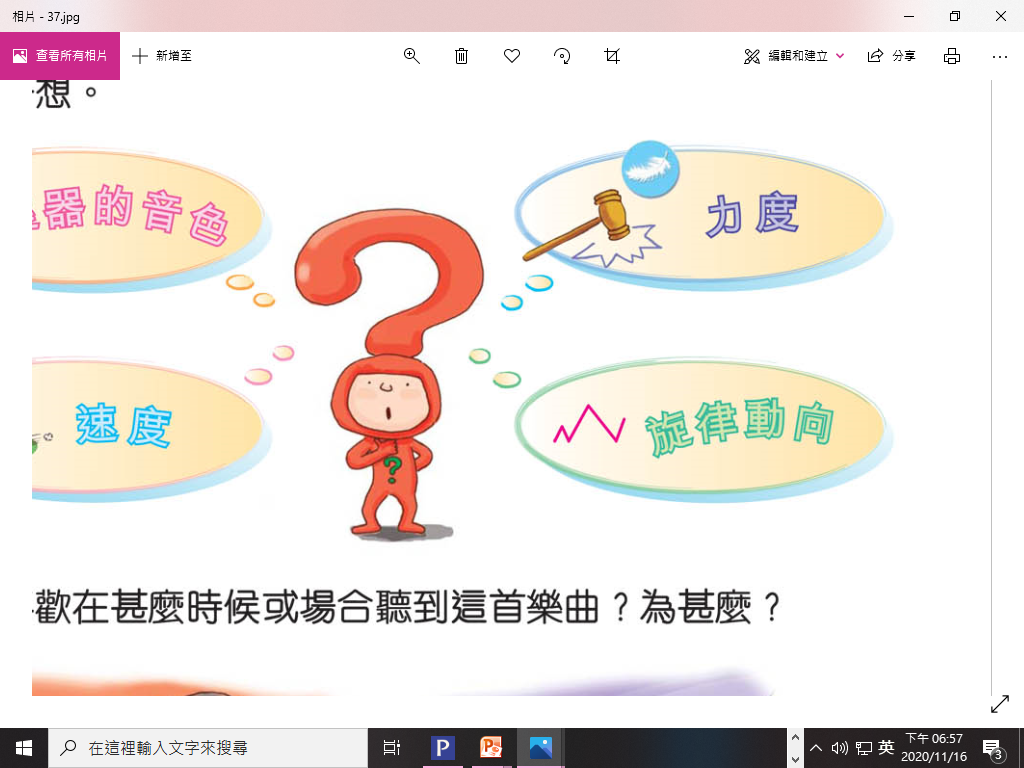 為甚麼這首樂曲會令你有這樣的感受？
可從這方面想……
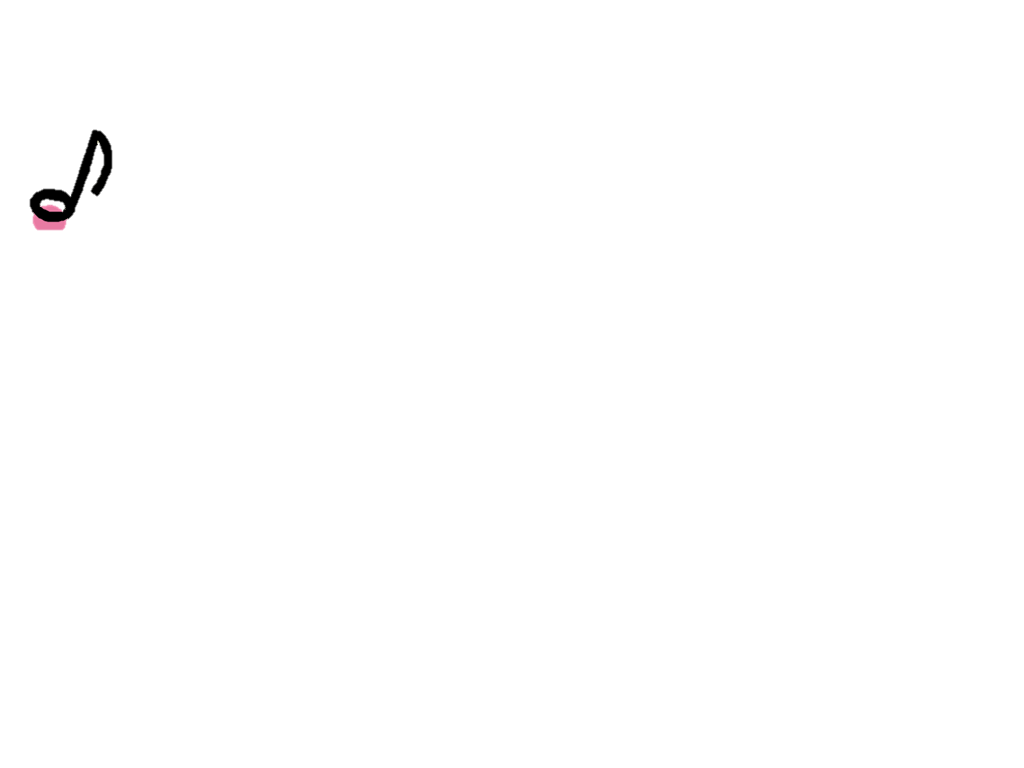 強？
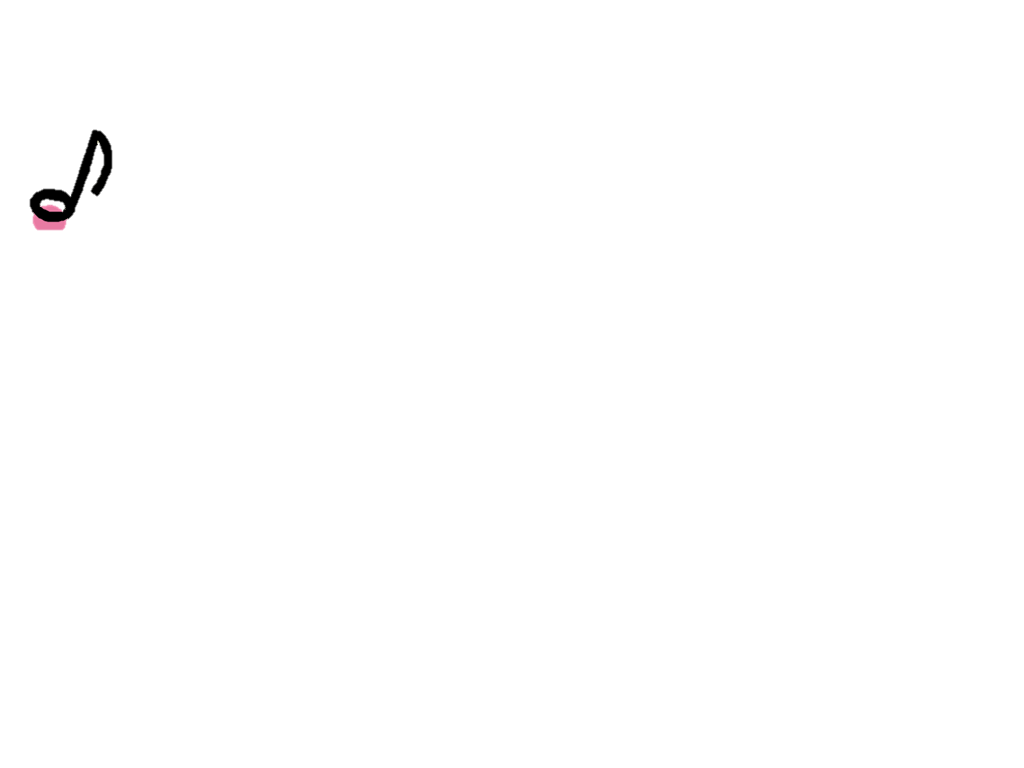 弱？
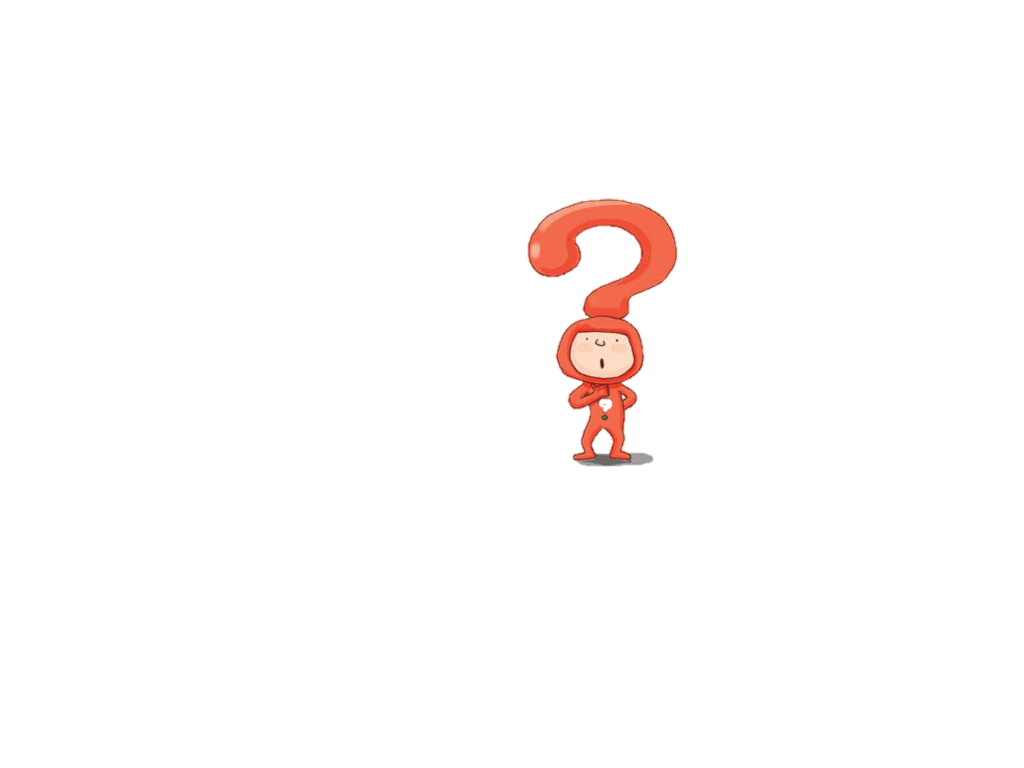 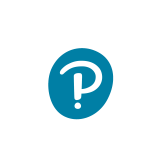 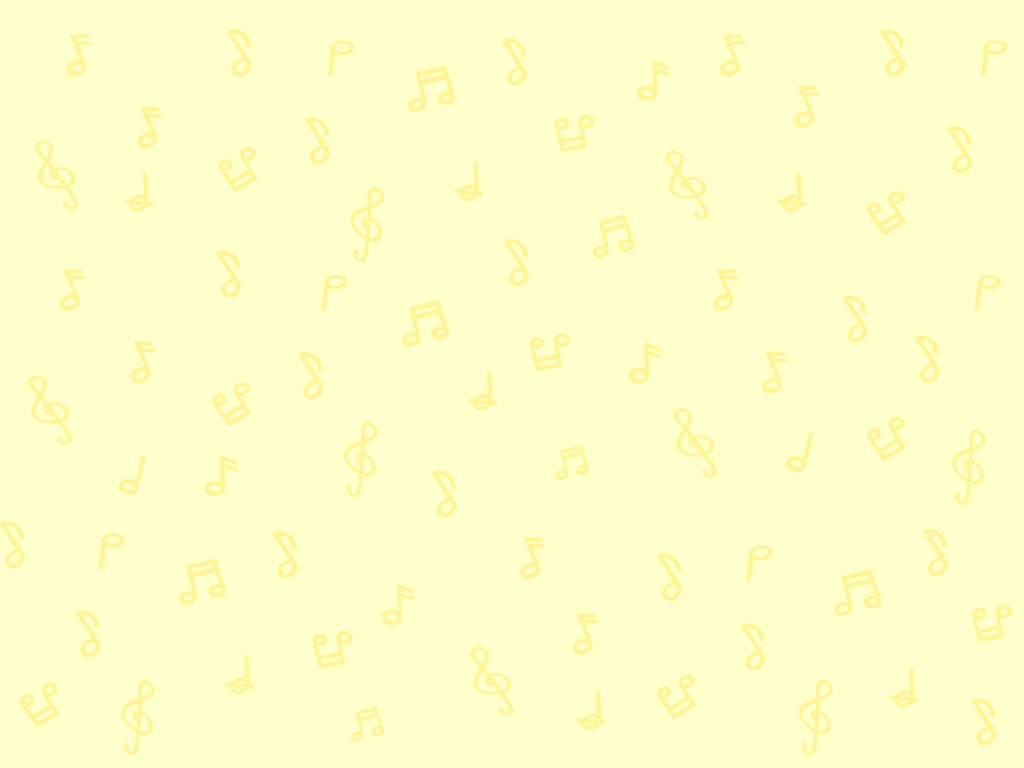 掌握樂曲所表達的情感
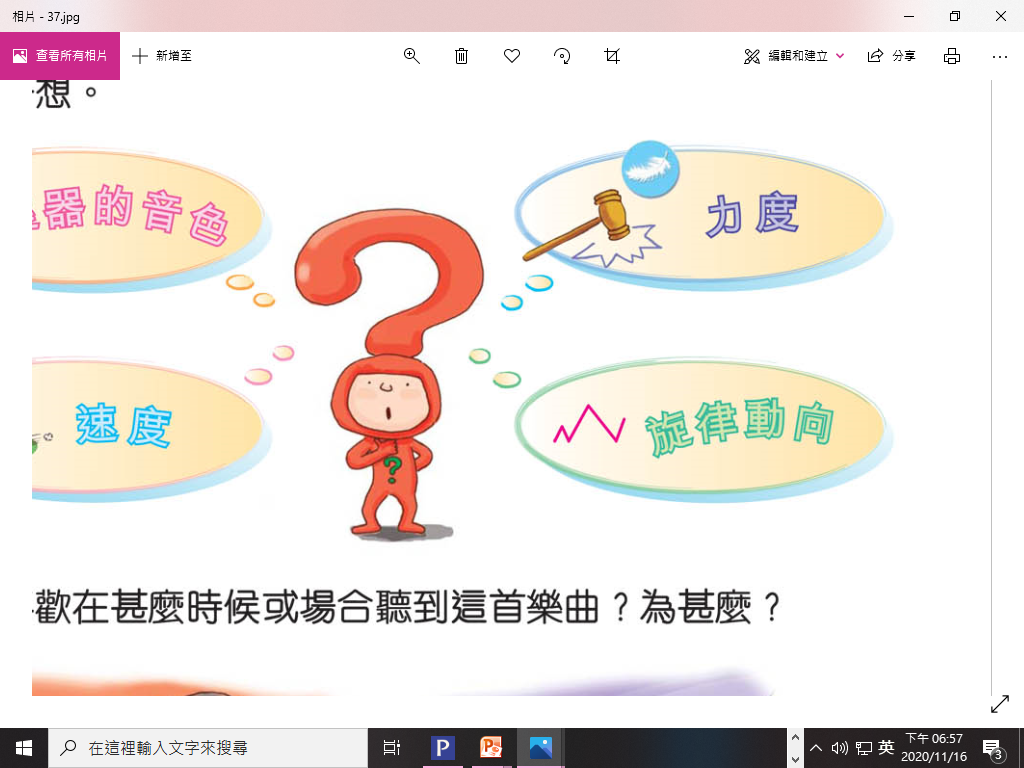 這首樂曲的力度……
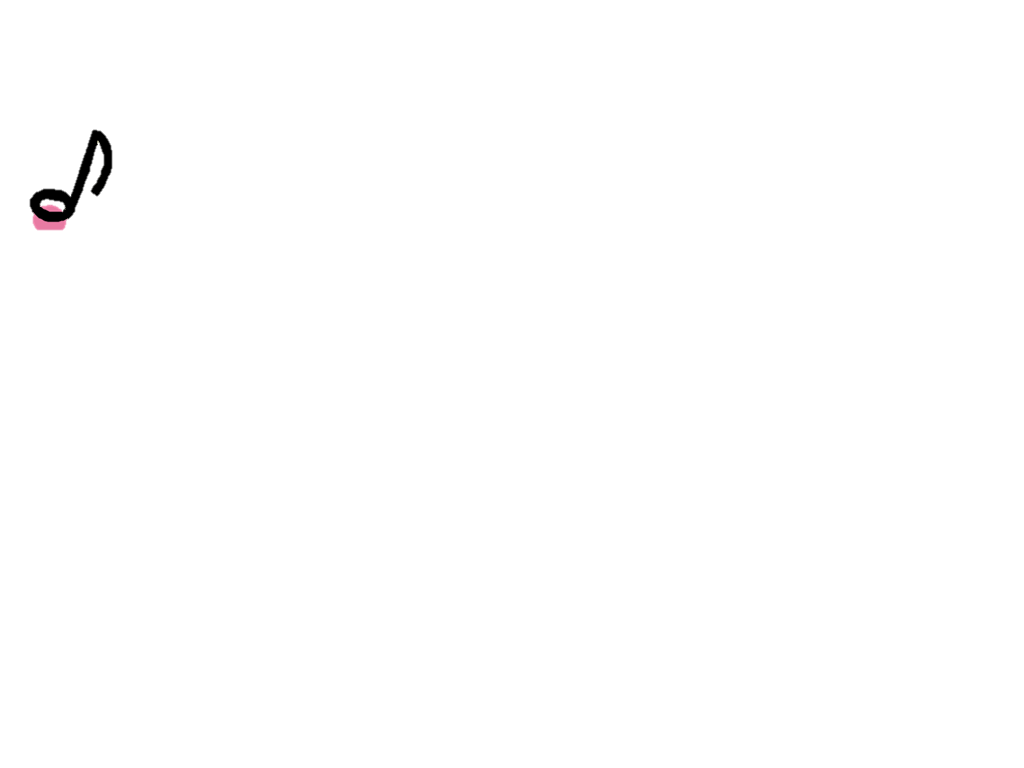 弱
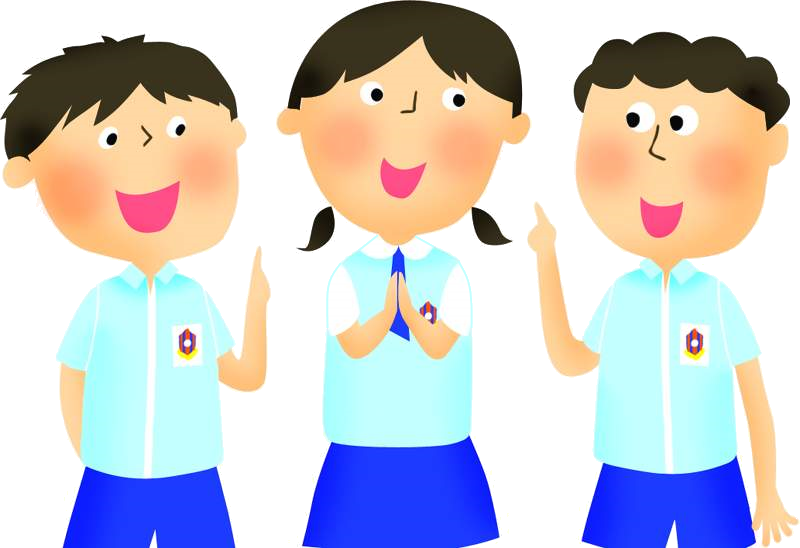 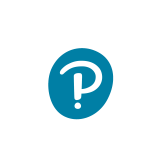 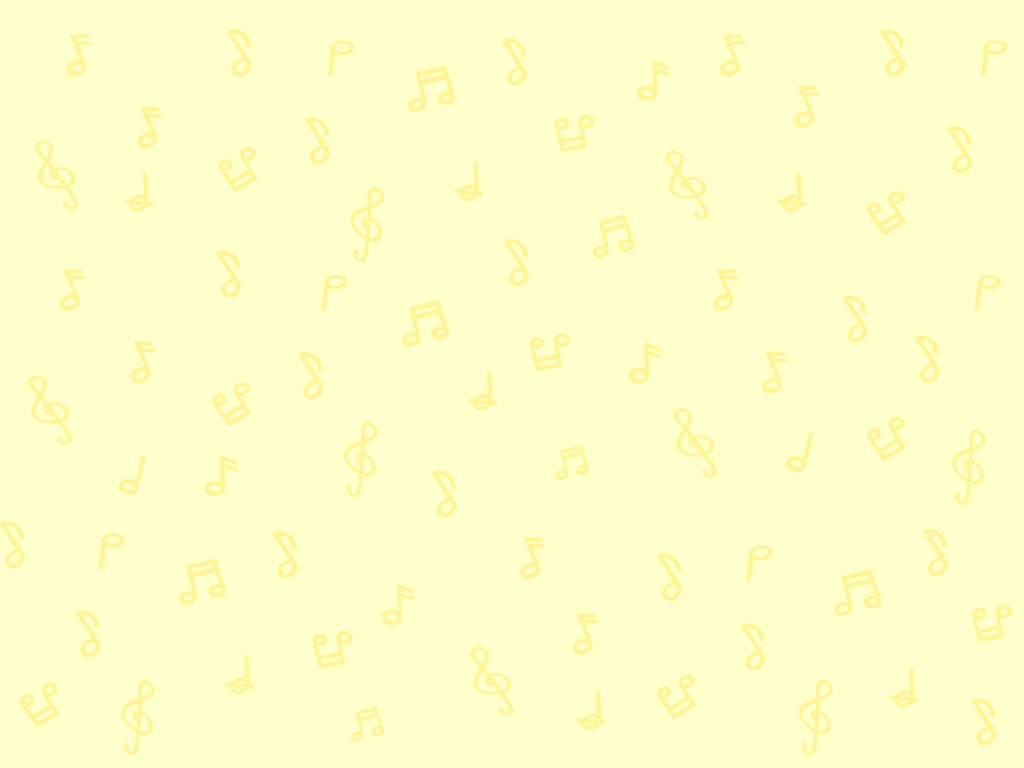 掌握樂曲所表達的情感
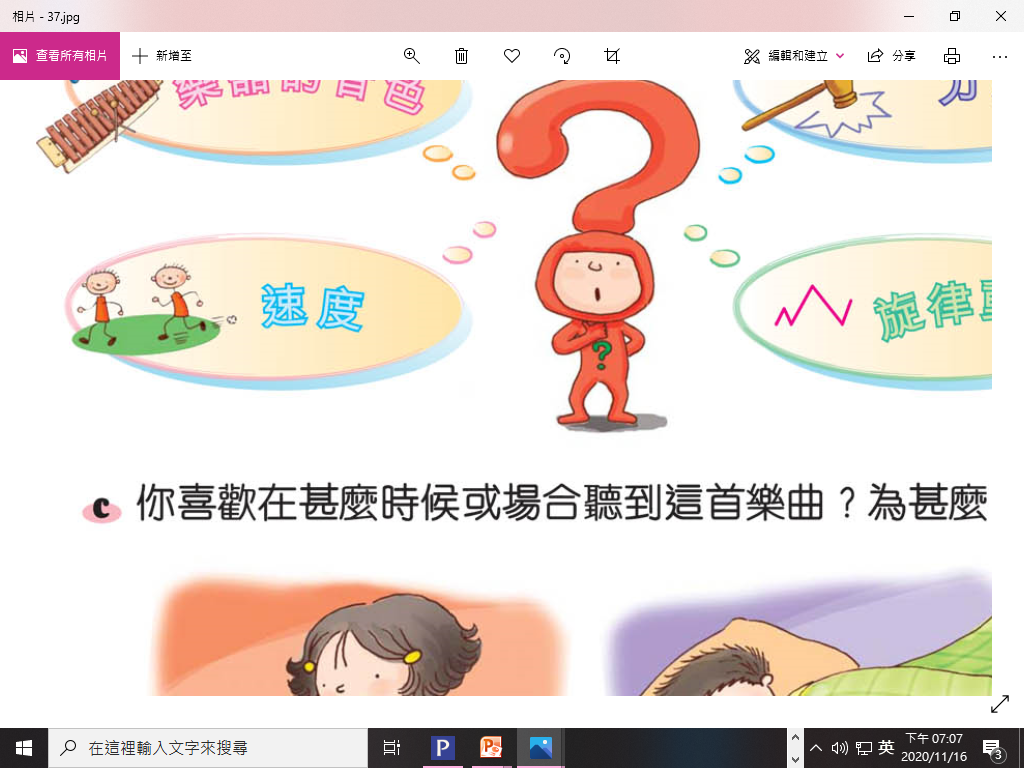 為甚麼這首樂曲會令你有這樣的感受？
可從這方面想……
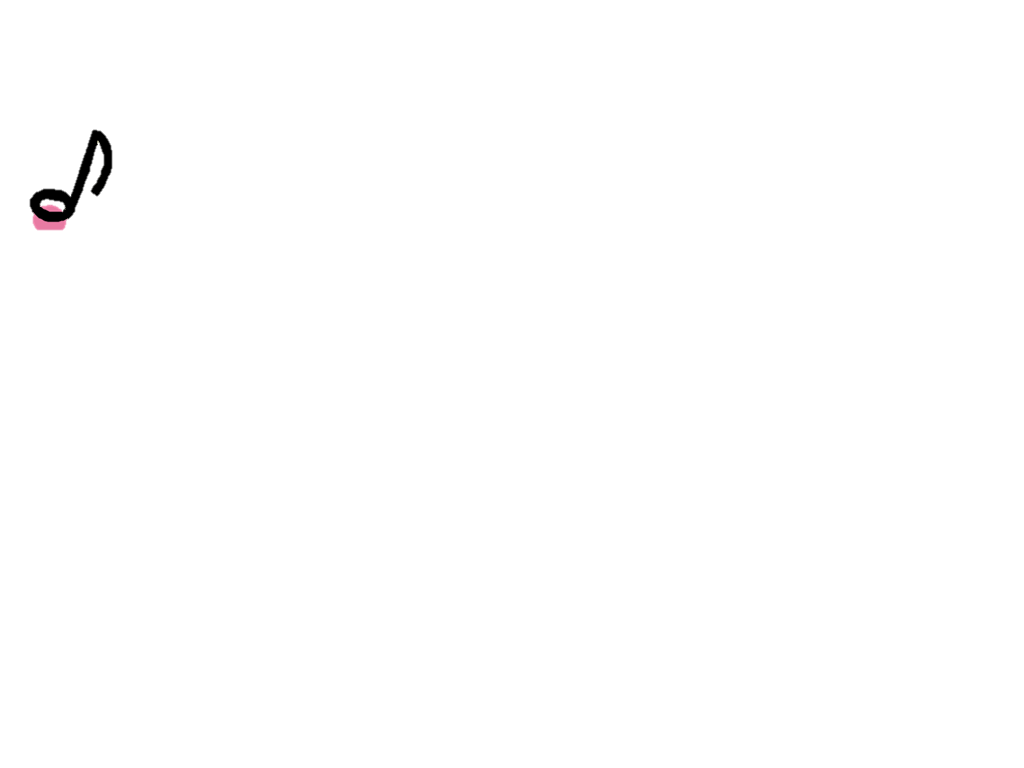 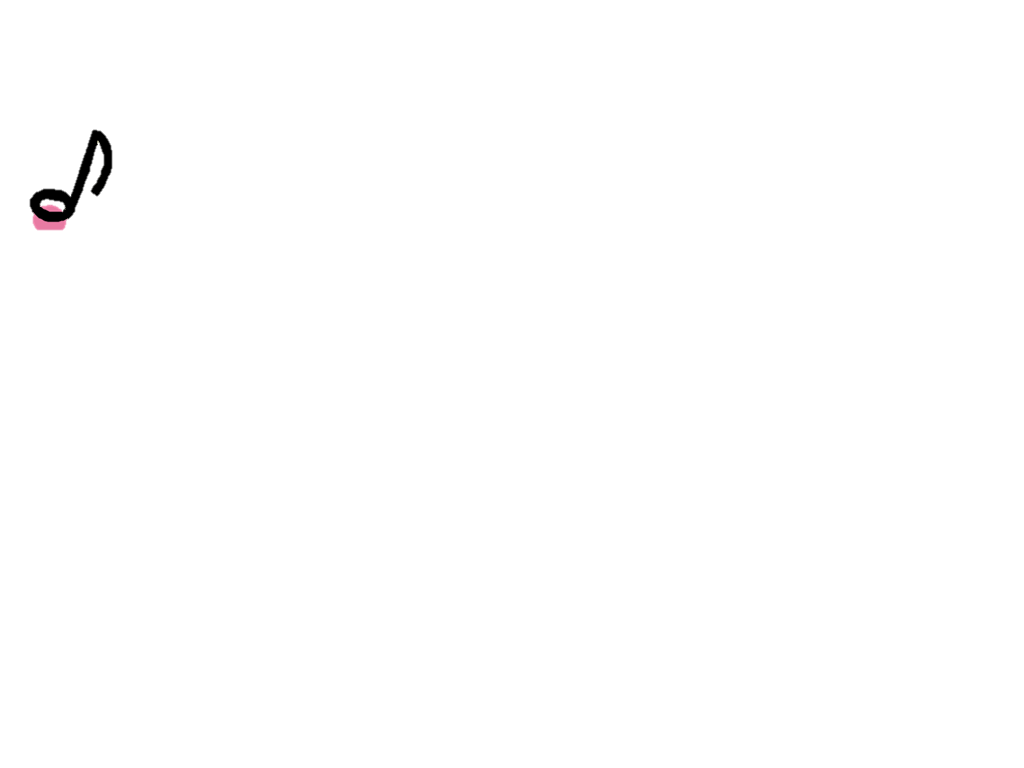 快？
慢？
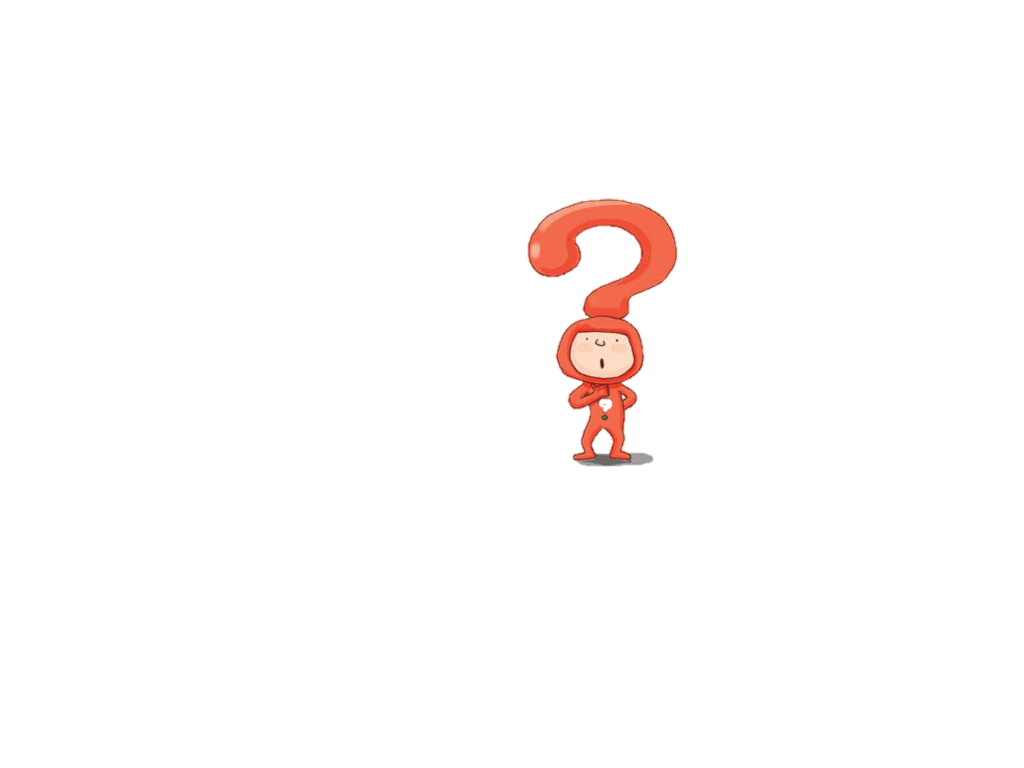 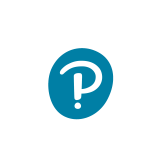 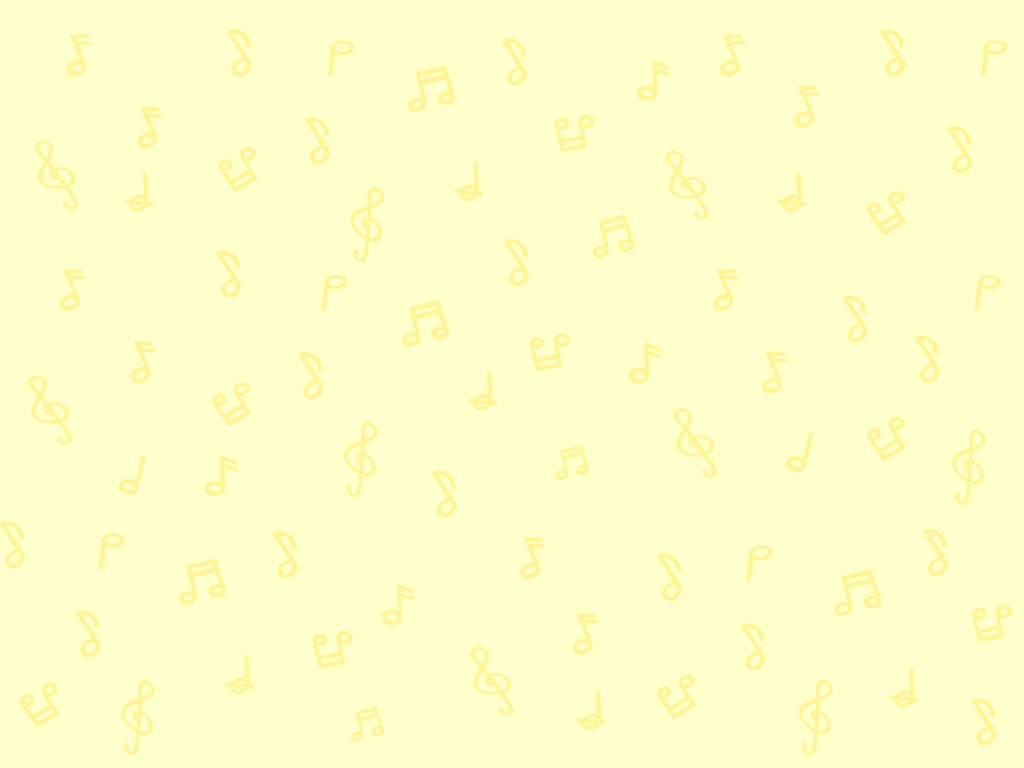 掌握樂曲所表達的情感
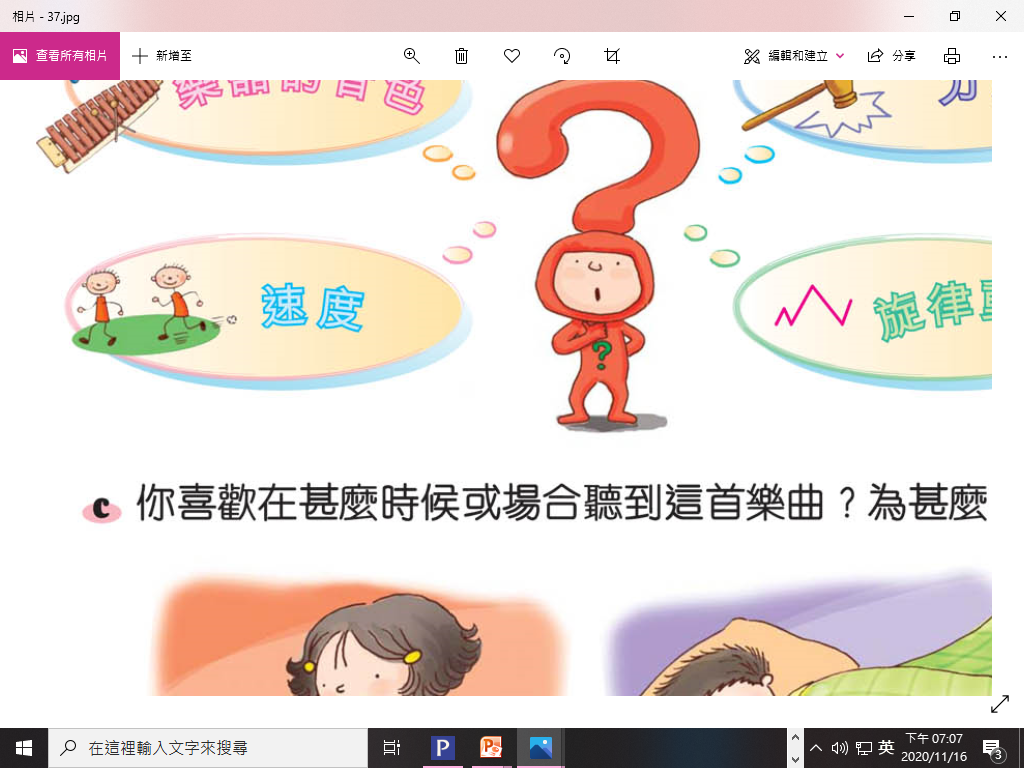 這首樂曲的速度……
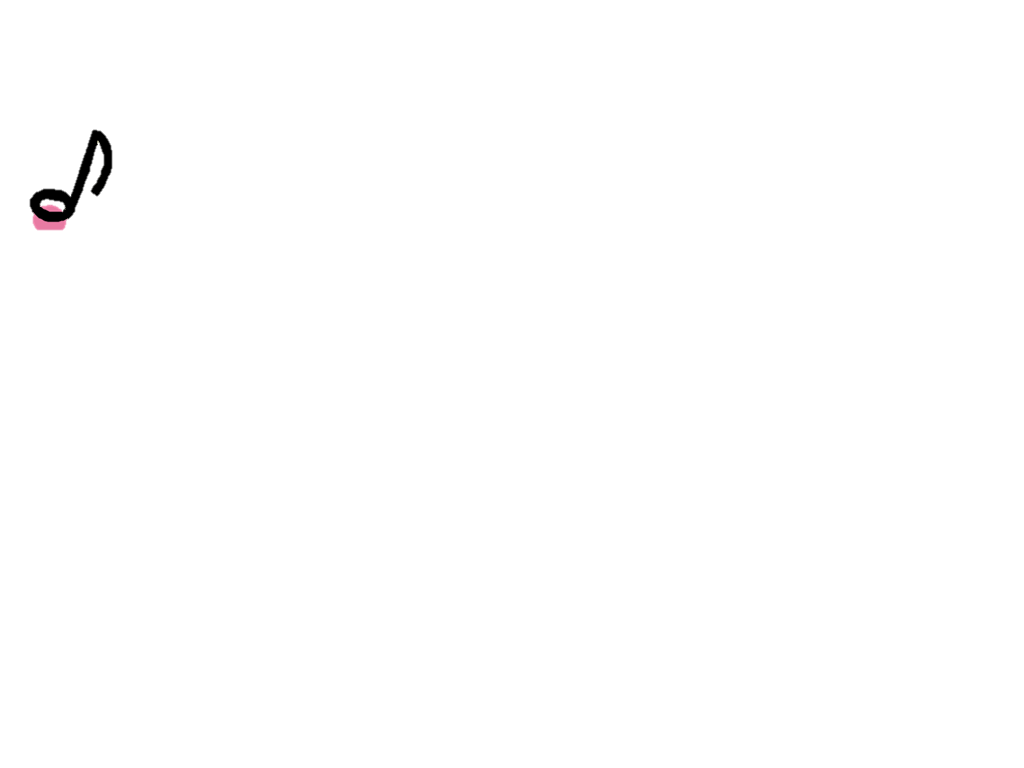 慢
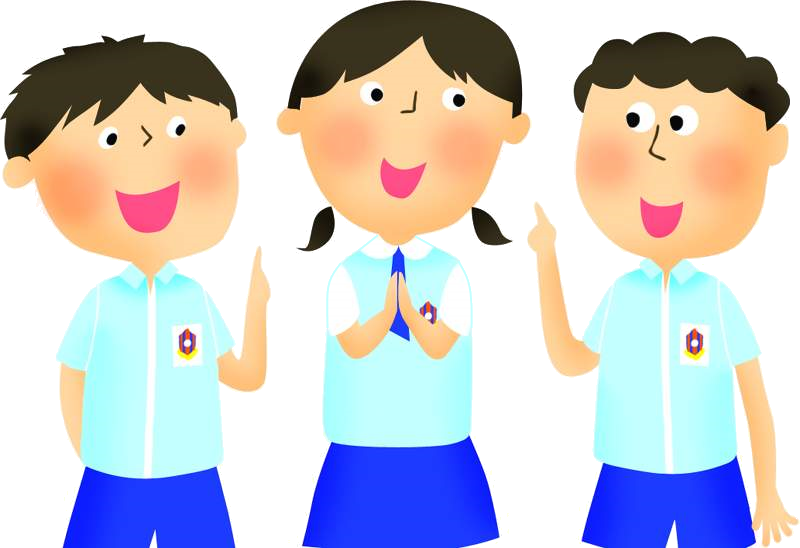 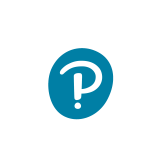 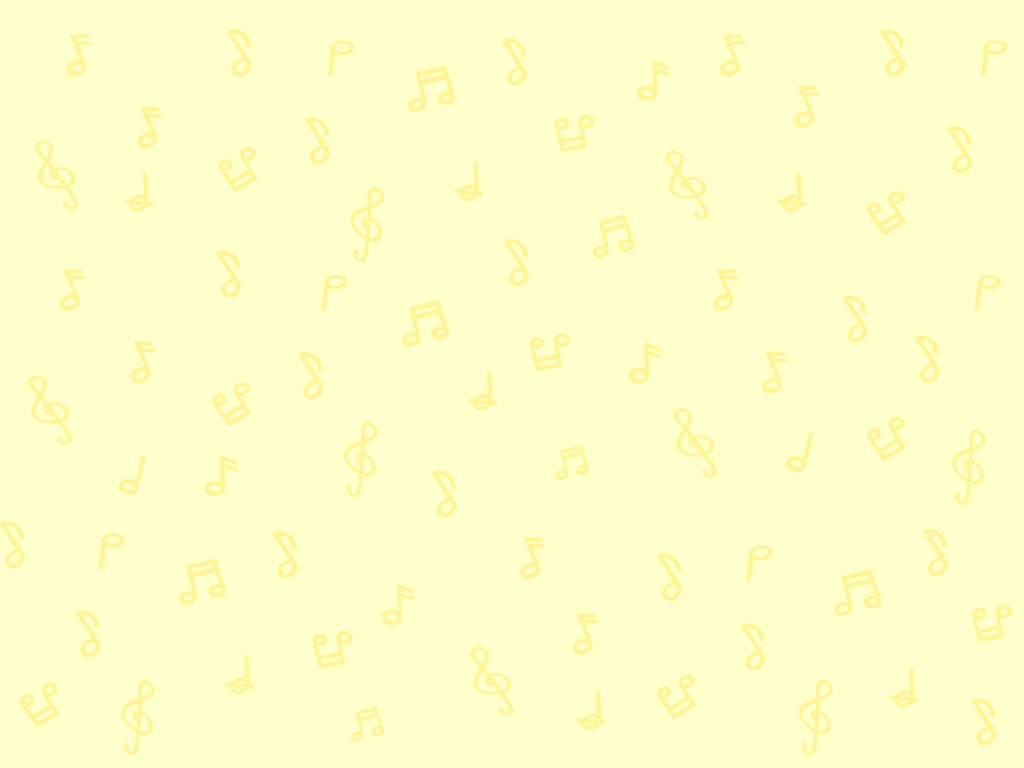 掌握樂曲所表達的情感
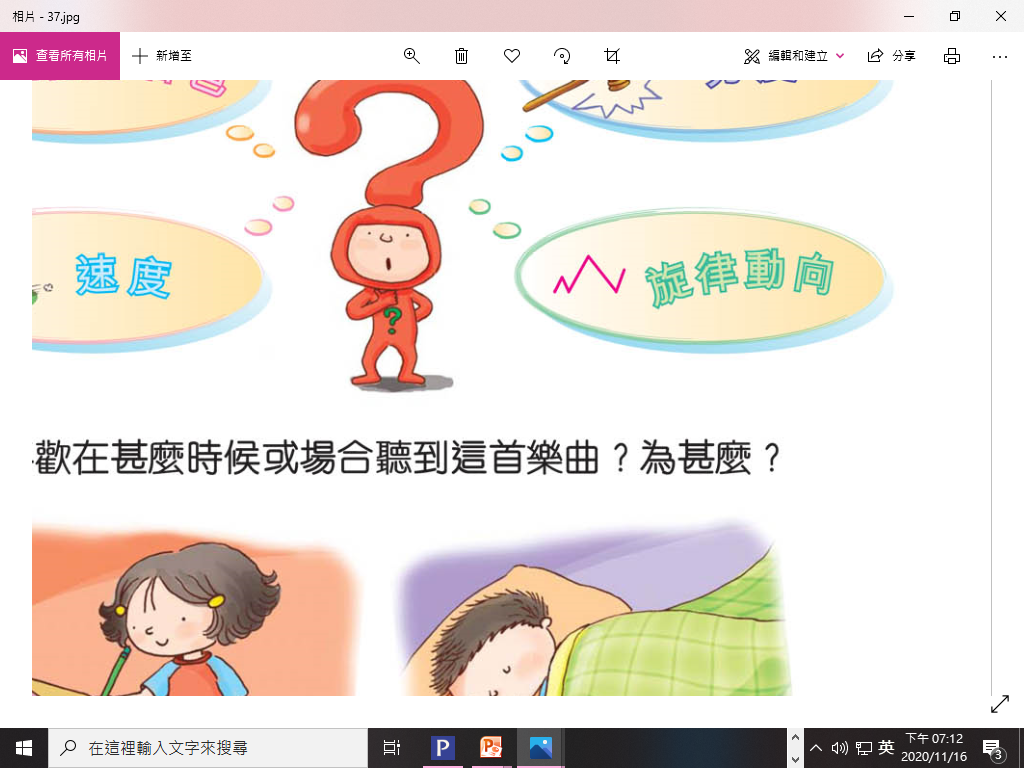 為甚麼這首樂曲會令你有這樣的感受？
可從這方面想‥‥‥
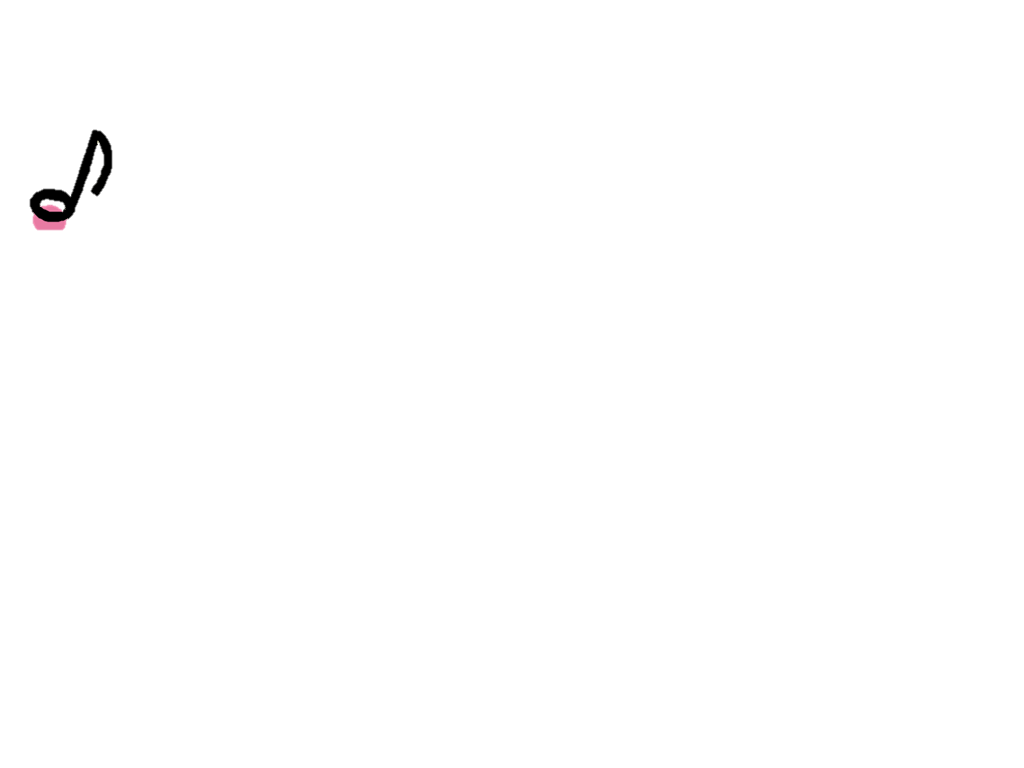 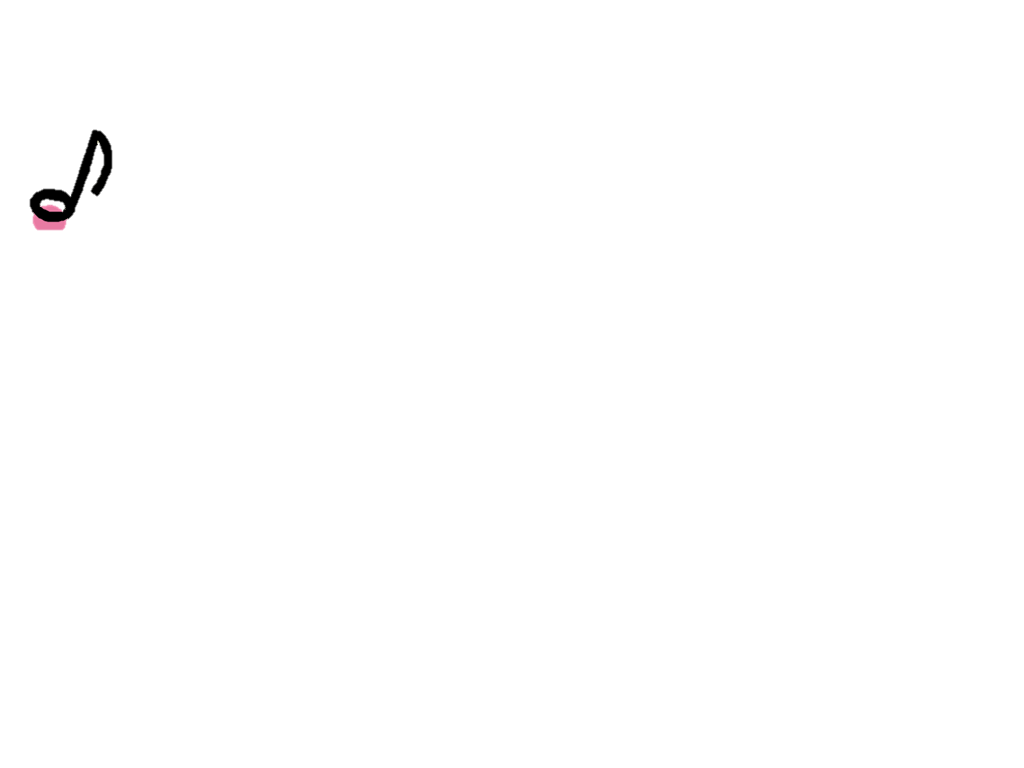 起伏多、
少重複、
少級進？
起伏不多、多重複、
多級進？
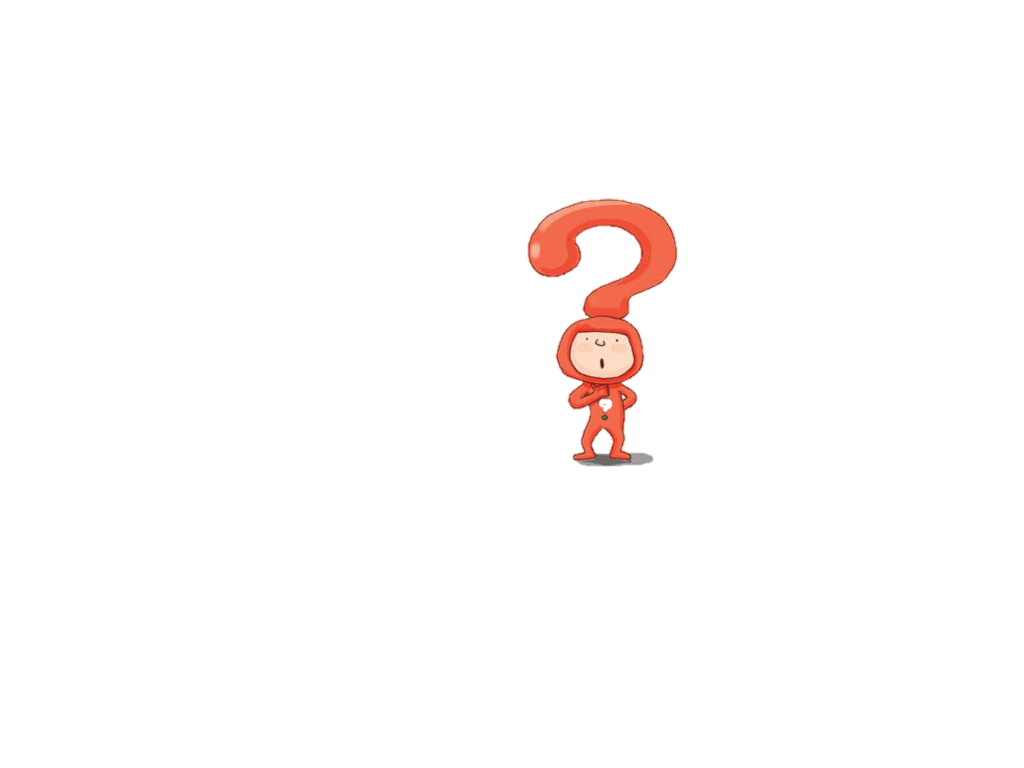 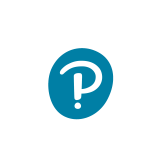 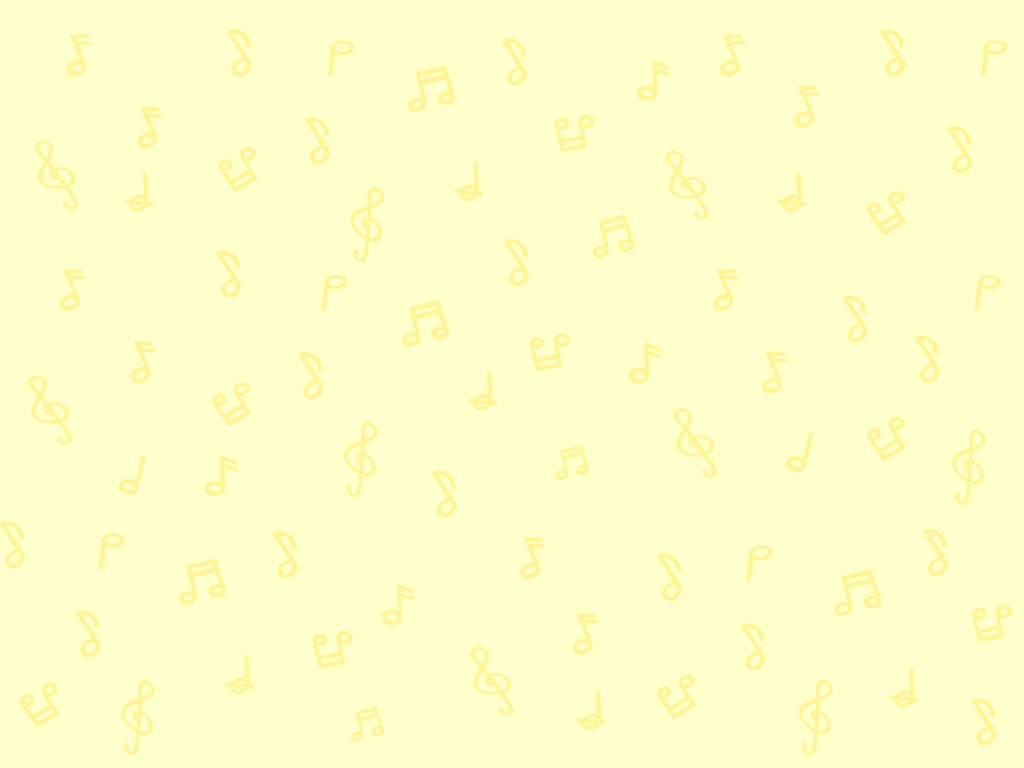 掌握樂曲所表達的情感
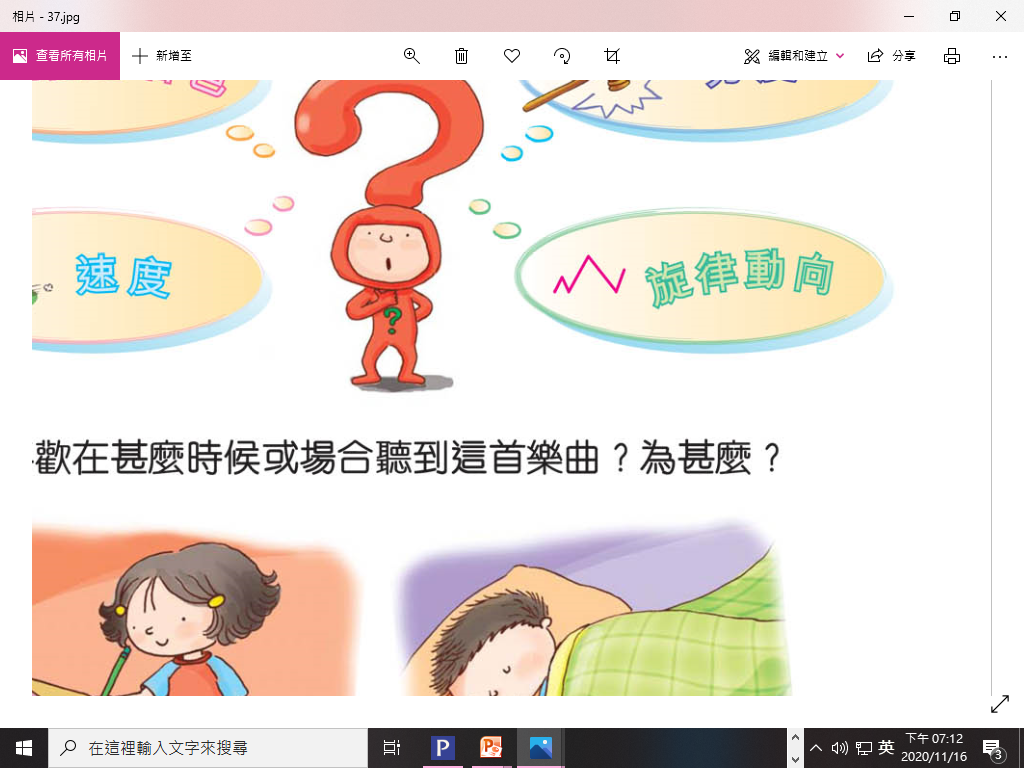 這首樂曲的旋律動向……
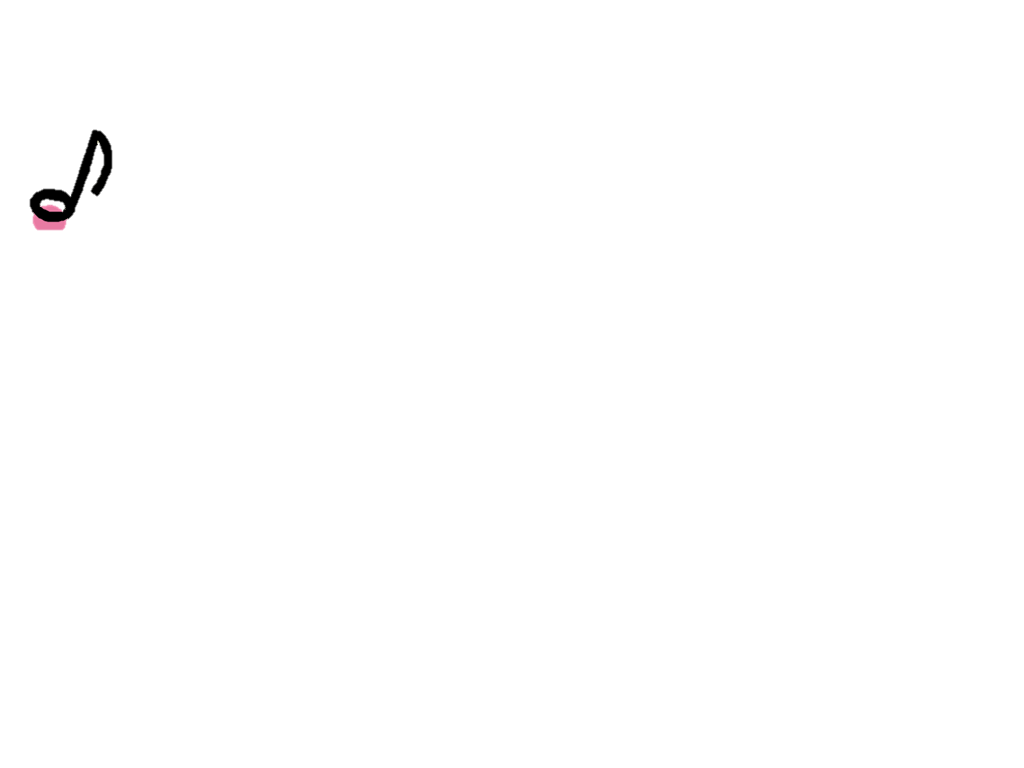 起伏不多、多重複、
多級進
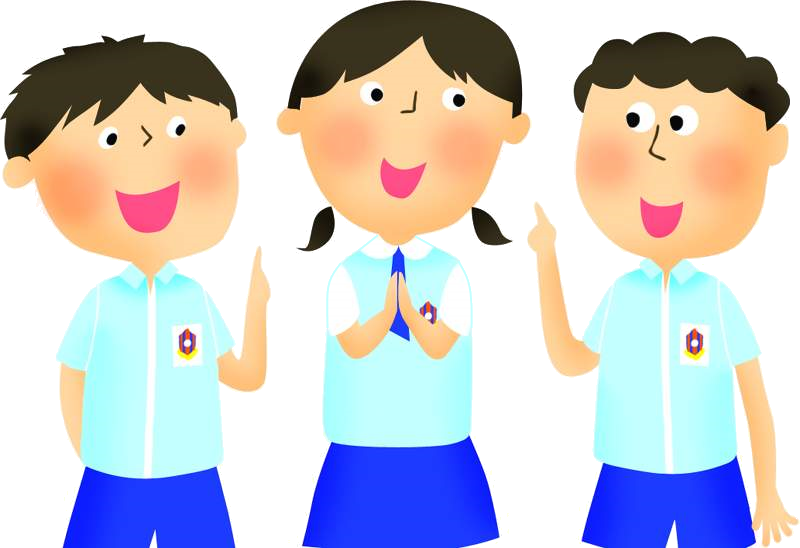 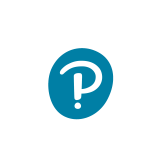 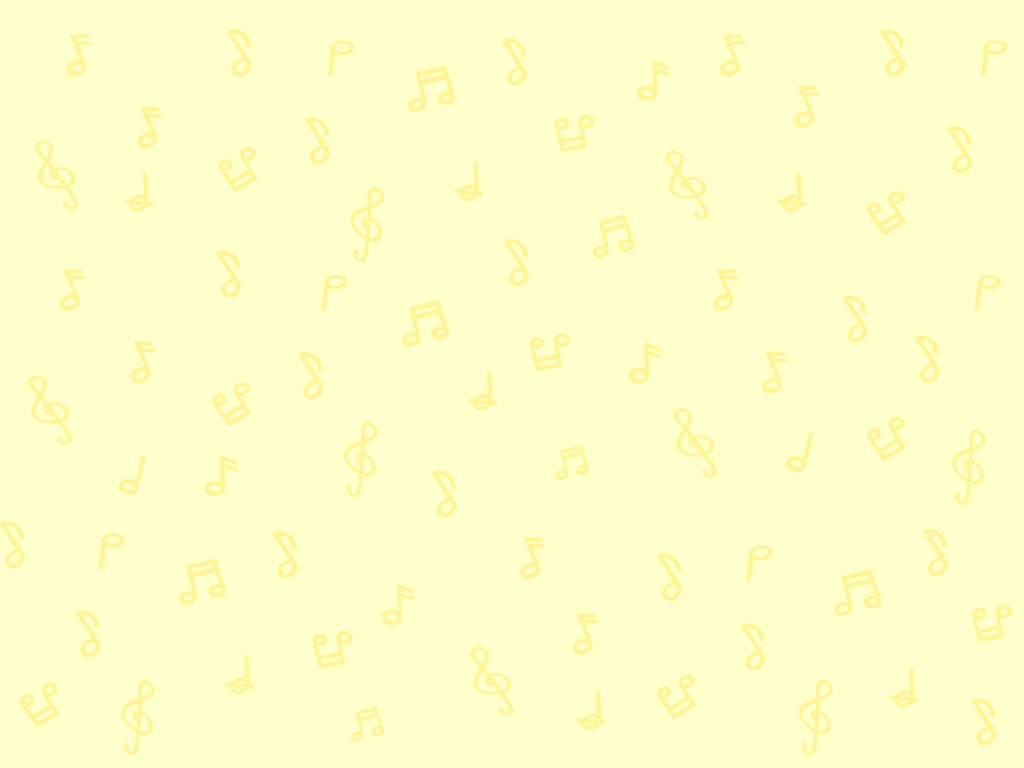 掌握樂曲所表達的情感
你喜歡在甚麼時候聽到這首樂曲？為甚麼？
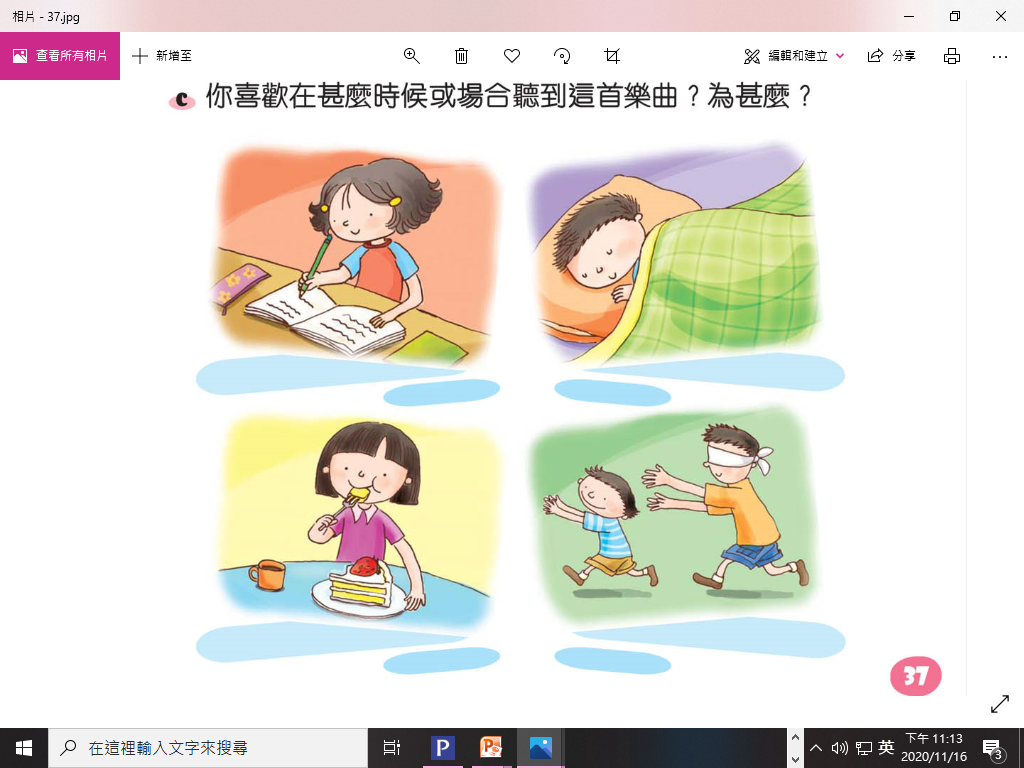 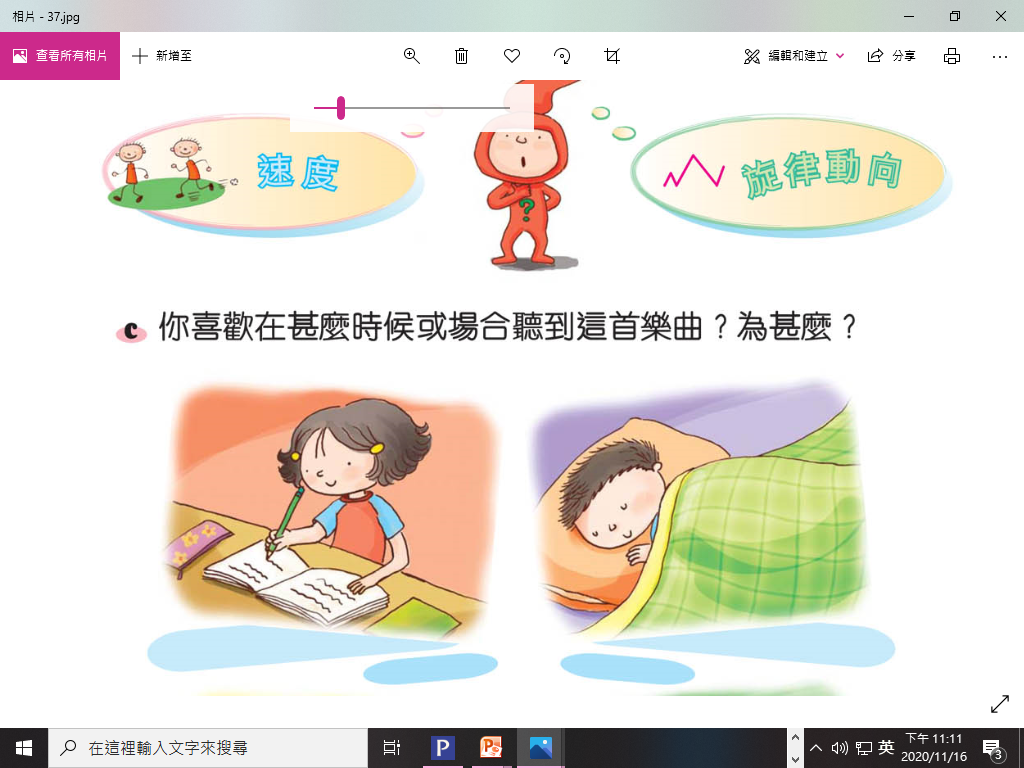 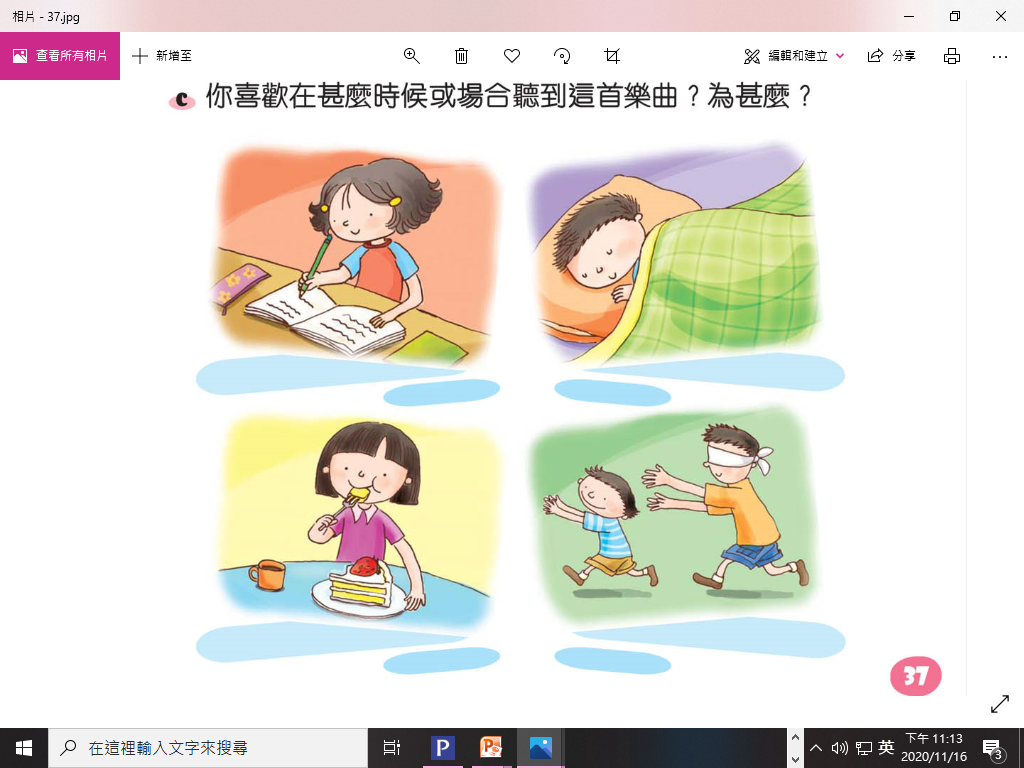 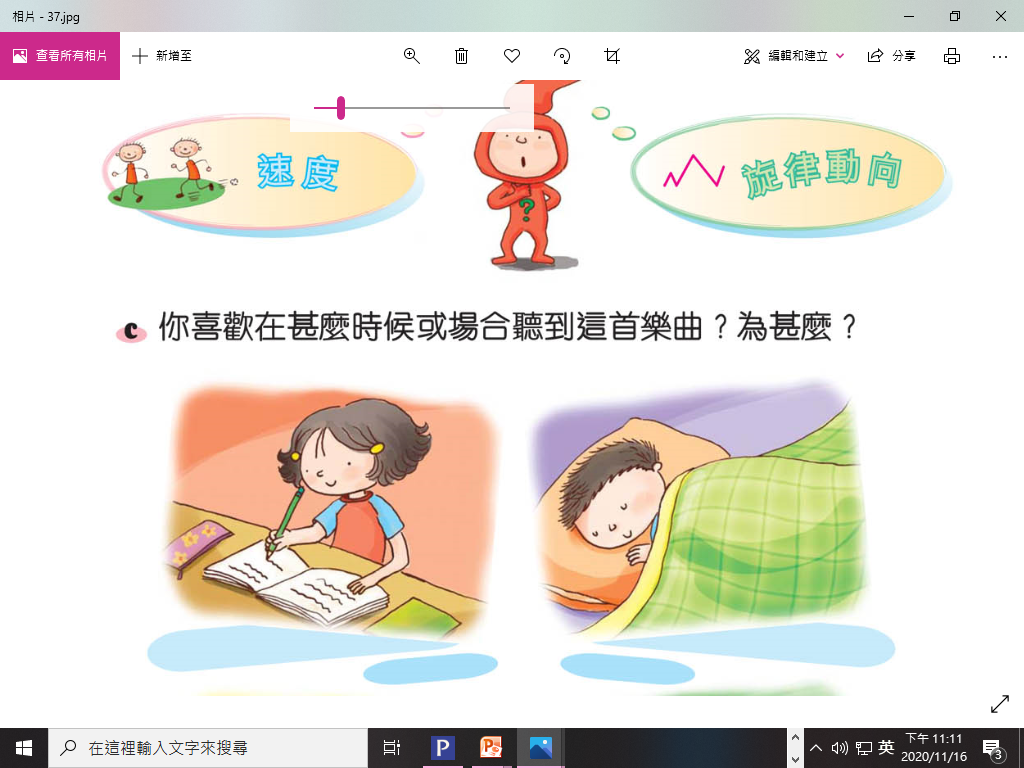 這首寧靜的樂曲令人心境平靜，適合在做功課、睡覺或吃東西時收聽。
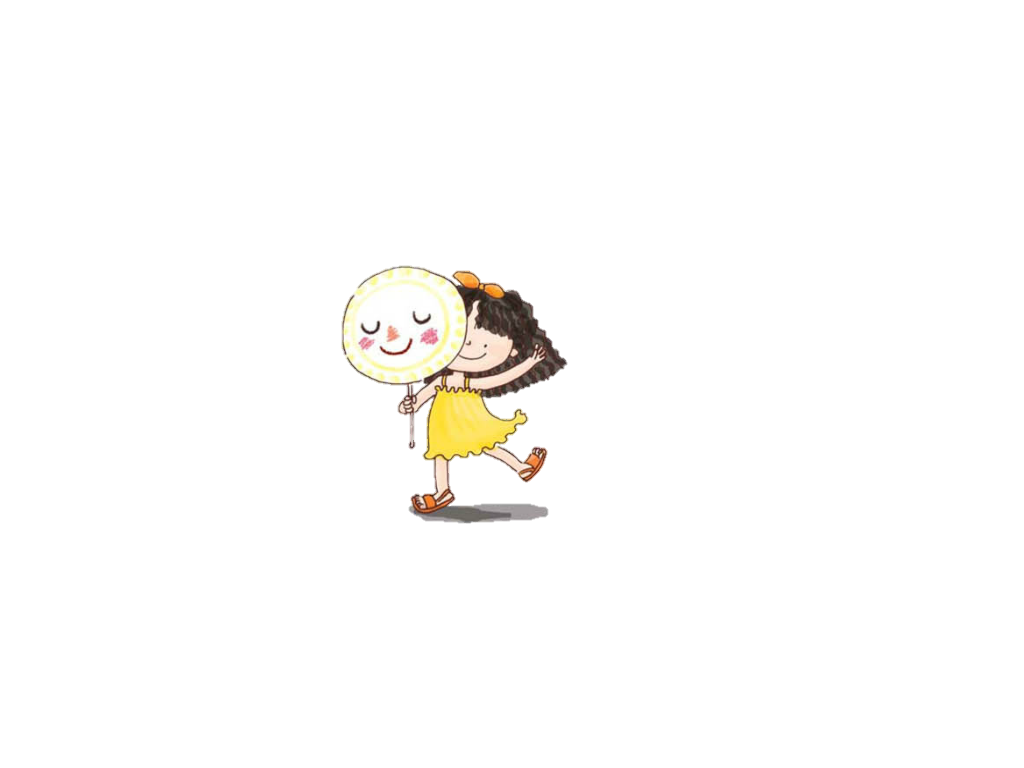 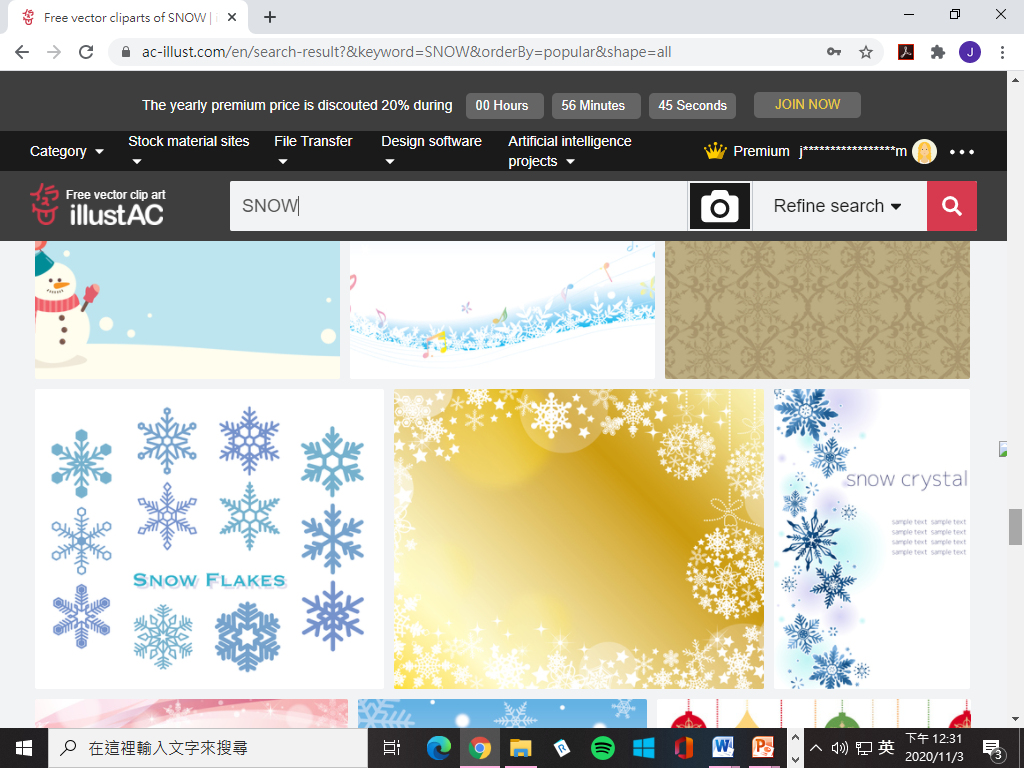 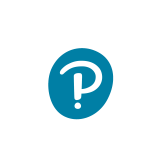 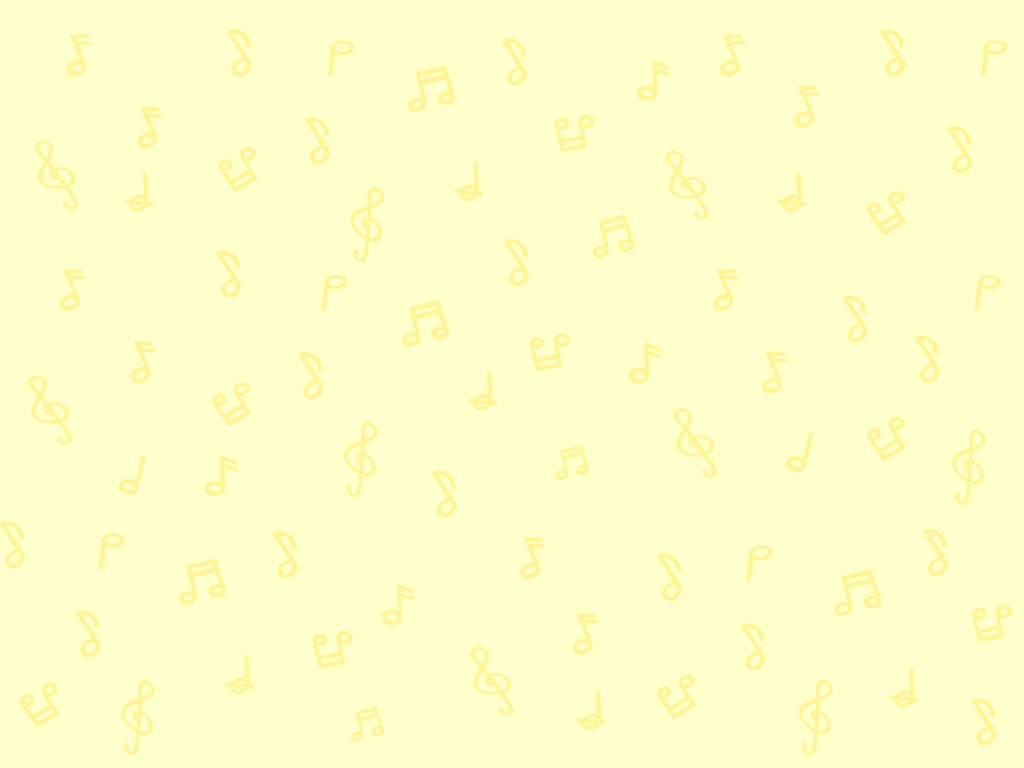 掌握樂曲所表達的情感
觀看以下一幅圖畫，説説它的內容。
圖中可見到在漆黑的夜裏，一隻船靠着燈塔發出的光來航行。
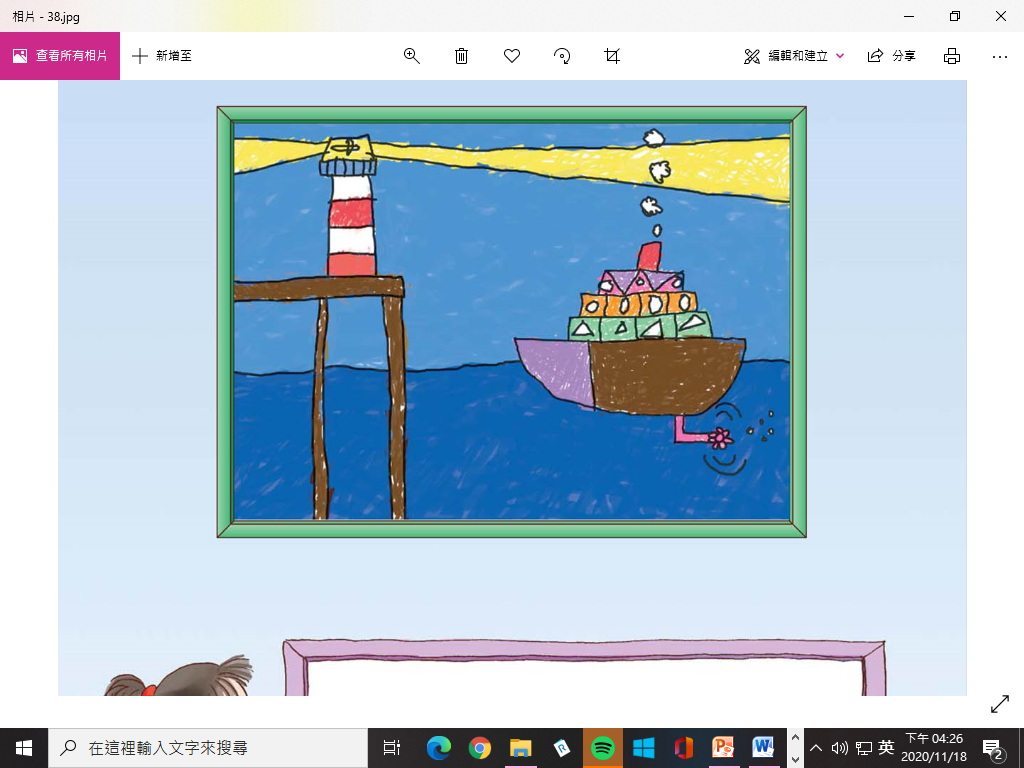 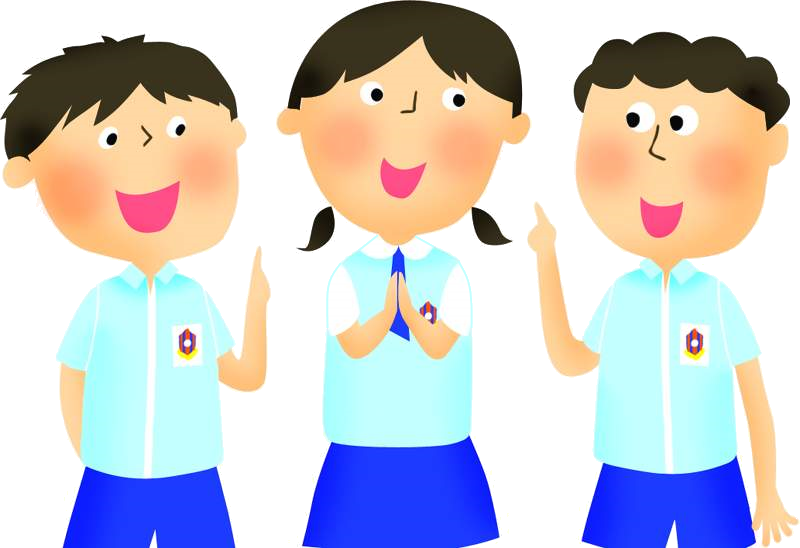 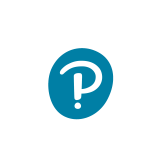 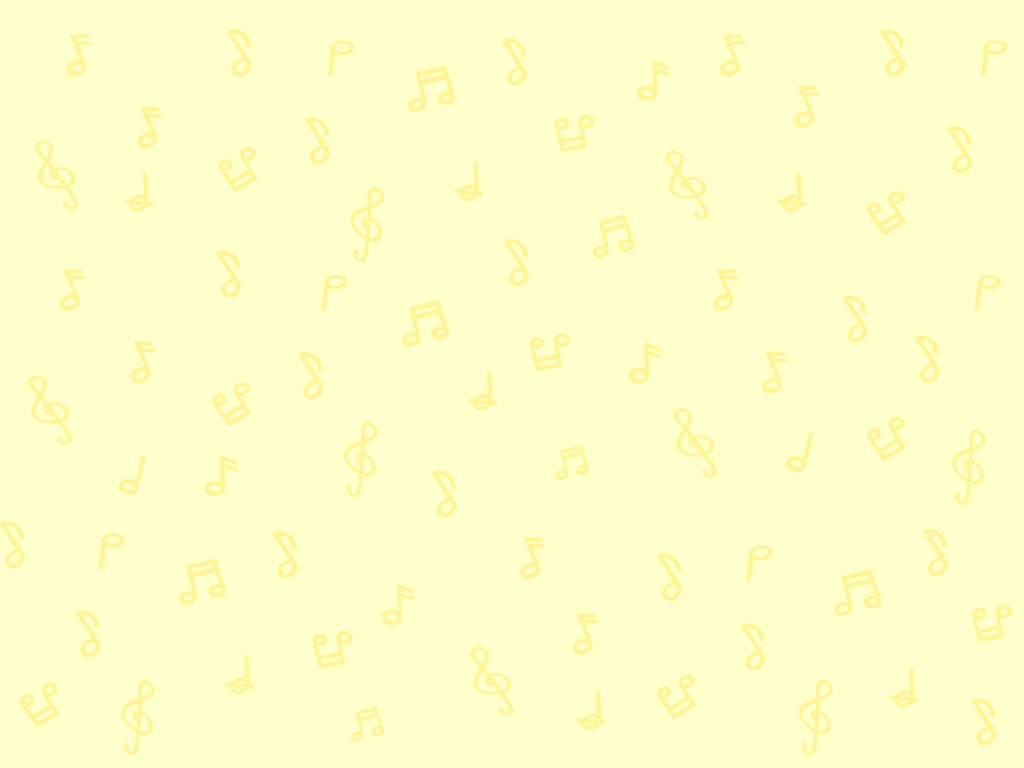 掌握樂曲所表達的情感
觀看以下一幅圖畫，説説它的內容。
圖中可見閃爍的星星和發光的月亮，像在流動的雲，還有那晃動着的樹。
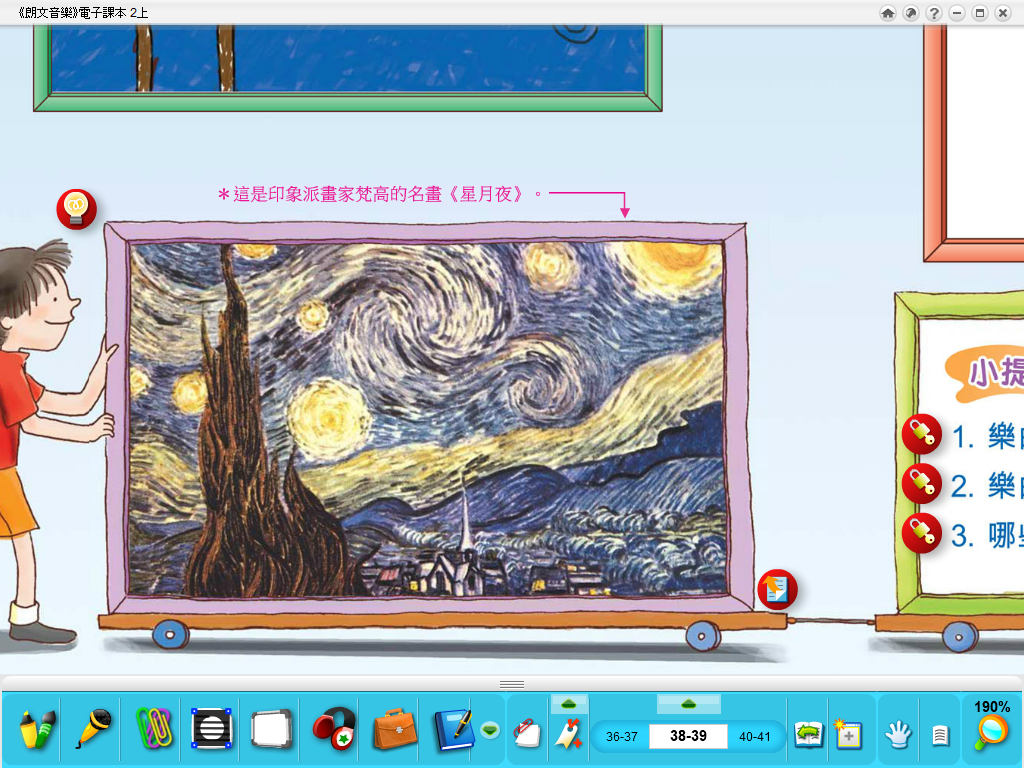 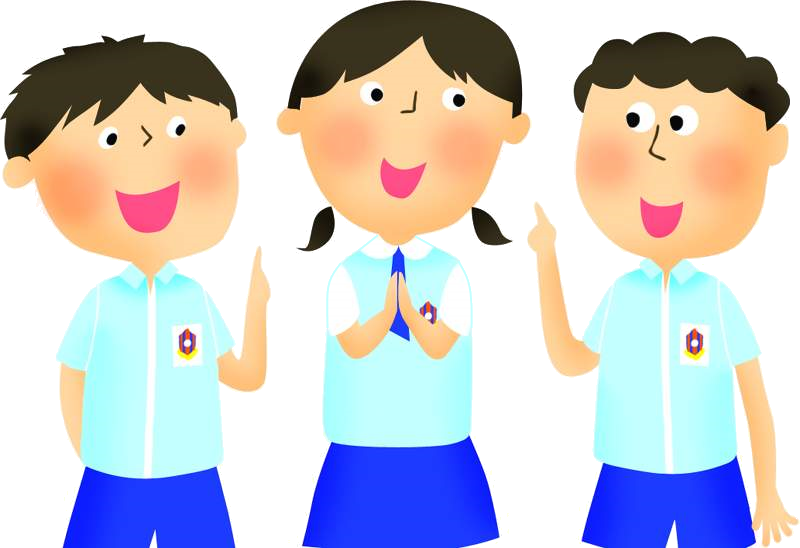 這是著名畫家梵谷的名畫《星月夜》。
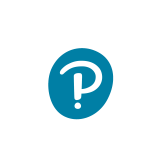 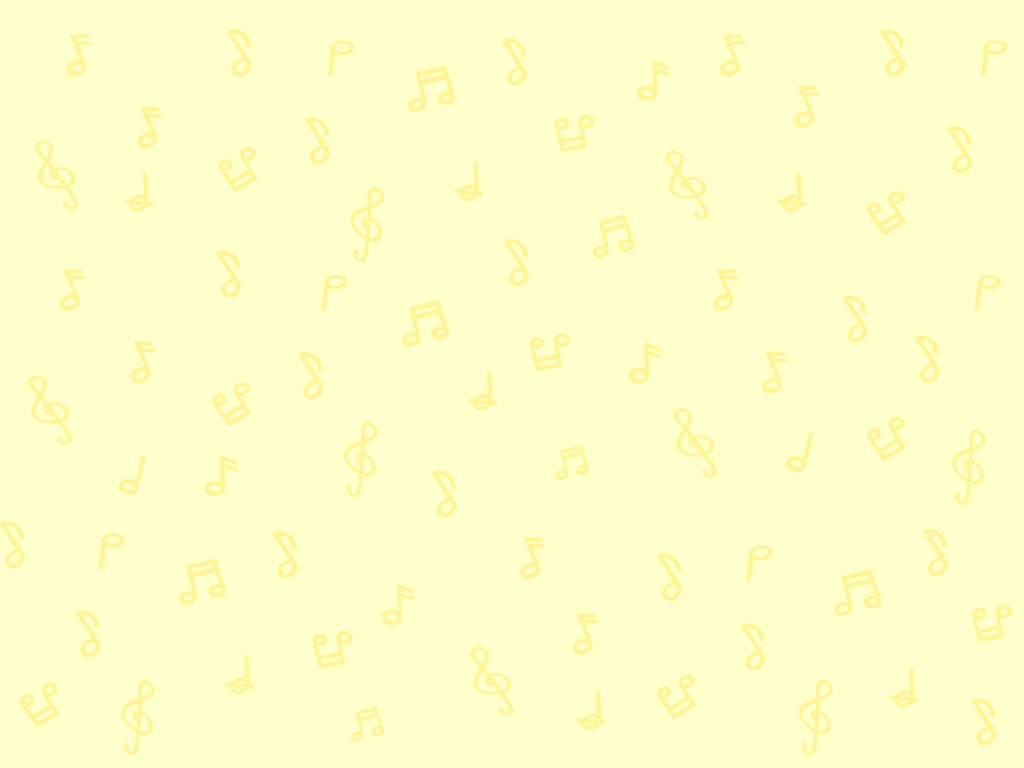 掌握樂曲所表達的情感
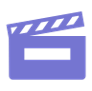 (00:24-01:26)
再次聆聽樂曲《升C小調鋼琴奏鳴曲》。
以下哪幅圖畫的內容和你的感受較相似？為甚麼？
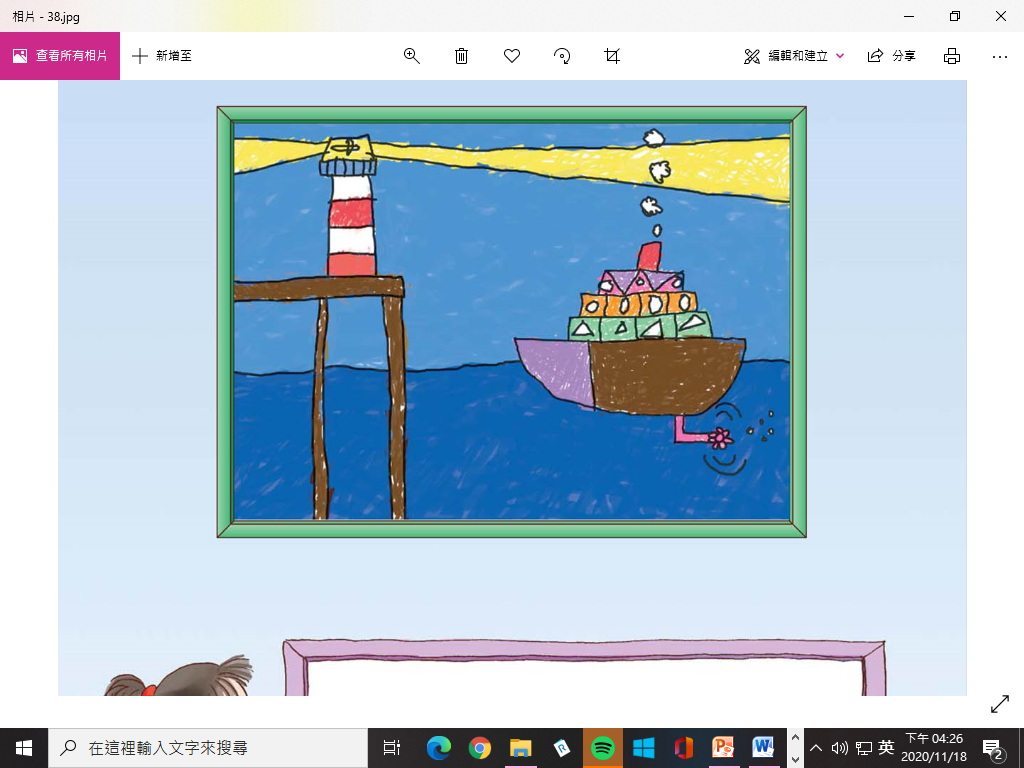 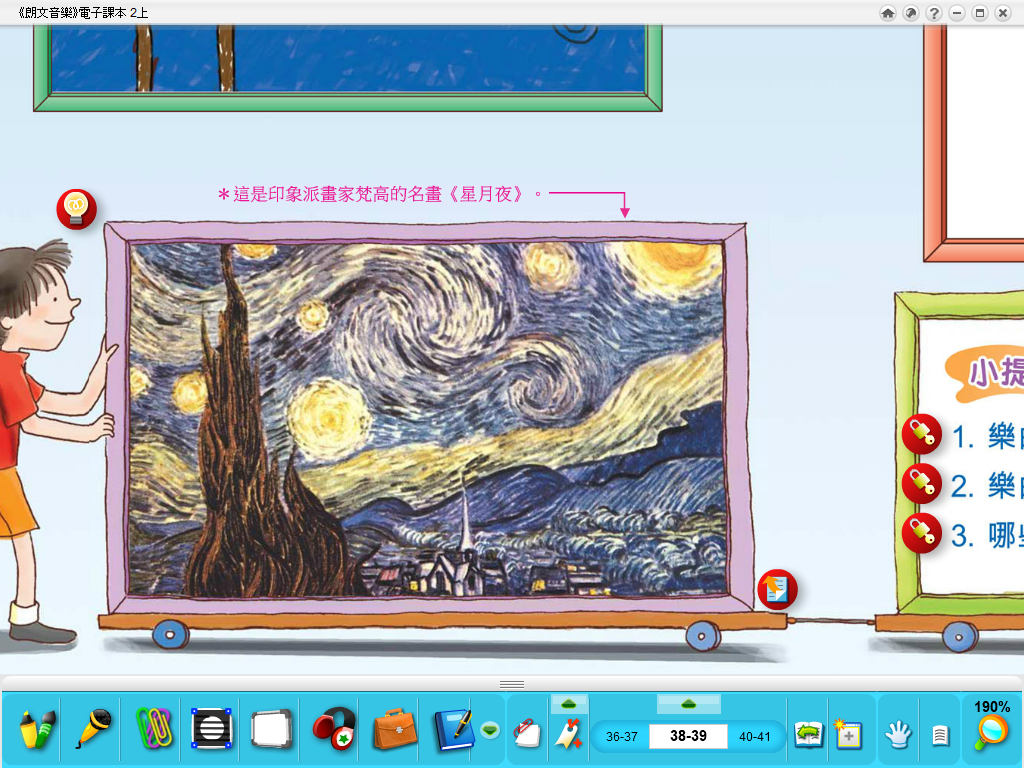 （答案言之成理便可。）
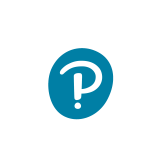 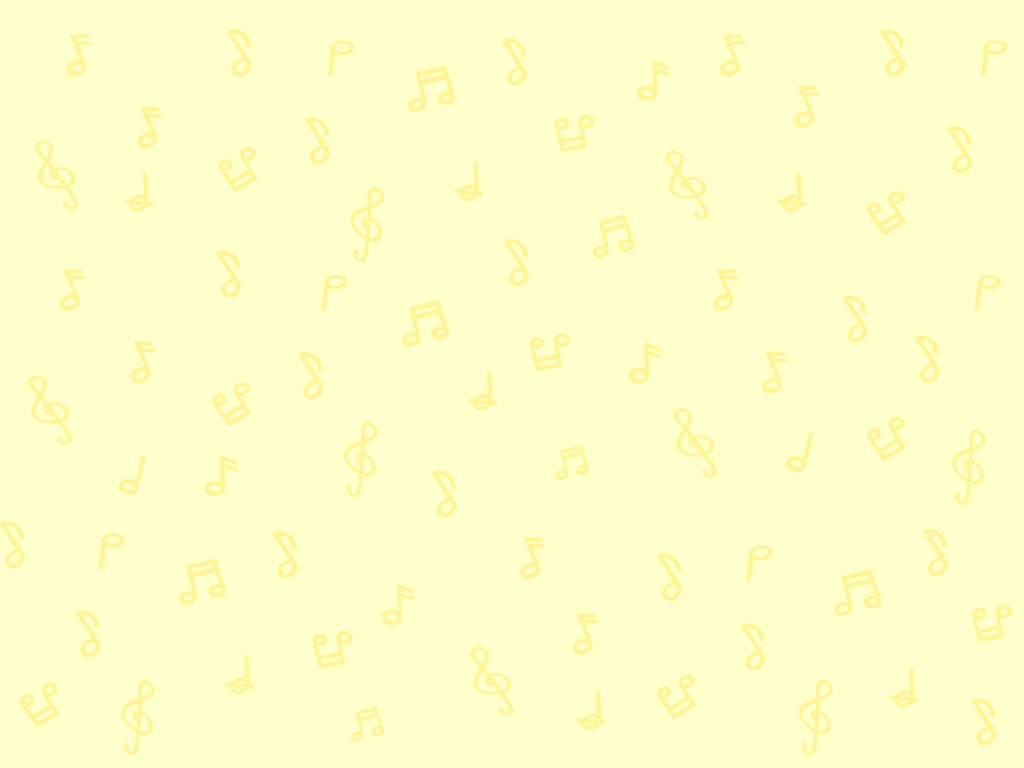 掌握樂曲所表達的情感
試閉上眼睛，專心聆聽，留意樂曲的速度、節奏和力度。
聆聽樂曲《軍刀
舞曲》。
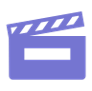 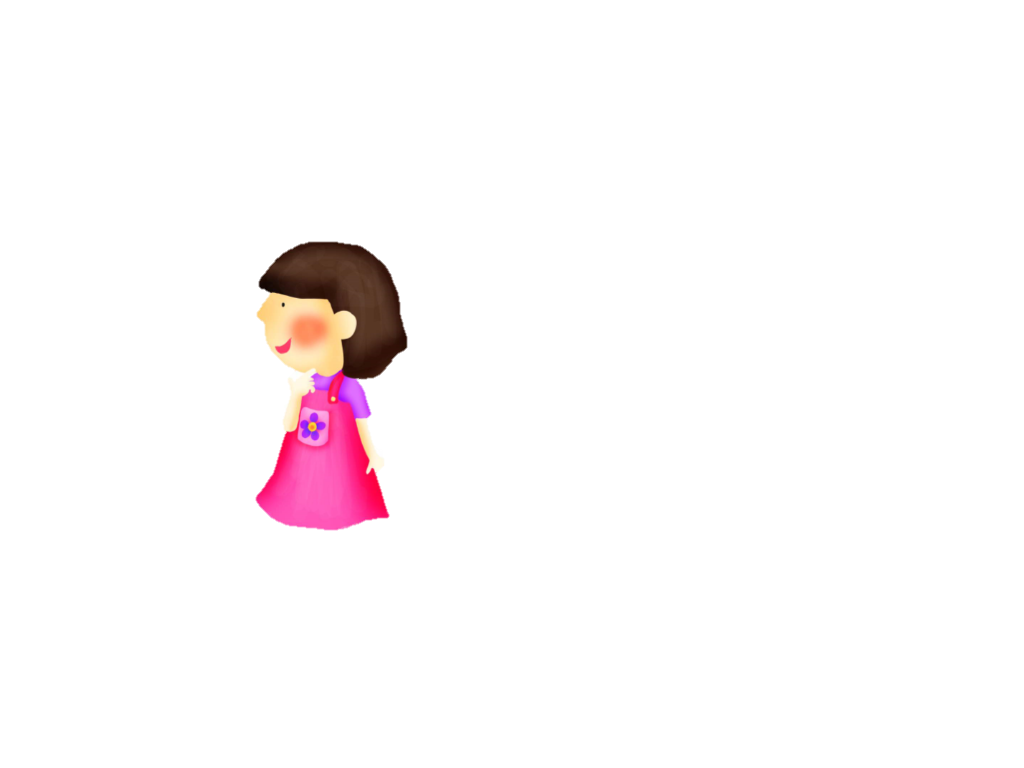 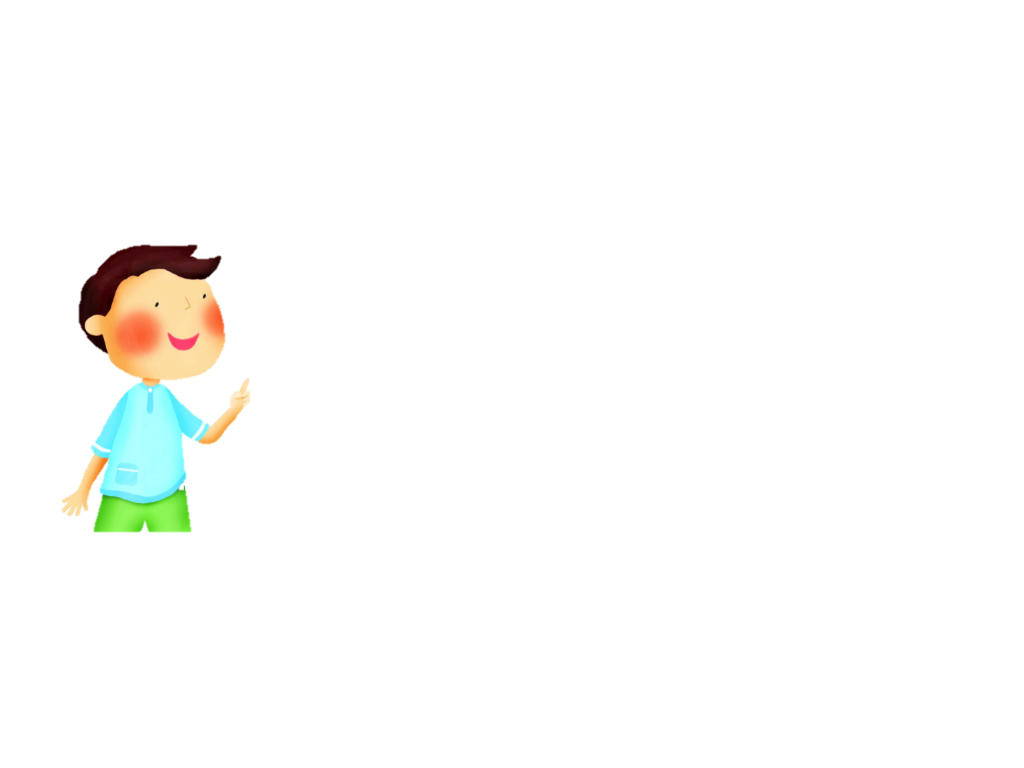 樂曲介紹
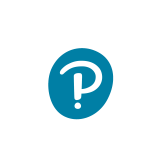 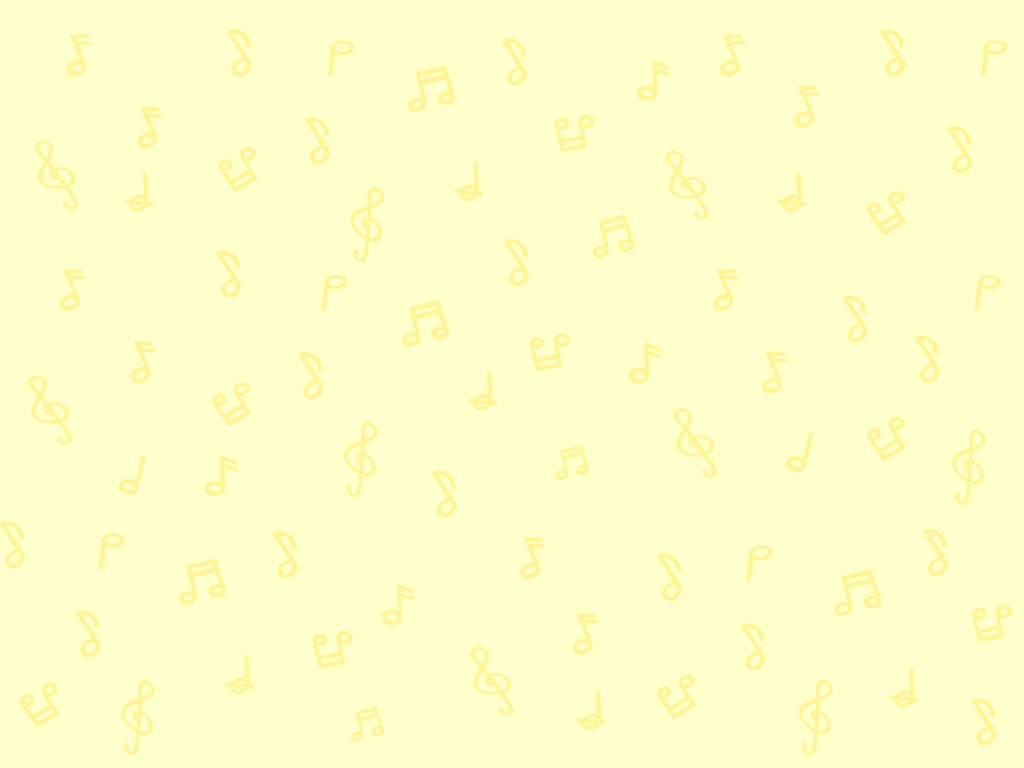 掌握樂曲所表達的情感
樂曲的速度、節奏和力度是怎樣的？
速度很快、節奏急速、力度強。
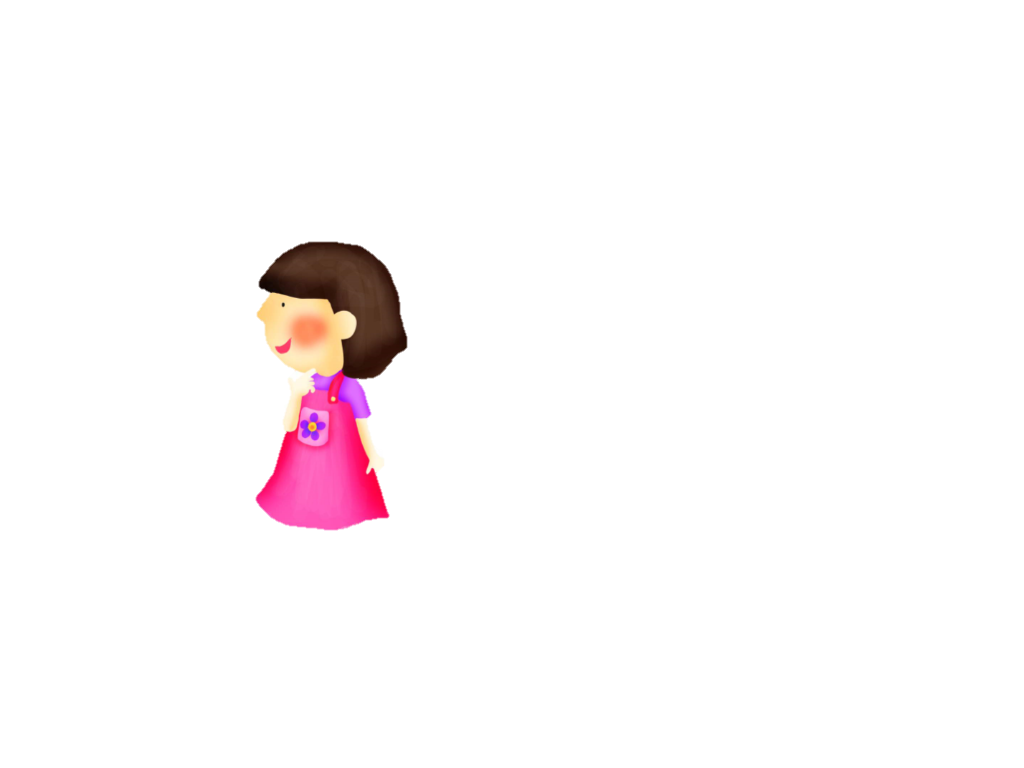 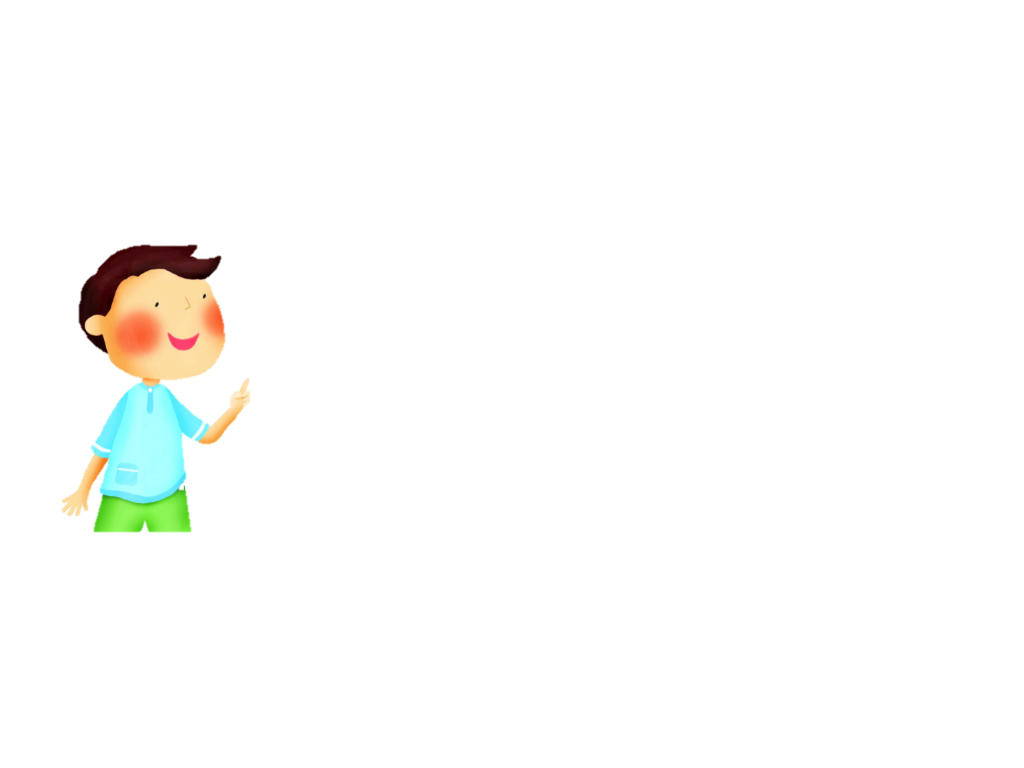 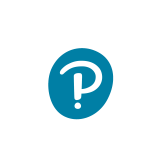 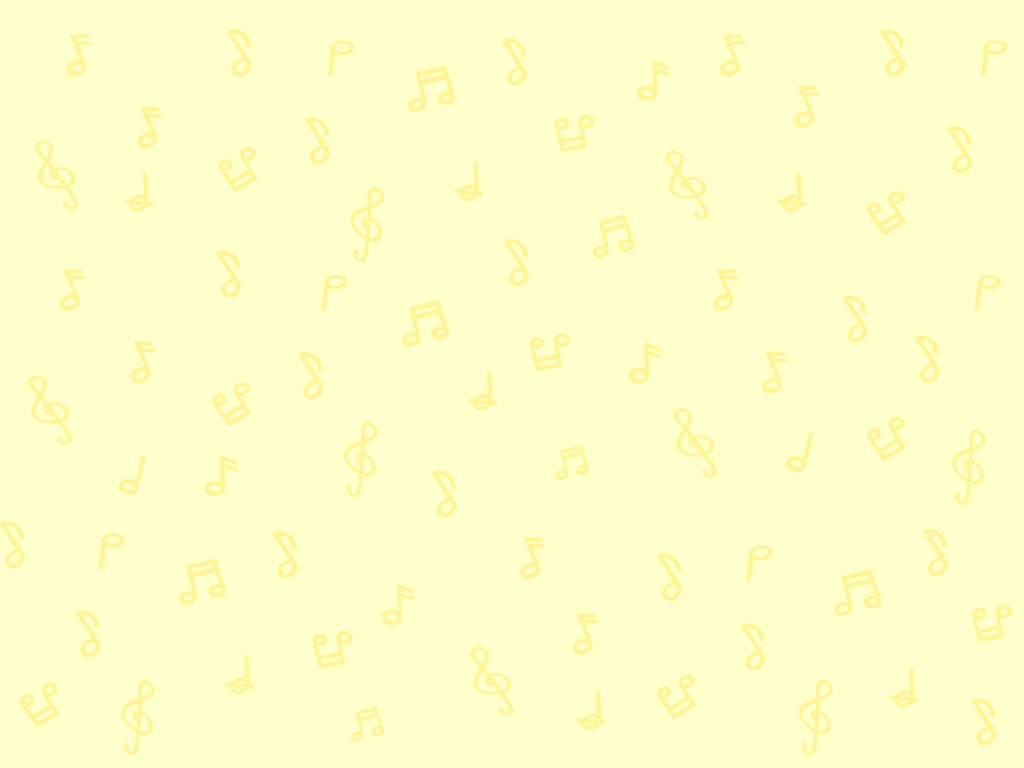 掌握樂曲所表達的情感
樂曲令你聯想到怎樣的情境？
令我聯想到賽車、運動比賽、貓捉老鼠等緊張刺激的場面。
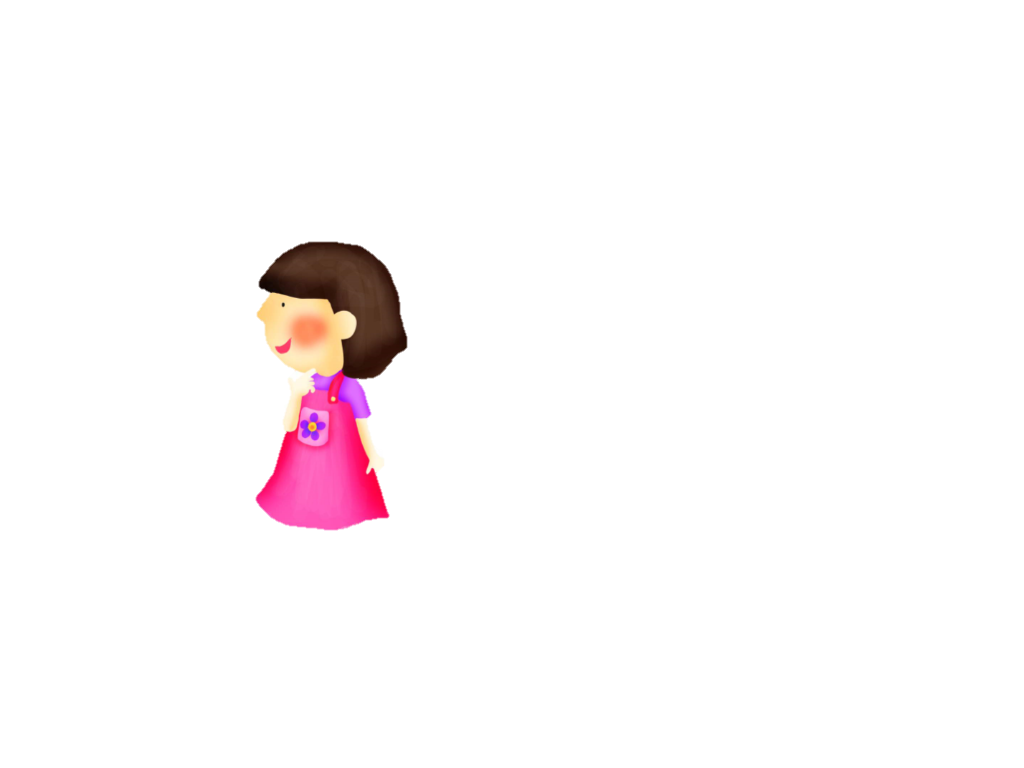 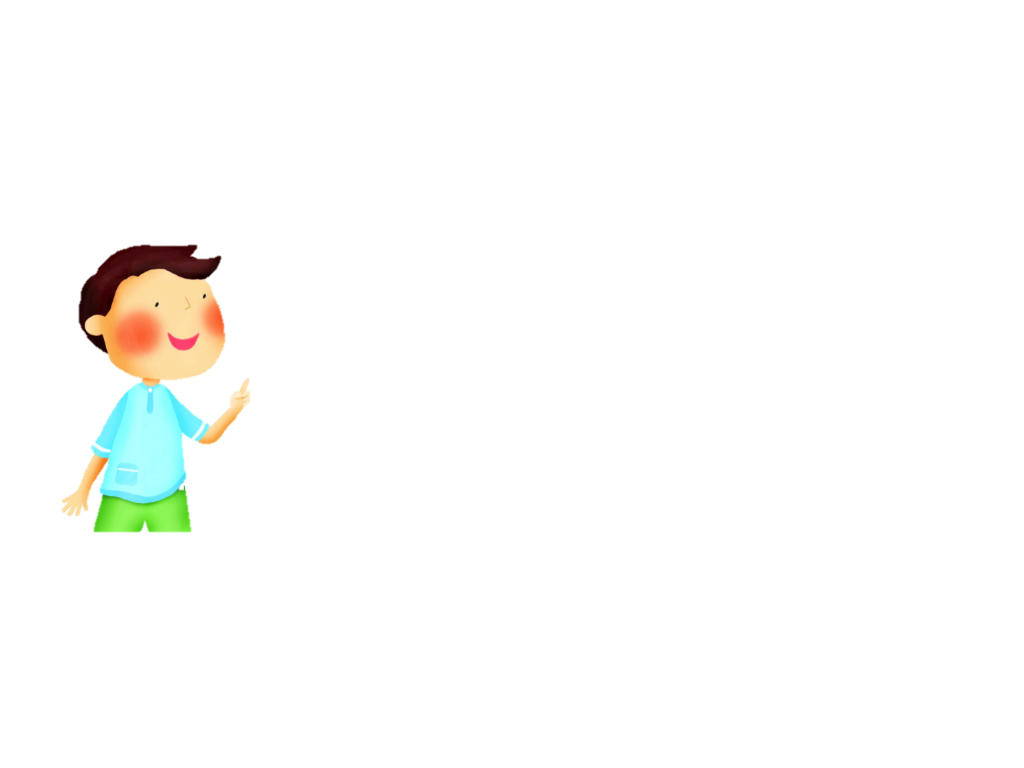 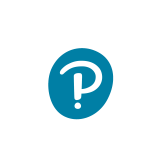 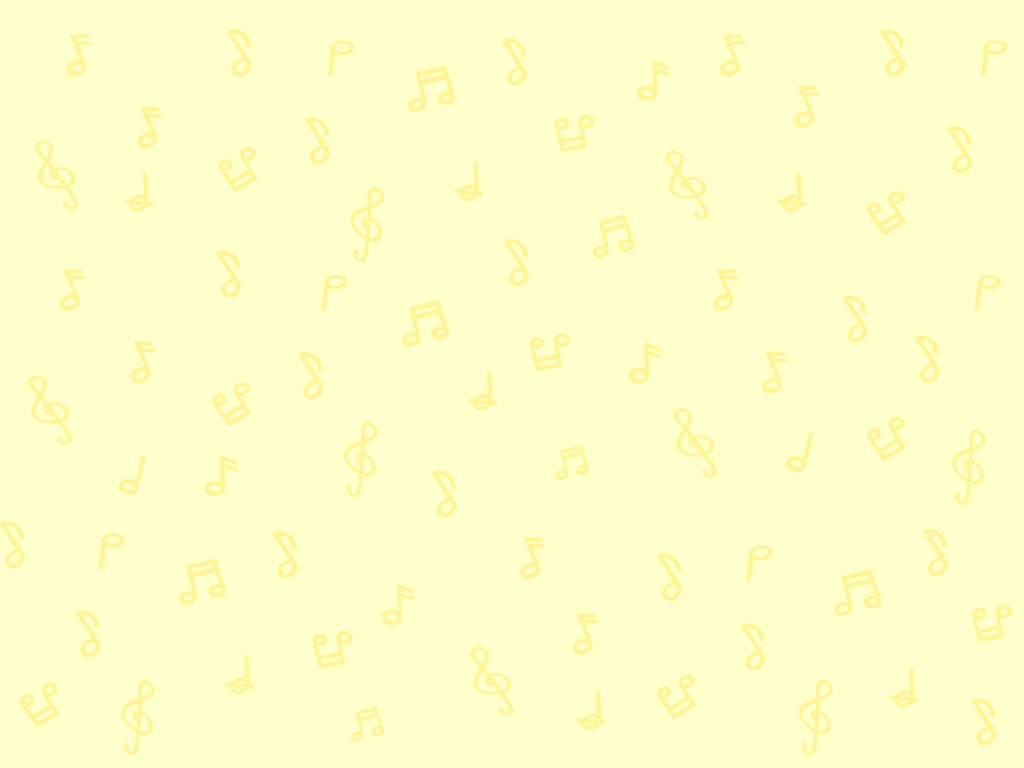 掌握樂曲所表達的情感
紅色、橙色、 黃色、棕色等。
哪些顏色可以代表樂曲的氣氛？
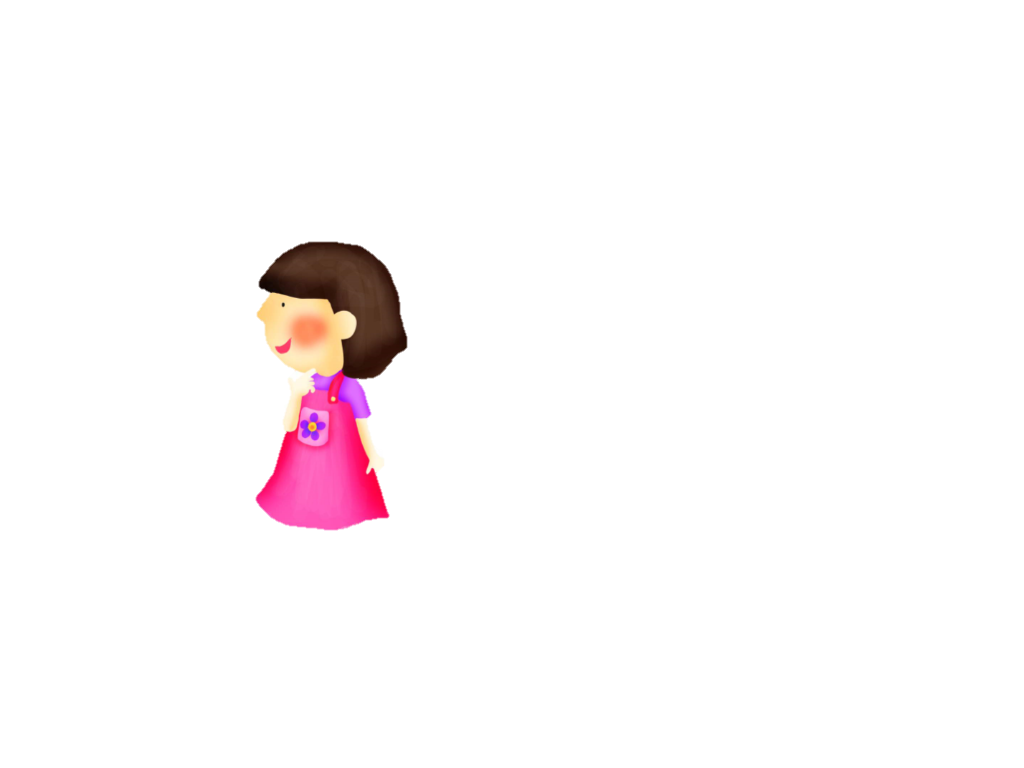 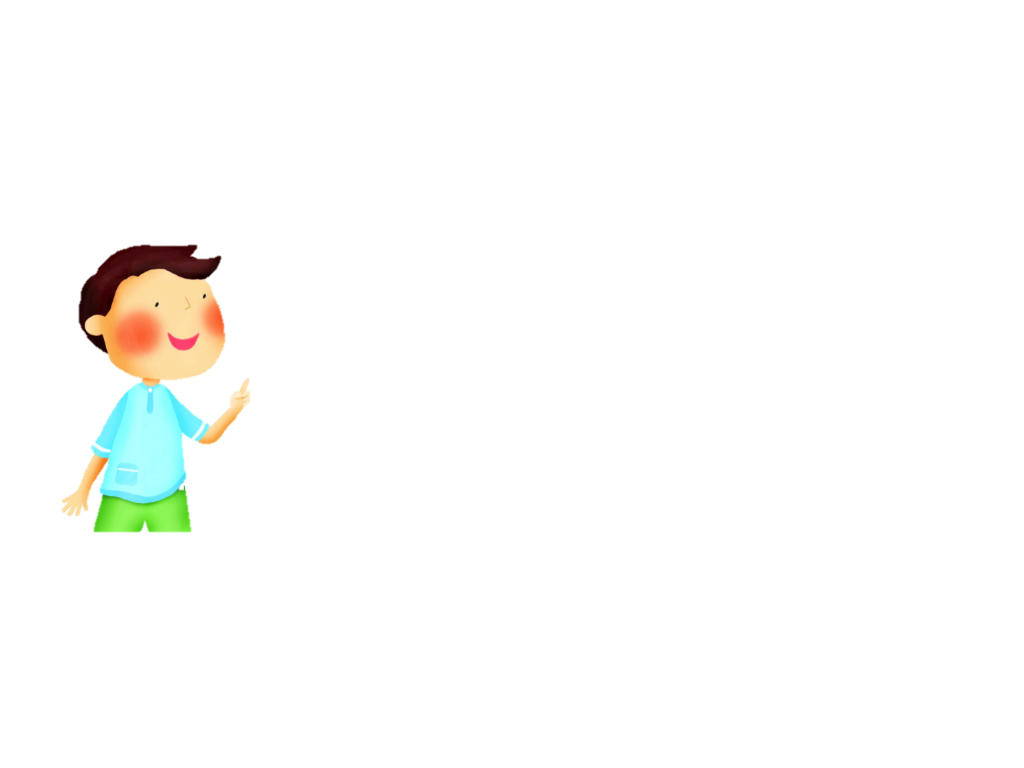 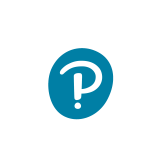 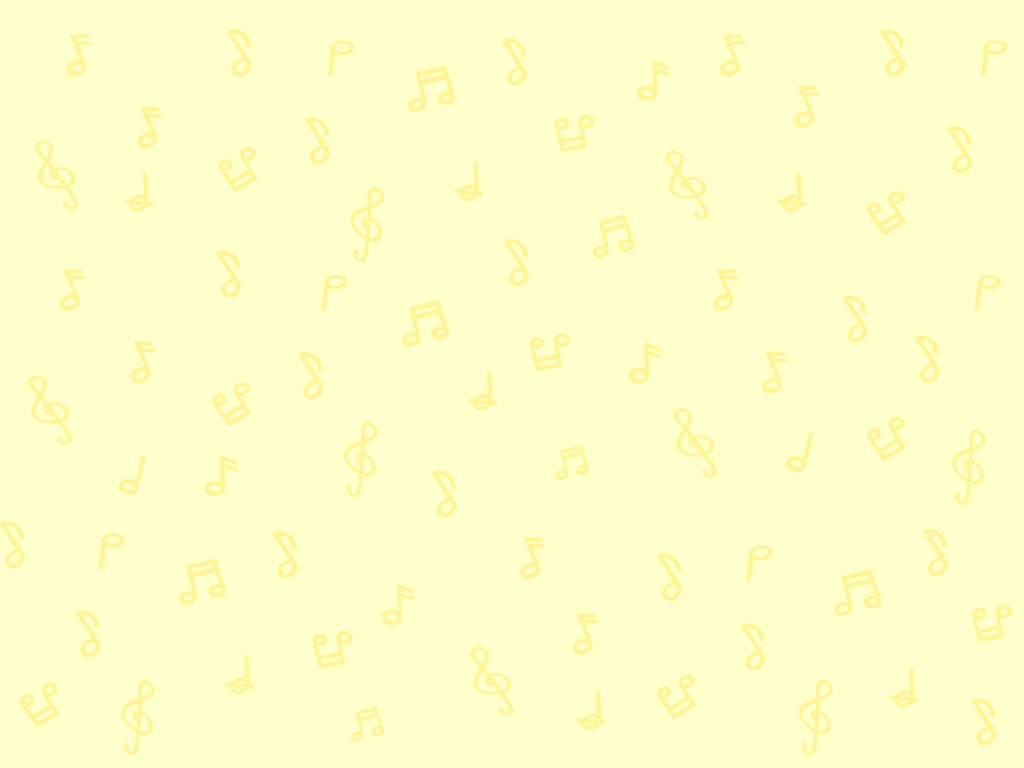 掌握樂曲所表達的情感
再次聆聽樂曲
《軍刀舞曲》。
把樂曲給你的感受畫出來。
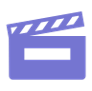 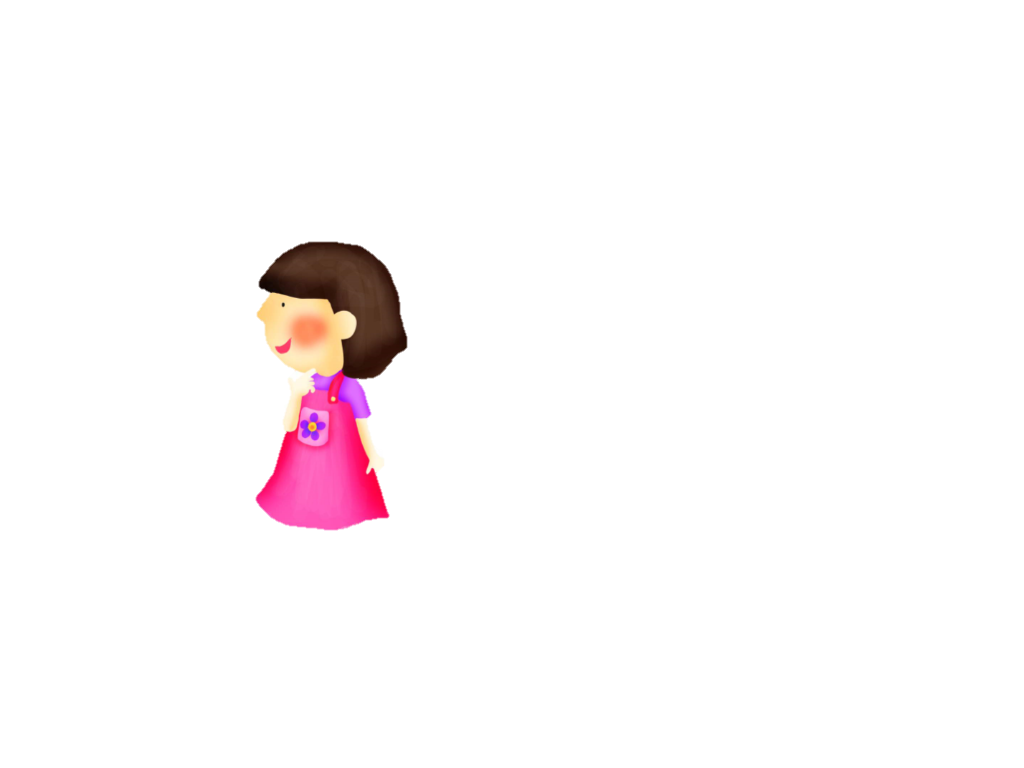 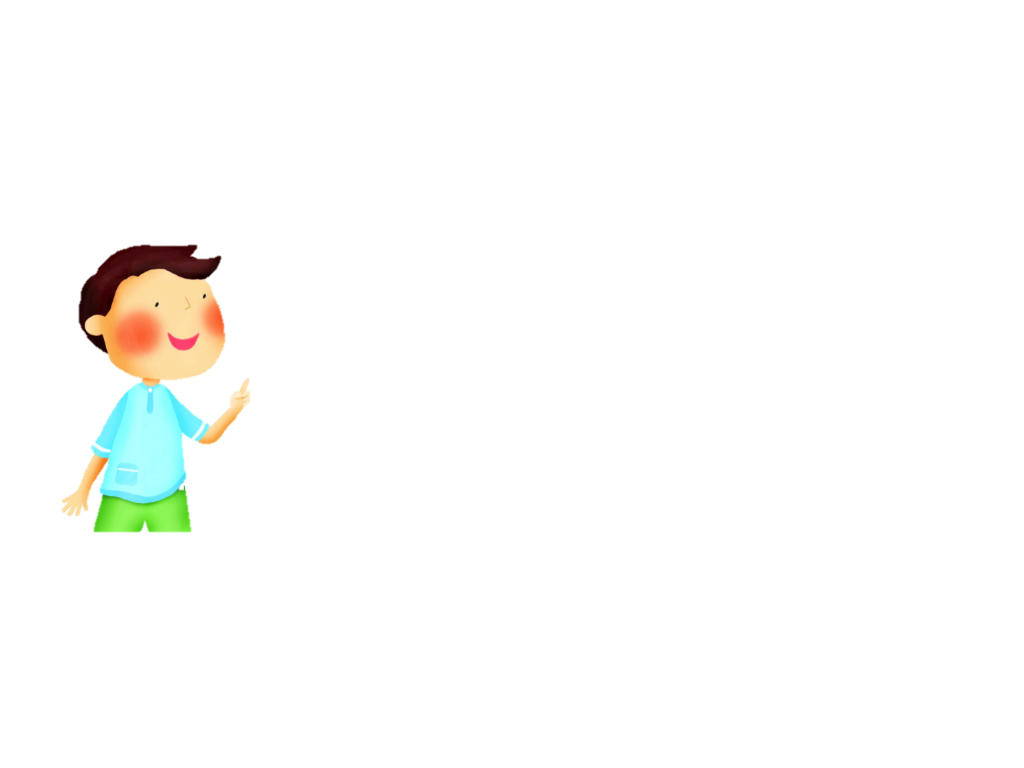 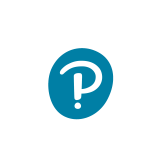 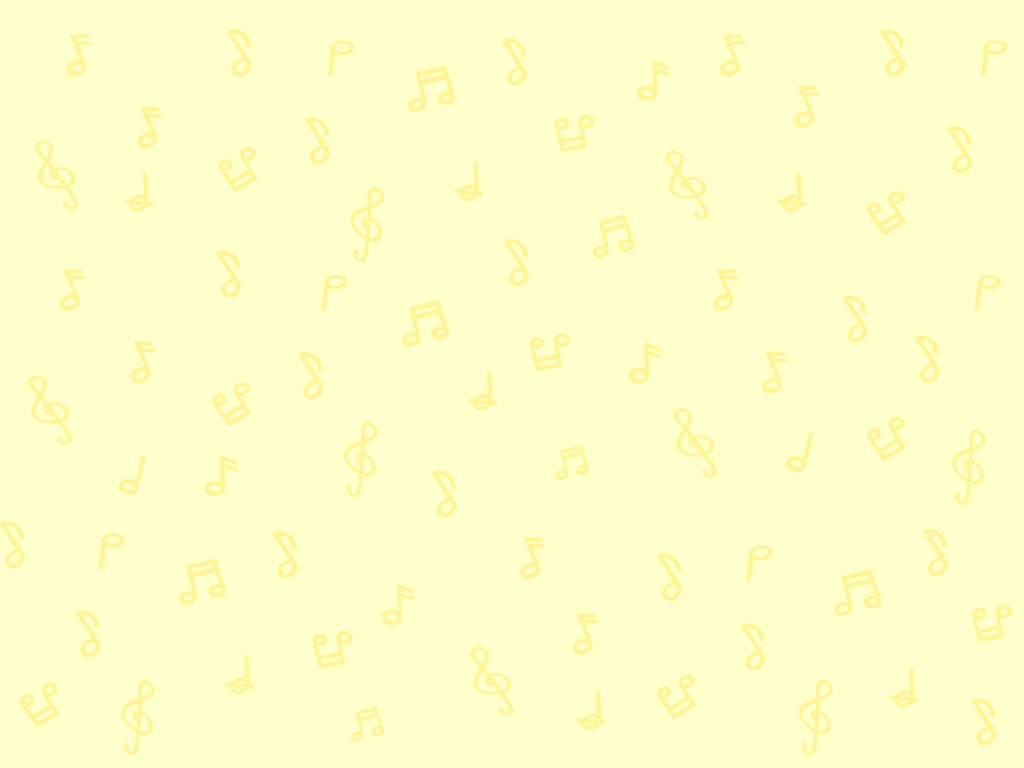 總結
當聽到強而有力的樂曲時，我們會感覺振奮；當聽到輕快活潑的旋律時，我們會感到愉悅。
音樂會激發人的情感。音樂的旋律、力度、速度、節奏的組合會帶來不同的感受。
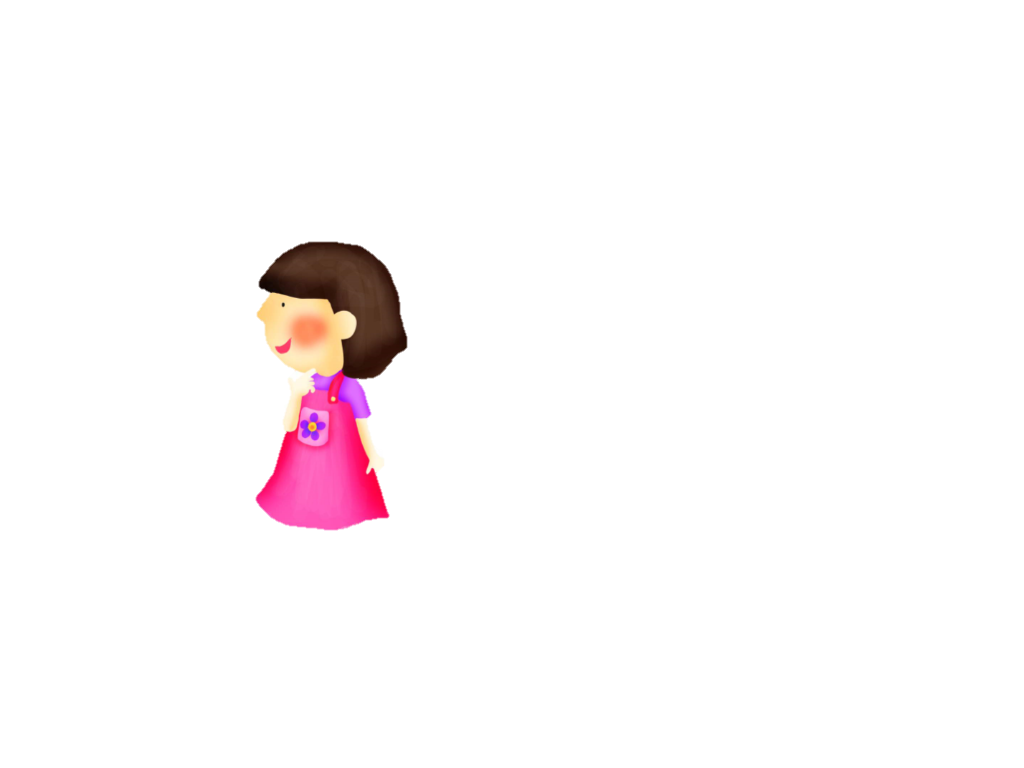 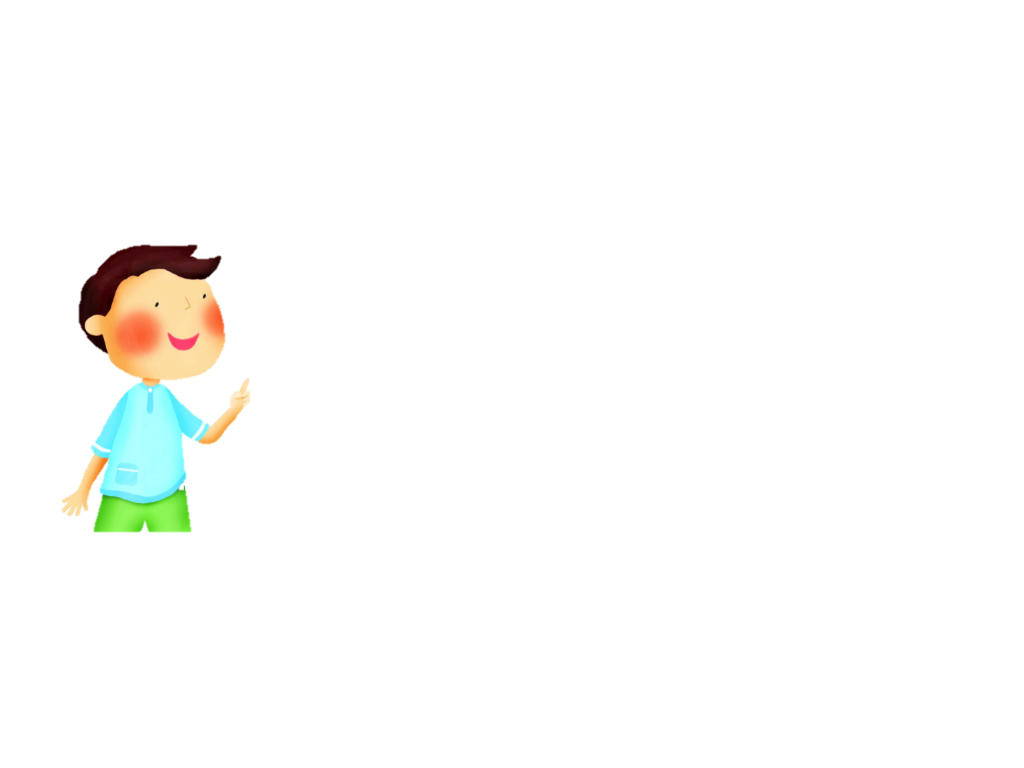 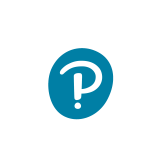 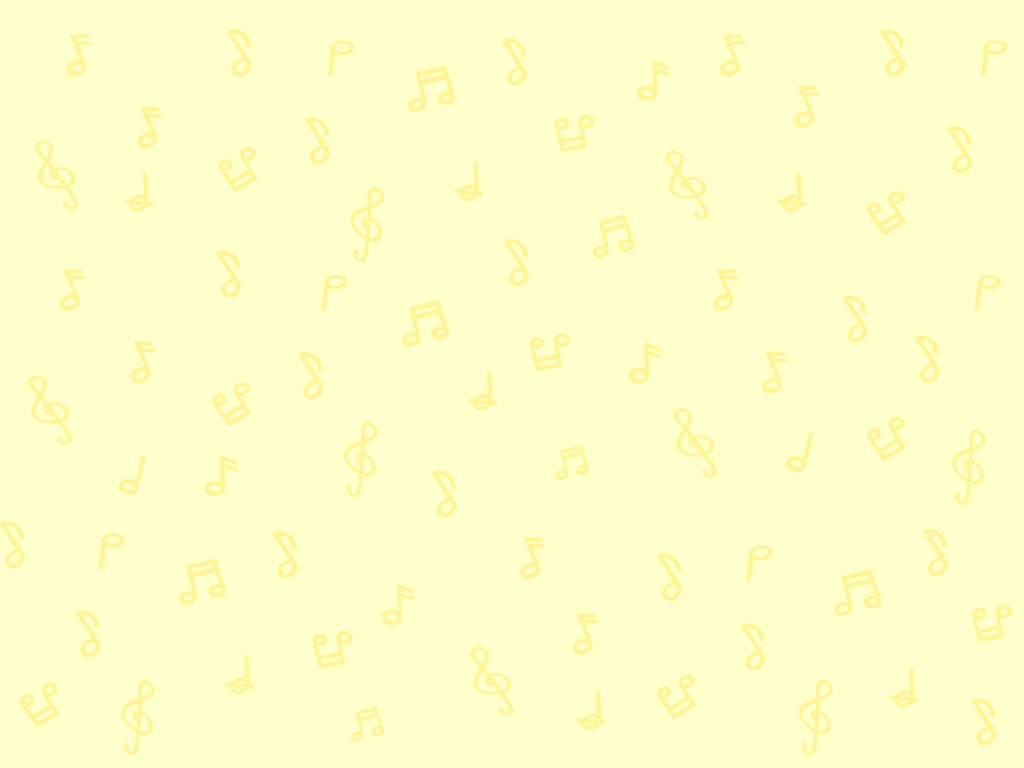 評估及自學資源
完成聆聽工作紙「聽樂曲畫感受」，透過圖畫表達對樂曲的感受。
評估資源
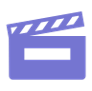 觀看影片       ，欣賞貝多芬另一首著名樂曲《第九交響曲》第四樂章。
觀看影片       ，欣賞結合音樂與芭蕾舞表演的《軍刀舞曲》 。
自學資源
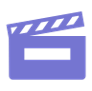 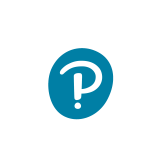 完
鳴 謝
馬桂綿博士







本出版社已盡力查究相片刊載權的資料。如有遺漏之處，請版權持有人與本出版社聯絡。
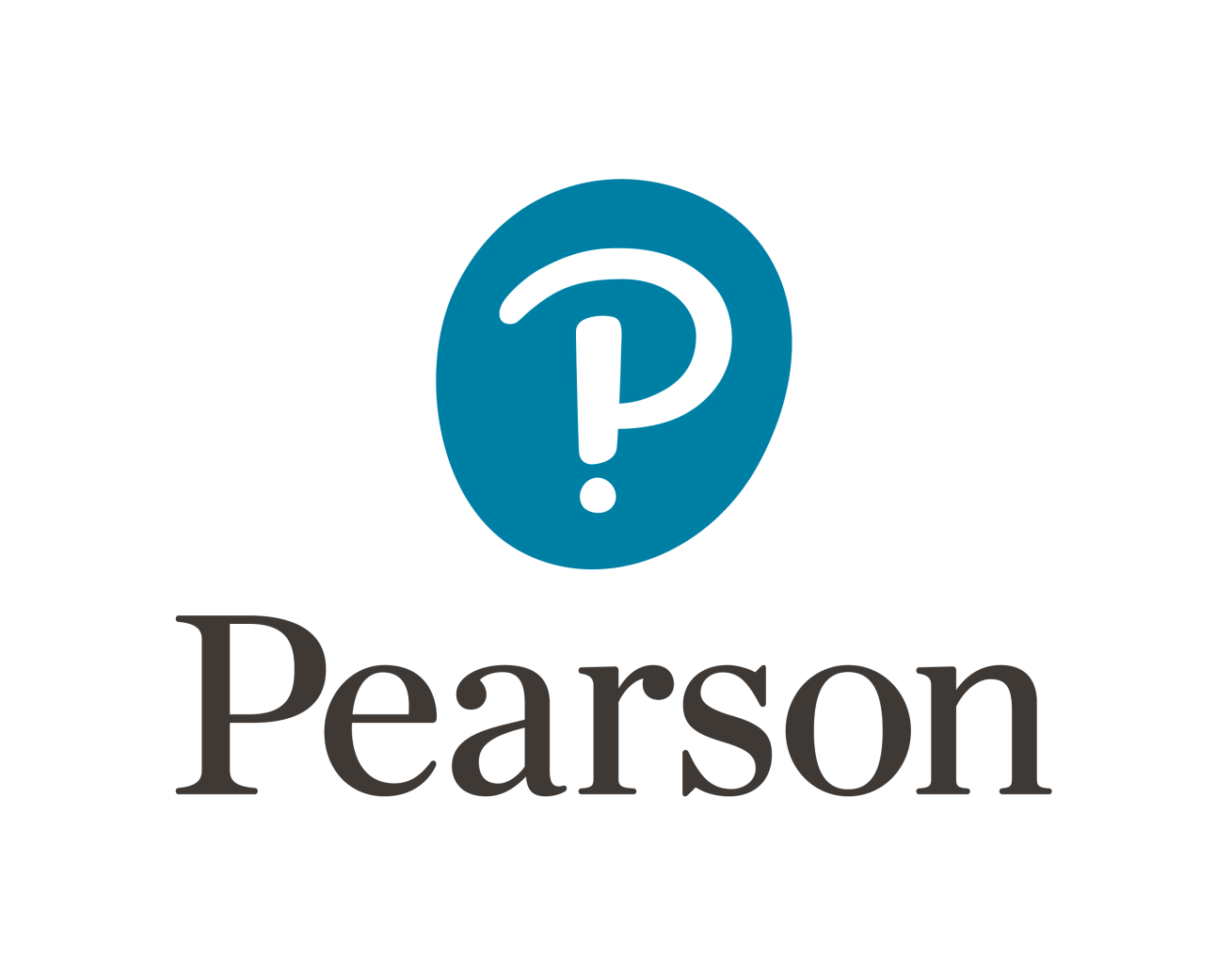 © 培生教育出版亞洲有限公司
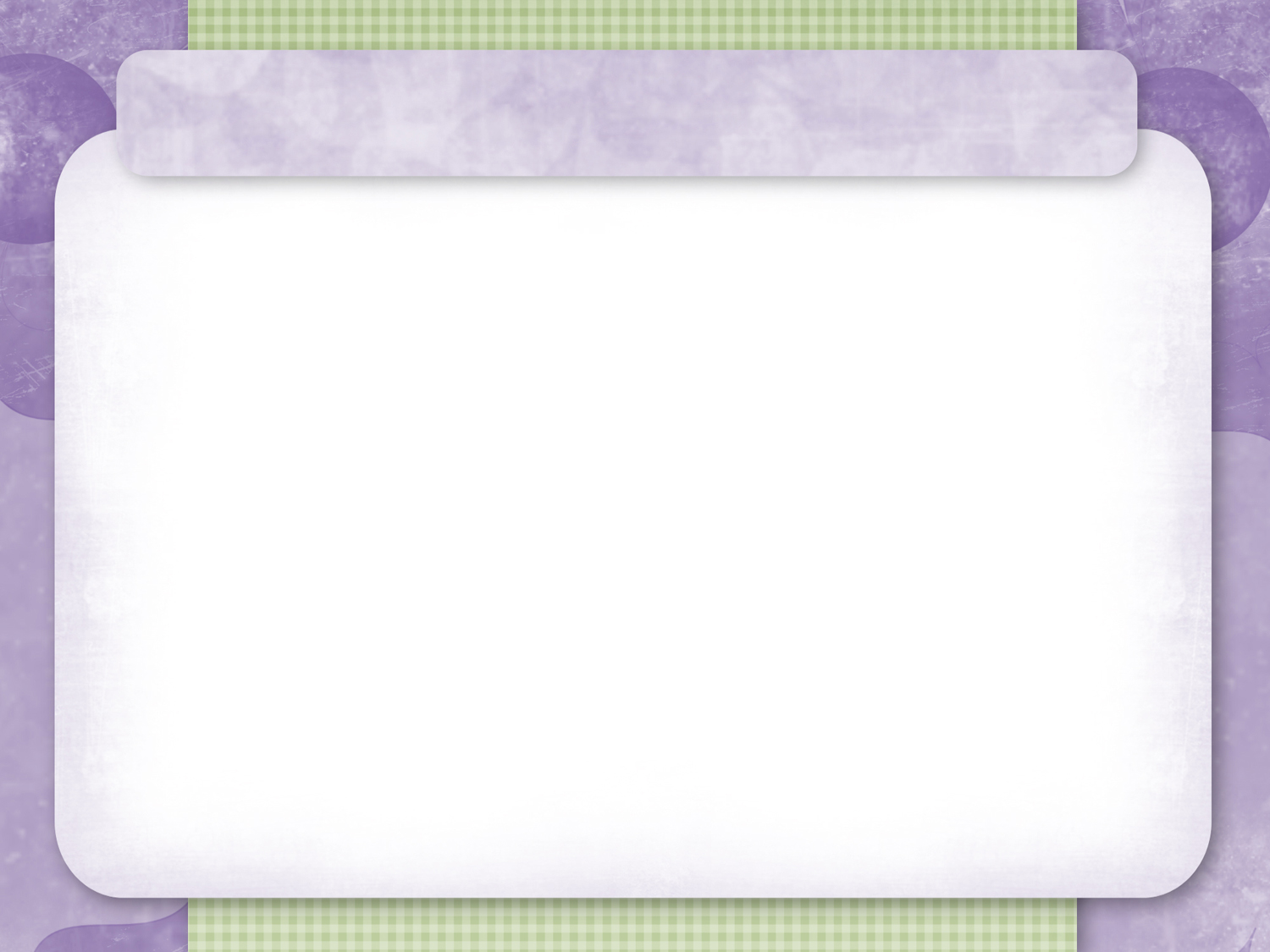 認識貝多芬
貝多芬(Ludwig van Beethoven, 1770-1827)
德國的天才音樂家，4歲學習鋼琴，8歲便在音樂會上演出。
28歲開始聽覺出現問題，49歲左右完全失聰。
受耳疾困擾的他，一度情緒低落，幸好他最終能勇敢面對命運的挑戰，創作出多首風格創新的名曲。
被後世譽為「樂聖」。
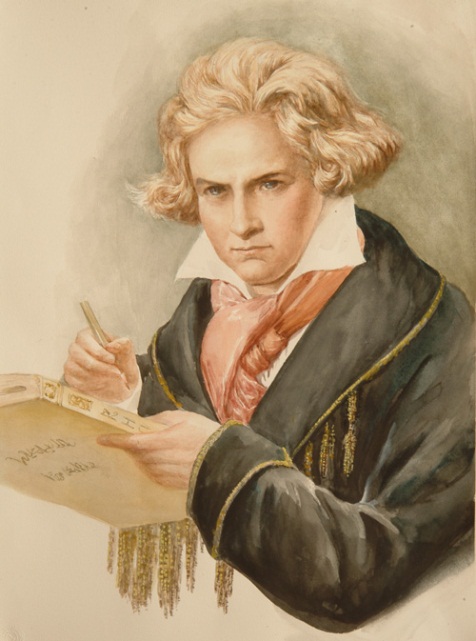 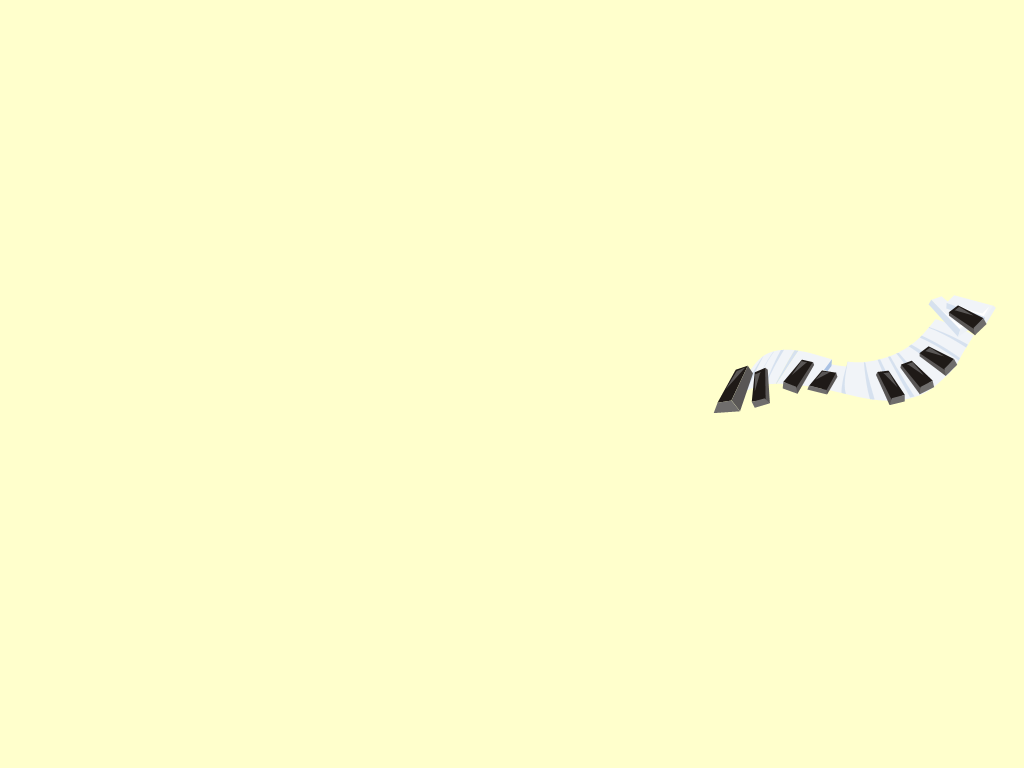 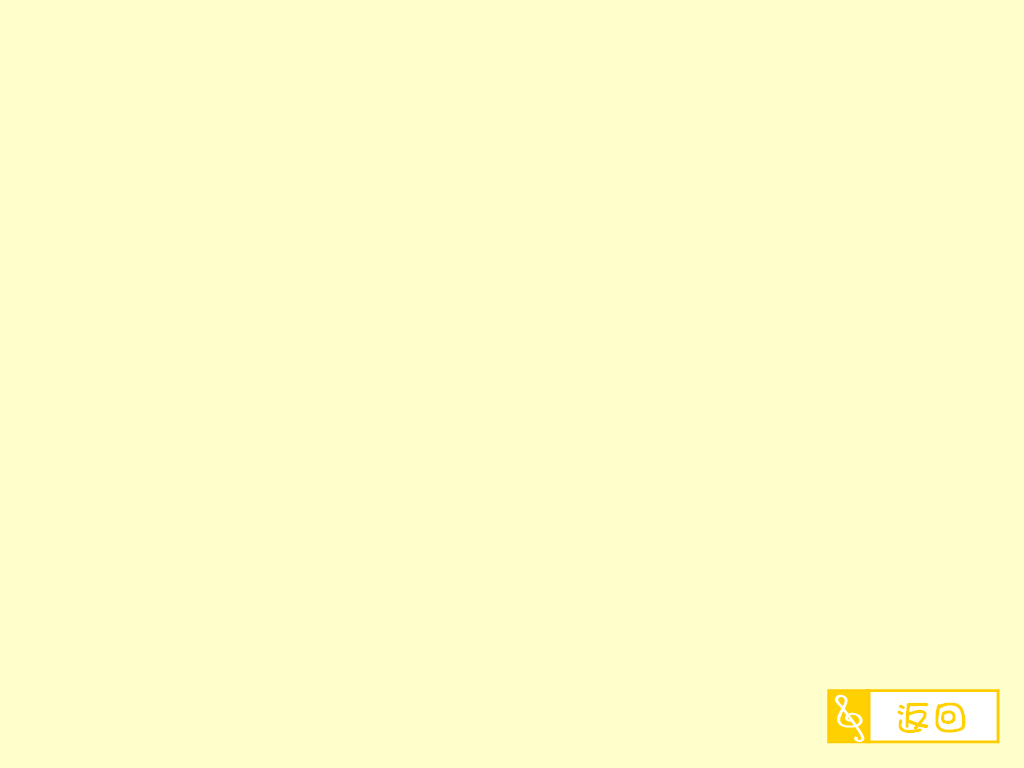 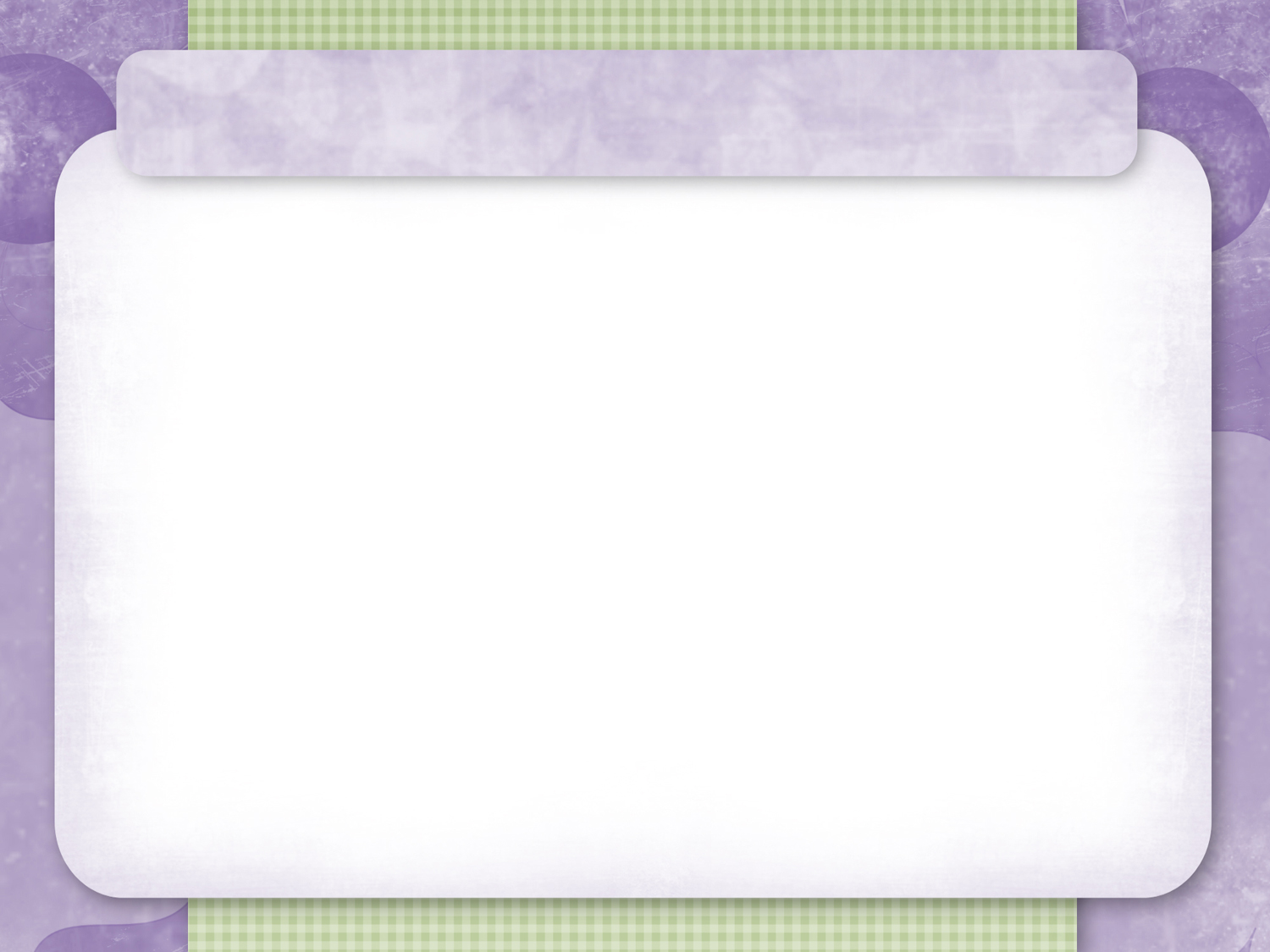 樂曲介紹
《升C小調鋼琴奏鳴曲，作品二十七第二號》 Piano Sonata in C# minor, Op.27 No.2
貝多芬其中一首為人熟悉的作品，創作於1801年。
據說此曲是獻給他的戀人茱麗葉塔的。
德國一位詩人聽完此曲後，形容此曲有如「月亮的光輝映照在瑞士  琉森湖上」，從此人們便稱此曲為《月光奏鳴曲》 。
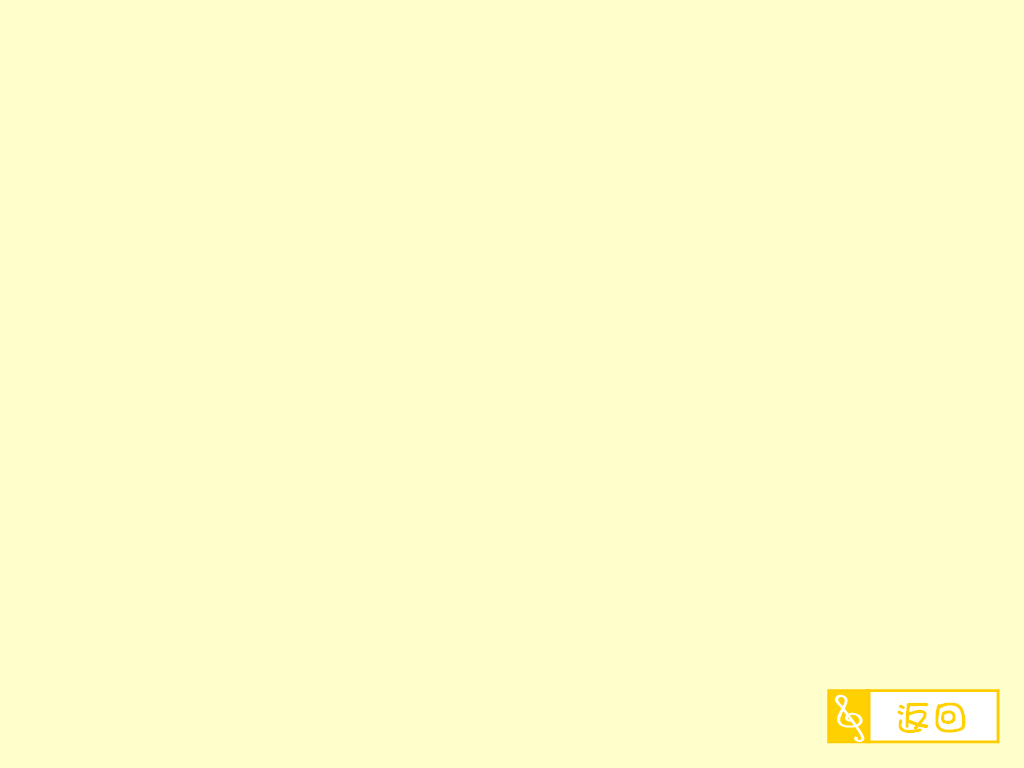 [Speaker Notes: Sharp記號要在上標的位置]
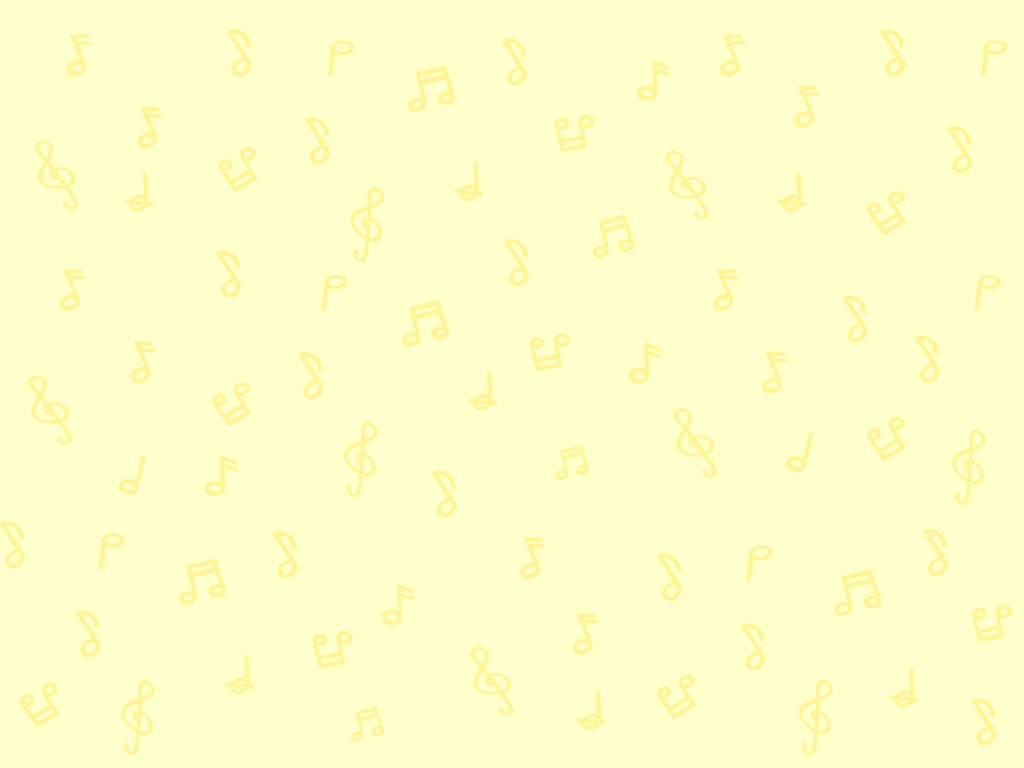 樂曲介紹：Sabre Dance《軍刀舞曲》
《軍刀舞曲》出自芭蕾舞劇《加雅涅》，創作於1942年，是著名的管弦樂合奏曲。
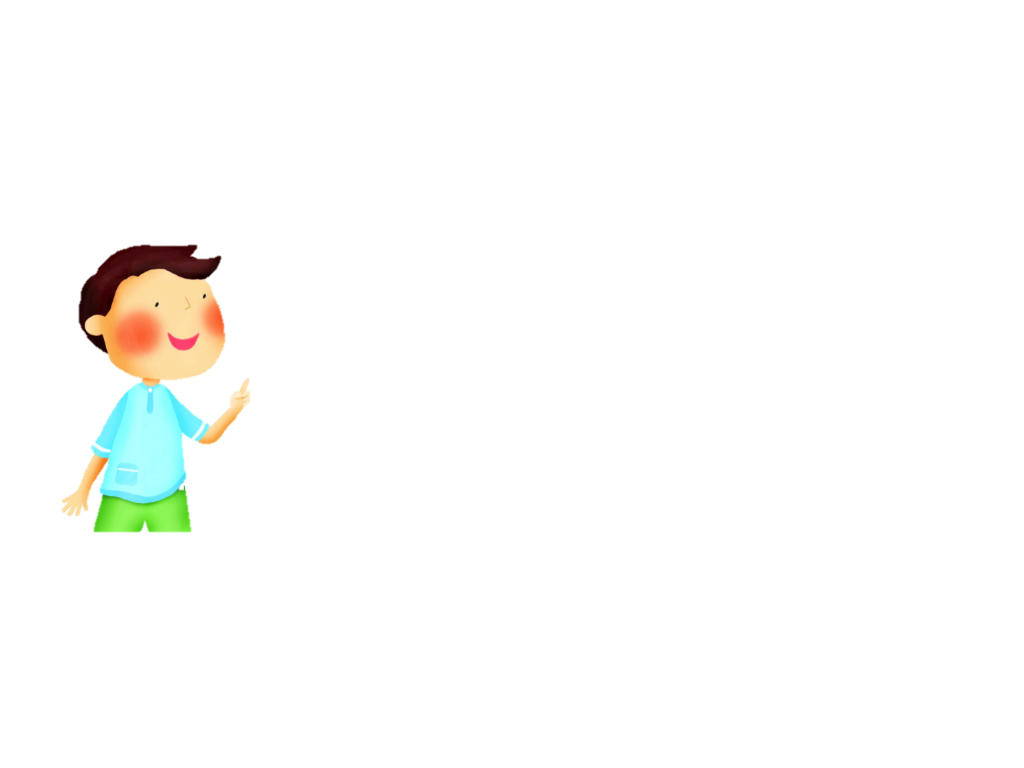 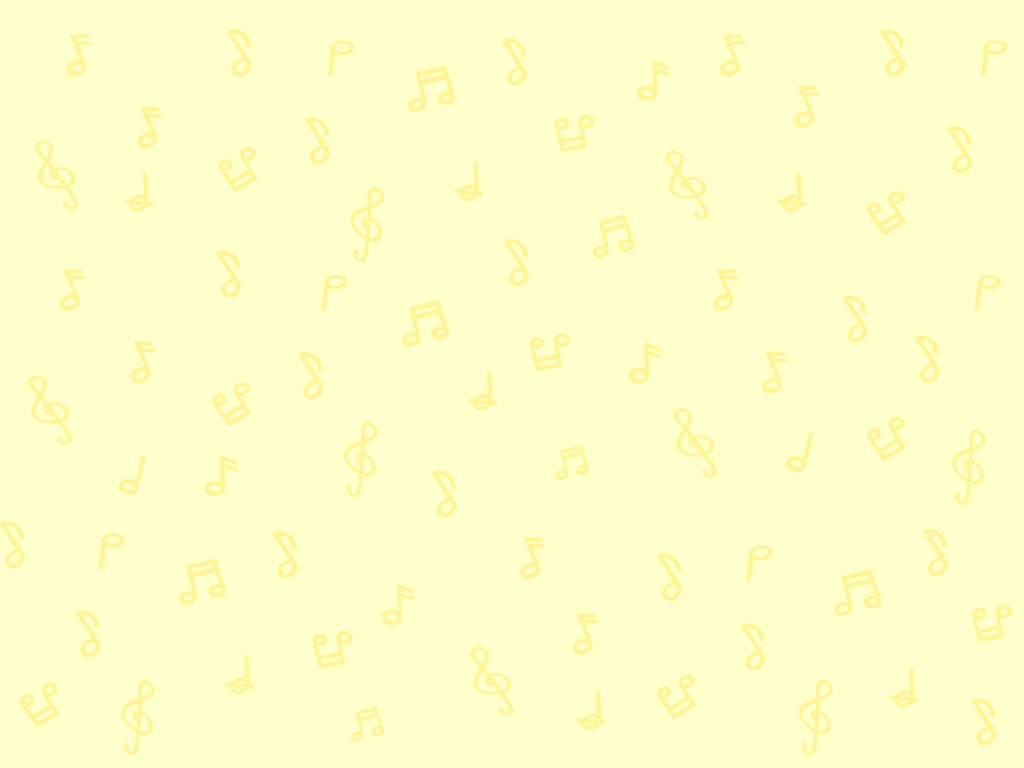 樂曲介紹：Sabre Dance《軍刀舞曲》
《軍刀舞曲》是劇中第四幕的音樂，描繪劇中的主角舉行婚禮時，人們歡天喜地跳舞的情境。故此音樂的節奏急促強烈，氣氛熱鬧。
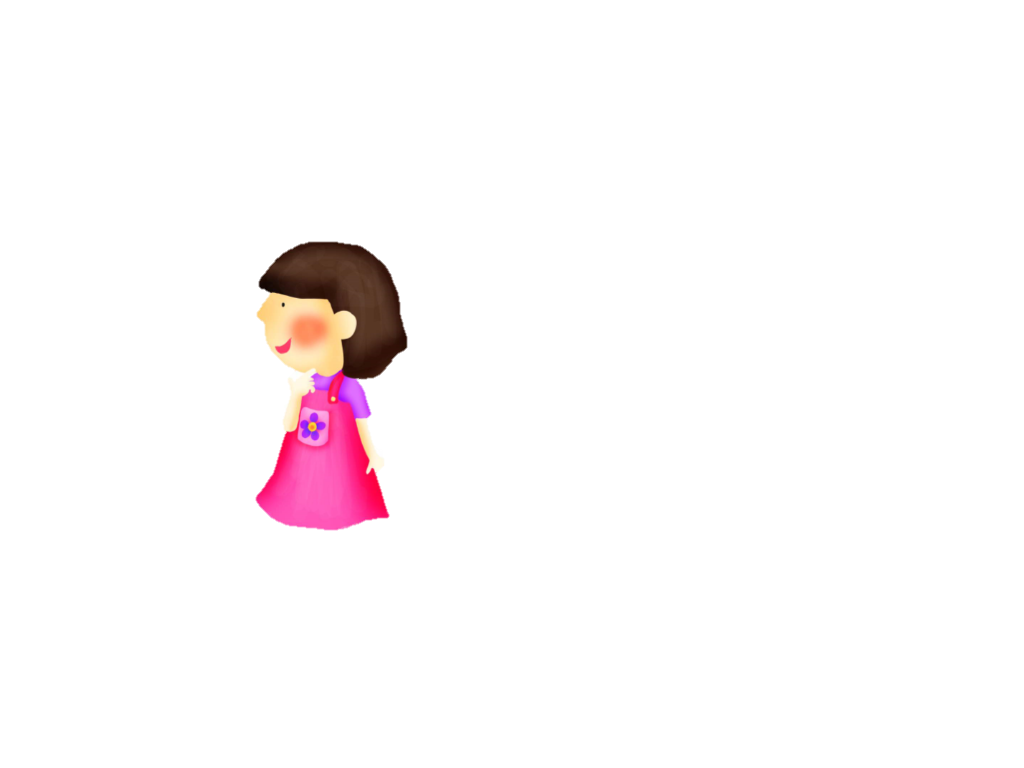 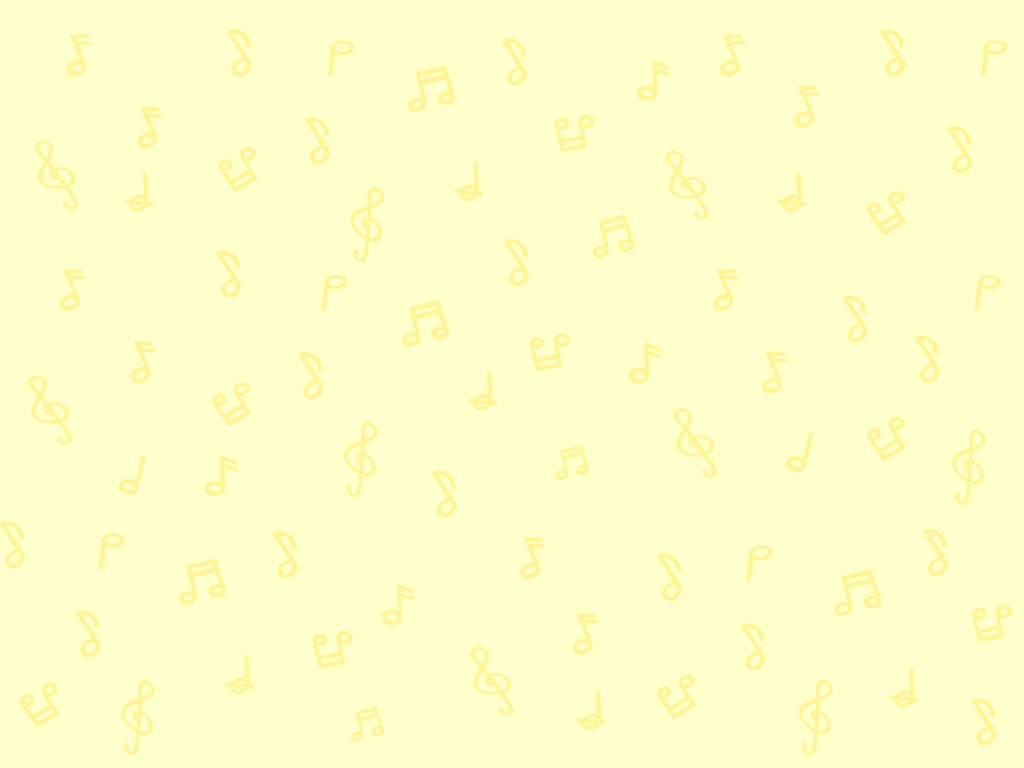 樂曲介紹：Sabre Dance《軍刀舞曲》
《軍刀舞曲》作者是哈察都量(Aram Khachaturian)，俄國現代作曲家。
他出身自亞美尼亞，創作《軍刀舞曲》時，採用了大量中亞地區及高加索地方的民族音樂，曲風熱情豪邁，充滿生命力。
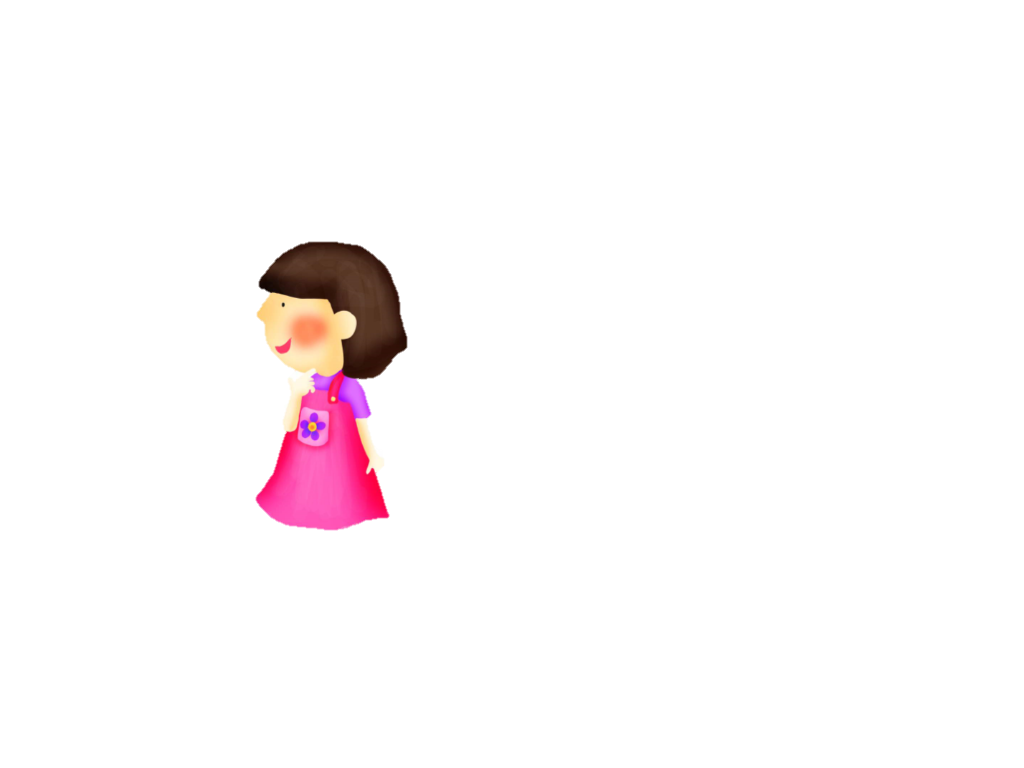 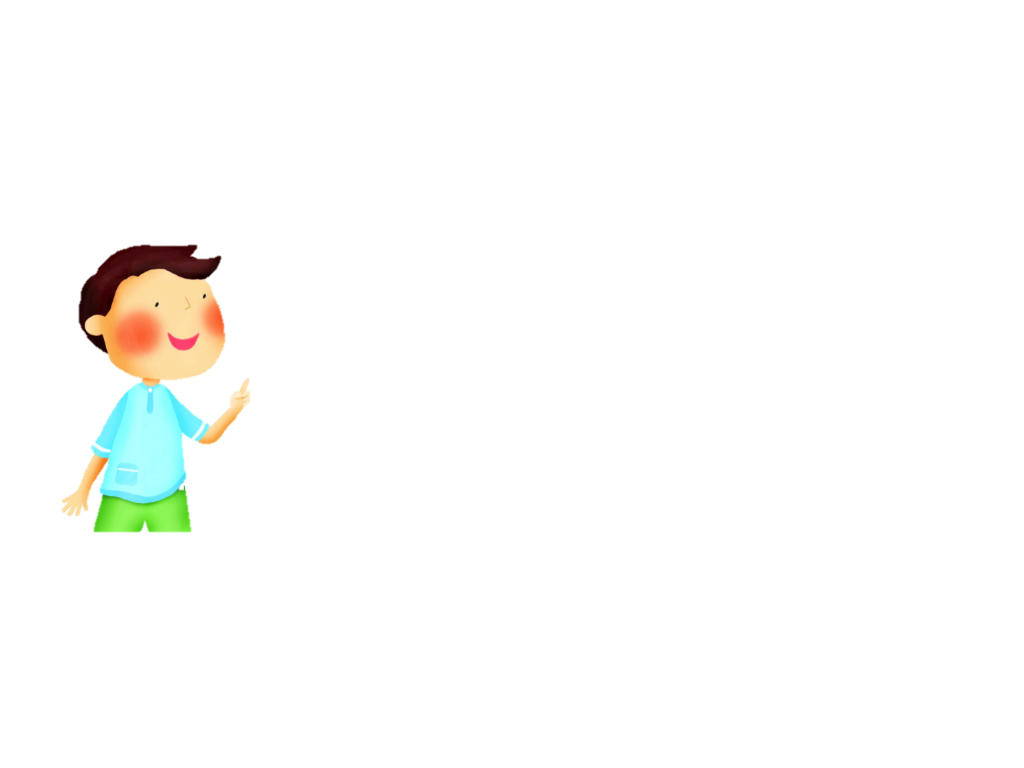 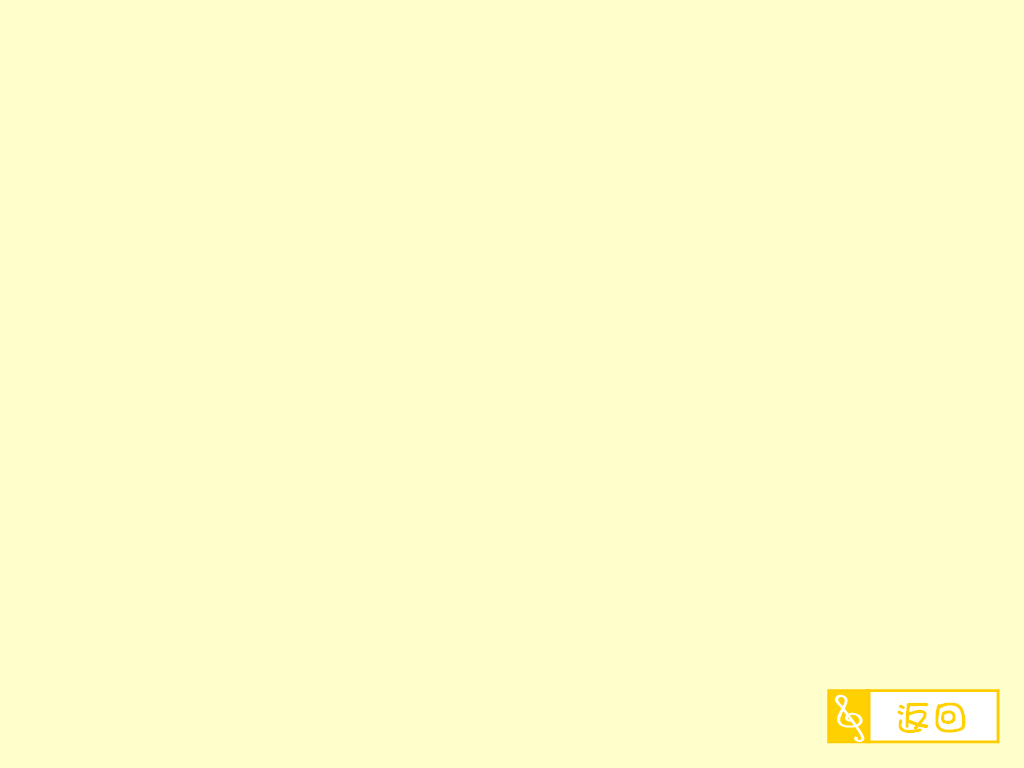